The Central Dogma
The flow of genetic information is generally from DNA to RNA to proteins, a scheme called the central dogma.
Section 4.1 A Nucleic Acid Consists of Four Kinds of Bases Linked to a Sugar­­–Phosphate Backbone
Nucleic acids are long, linear polymers constructed from four types of monomers.
Each monomer consists of a sugar, a phosphate, and a nitrogenous base.
The sequence of the bases is the information content of the nucleic acid.
Polymeric Structure of Nucleic Acids
[Speaker Notes: FIGURE 4.1 Polymeric structure of nucleic acids.]
DNA and RNA Differ in the Sugar Component and One of the Bases
The sugar component of deoxyribonucleic acid (DNA) is deoxyribose, a ribose in which the 2’-hydroxyl is replaced with a hydrogen.
Ribonucleic acid (RNA) contains the sugar ribose.
The backbones of DNA and RNA consist of sugars linked by phosphodiester bridges between the 3’-hydroxyl of one sugar and the 5’-hydroxyl of an adjacent sugar.
Bases are attached to carbon atom 1’ in the sugar.
Two of the bases are purines (adenine and guanine), and two are pyrimidines [cytosine and thymine (DNA) or uracil (RNA)].
Ribose and Deoxyribose
[Speaker Notes: FIGURE 4.2 Ribose and deoxyribose. Atoms in sugar units are numbered with primes to distinguish them from atoms in bases (see Figure 4.4).]
Backbones of DNA and RNA
[Speaker Notes: FIGURE 4.3 Backbones of DNA and RNA. The backbones of these nucleic acids are formed by 3-to-5 phosphodiester linkages. A sugar unit is highlighted in red and a phosphate group in blue.]
Purines and Pyrimidines
[Speaker Notes: FIGURE 4.4 Purines and pyrimidines. Atoms within bases are numbered without primes. Uracil instead of thymine is present in RNA.]
Nucleotides are the Monomeric Units of Nucleic Acids
A nitrogenous base bound to a sugar is called a nucleoside. The nucleosides of DNA are deoxyadenosine, deoxyguanosine, deoxycytidine, and deoxythymidine. By convention, deoxythymidine, which rarely occurs in RNA, is simply called thymidine.
The nucleosides of RNA are adenosine, guanosine, cytidine, and uridine.
The C-1’ of the sugar is attached to the N-9 of the purine or the N-1 of the pyrimidine by a β-glycosidic bond.
A nucleotide is a nucleoside with one or more phosphoryl groups.
Nucleoside triphosphates are the building blocks of DNA and RNA.
β-Glycosidic Linkage in a Nucleoside
[Speaker Notes: FIGURE 4.5 β-Glycosidic linkage in a nucleoside.]
Examples of Nucleotides
[Speaker Notes: FIGURE 4.6 Nucleotides adenosine 5-triphosphate (5-ATP) and deoxyguanosine 3-monophosphate (3-dGMP).]
Nucleic Acid Conventions
Nucleic acid chains are represented by abbreviations such as  pApGpCpT, pAGCT, or more simply AGCT.
Nucleic acid chains have directionality since the two ends are different. One end has a phosphoryl group attached to the 5’ carbon atom of the sugar, and one end has a free hydroxyl attached to the 3’ carbon of the sugar.
By convention, nucleic acid sequences are typically written from left to right in the 5’-to-3’ direction.
A Stylized Structure of a DNA Chain
[Speaker Notes: FIGURE 4.7 Structure of a DNA chain. The chain has a 5 end, which is usually attached to a phosphoryl group, and a 3 end, which is usually a free hydroxyl group.]
Section 4.2 A Pair of Nucleic Acid Strands with Complementary Sequences Can Form a Double-Helical Structure
The double helix is stabilized by hydrogen bonds and van der Waals interactions.
Because of the base pairing rules (A-T and G-C), the sequence of one strand determines the sequence of the partner strand.
The two strands can be separated and complementary sequences synthesized to generate two identical daughter strands.
X-ray Diffraction Photograph of a Hydrated DNA fiber
[Speaker Notes: FIGURE 4.10 X-ray diffraction photograph of a hydrated DNA fiber. When crystals of a biomolecule are irradiated with x-rays, the x-rays are diffracted and these diffracted x-rays are seen as a series of spots, called reflections, on a screen behind the crystal. The structure of the molecule can be determined by the pattern of the reflections (Section 3.5). In regard to DNA crystals, the central cross is diagnostic of a helical structure. The strong arcs on the meridian arise from the stack of nucleotide bases, which are 3.4 Å apart. [Science Photo Library.]]
X-Ray Diffraction Image of B-form DNA
The X-pattern in the middle shows that the molecule is helical
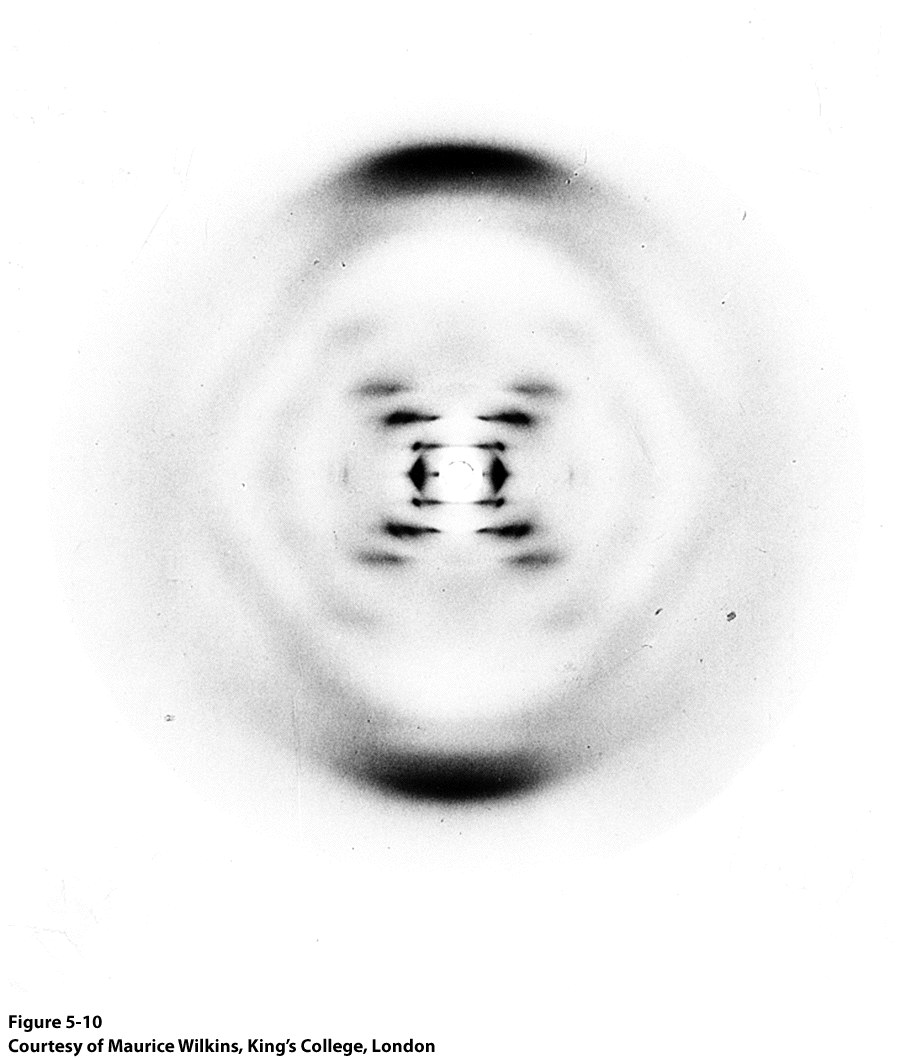 The regularity of the spot spacings shows that the structure is regular and repeating
The spacing between the bars is indicative of the helical turn distance (34 Å is the height of one turn)
X-Ray Diffraction Image of B-form DNA
The distance from the middle to the top or bottom bar is the distance b/w the base pair stacks (3.4 Å)


The height of each turn (34Å) and the distance between the stacked base pairs (3.4Å) told Watson and Crick that there were 10 base pairs per turn!
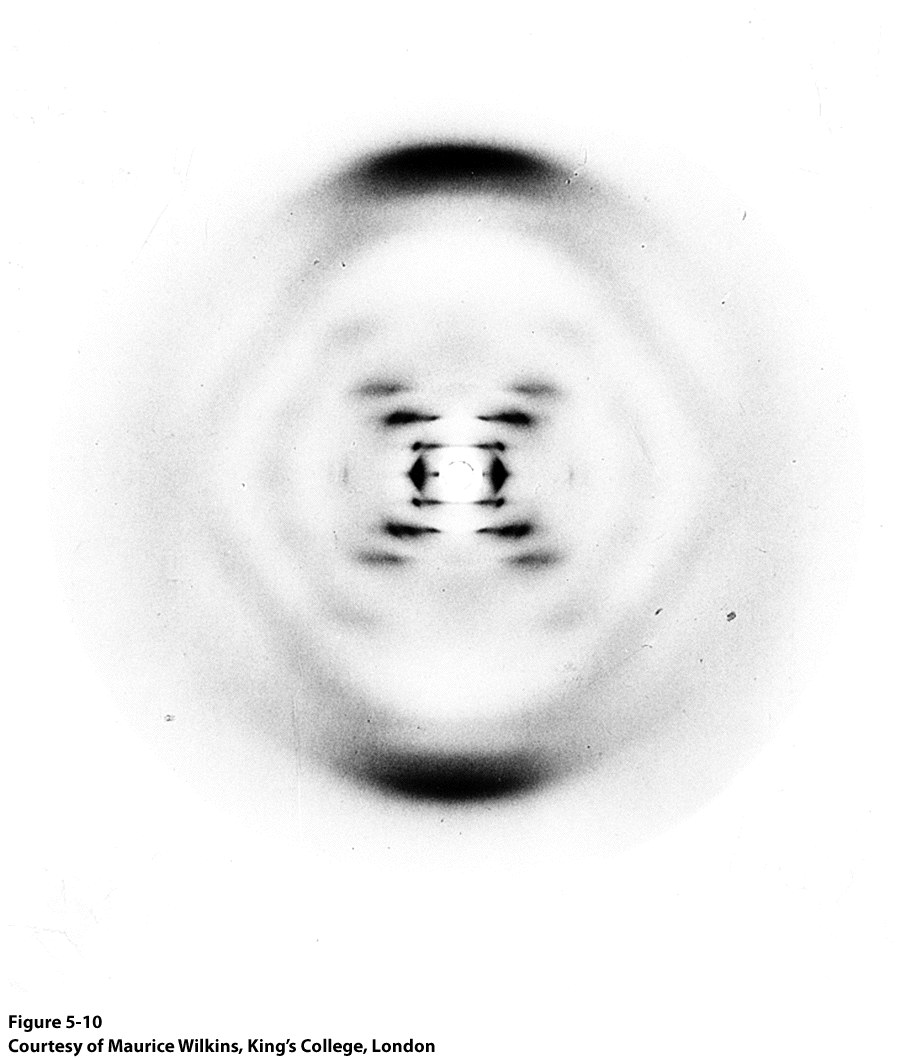 Watson–Crick Model of Double-helical DNA
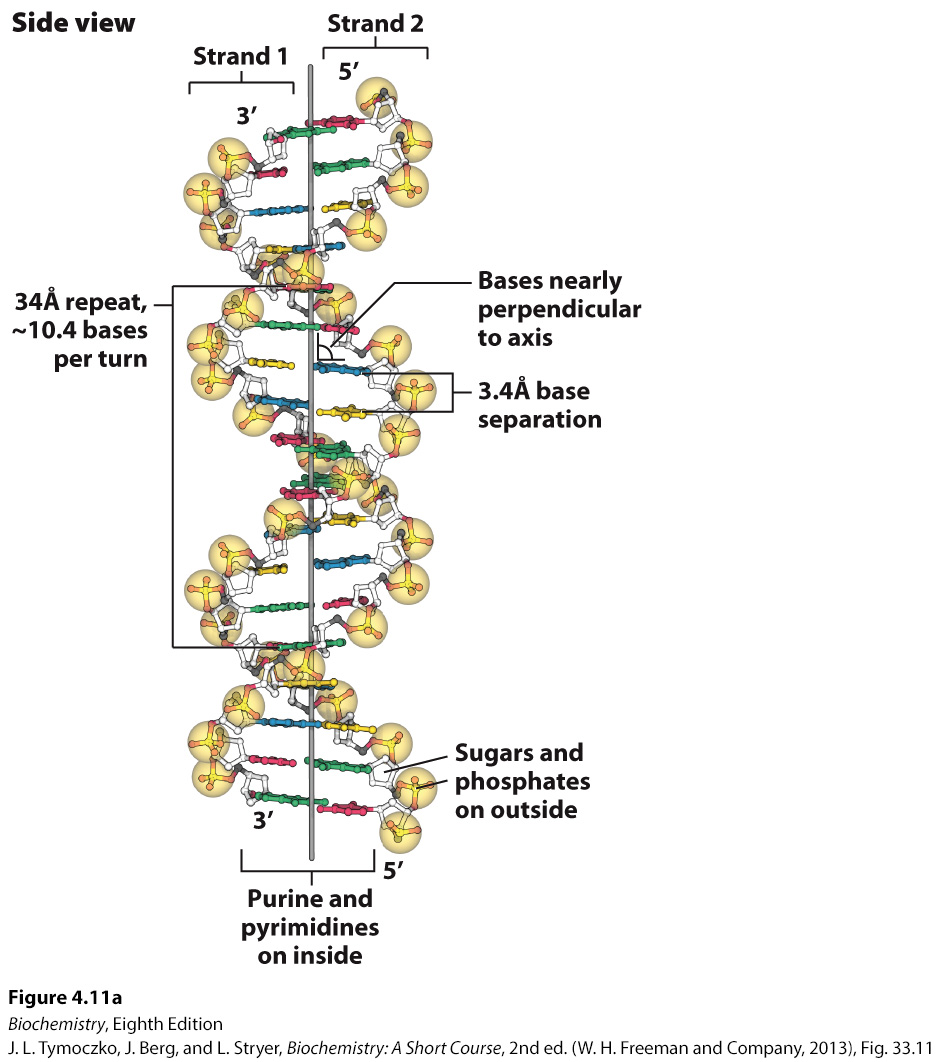 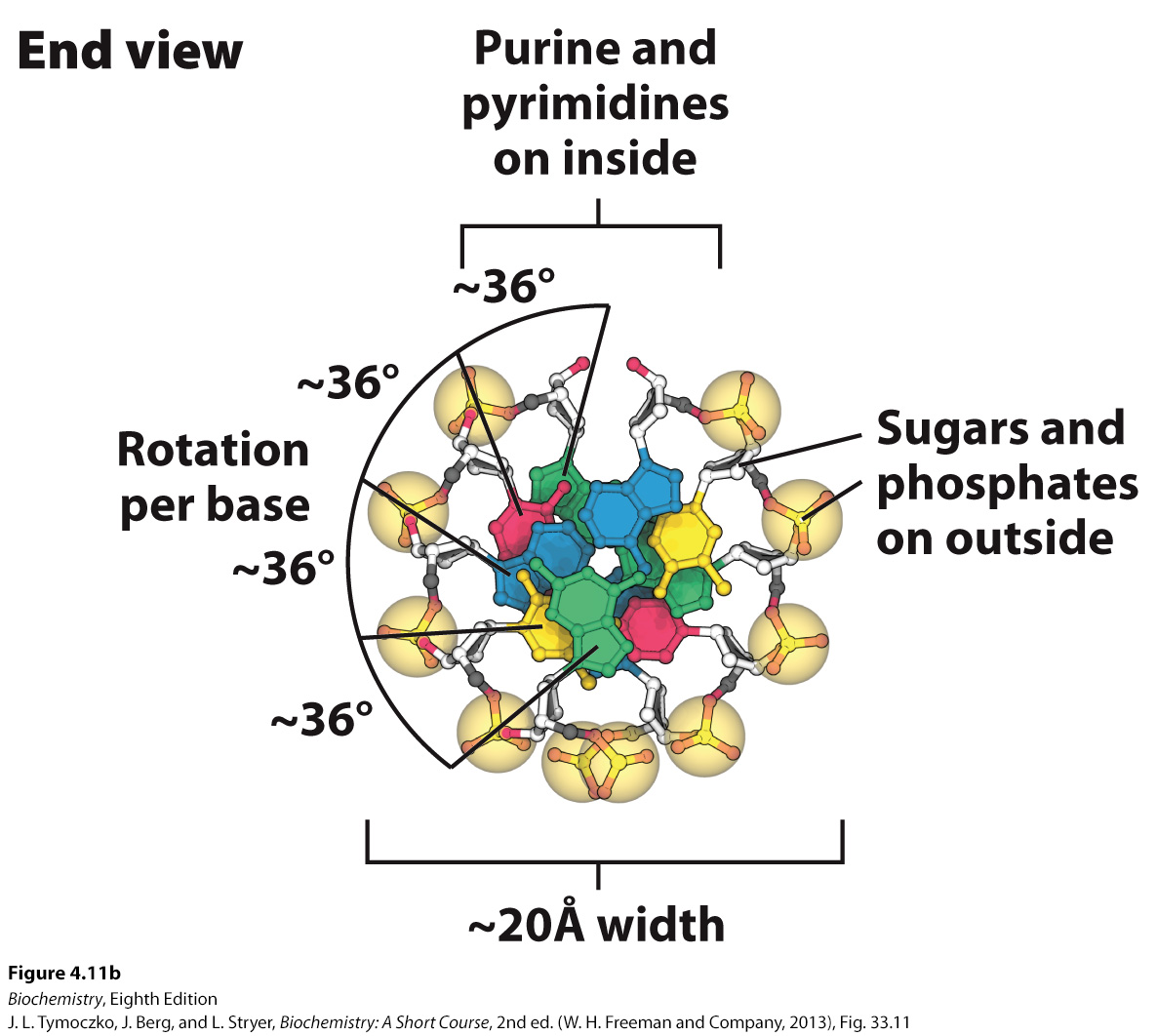 [Speaker Notes: FIGURE 4.11 Watson–Crick model of double-helical DNA. (A) Side view. Adjacent bases are separated by 3.4 Å. The structure repeats along the helical axis (vertical) at intervals of 34 Å, which corresponds to approximately 10 nucleotides on each chain. (B) Axial view, looking down the helix axis, reveals a rotation of 36° per base and shows that the bases are stacked on top of one another [Source: J. L. Tymoczko, J. Berg, and L. Stryer, Biochemistry: A Short Course, 2nd ed. (W. H. Freeman and Company, 2013), Fig. 33.11.]]
Structures of the Base Pairs Proposed by Watson and Crick
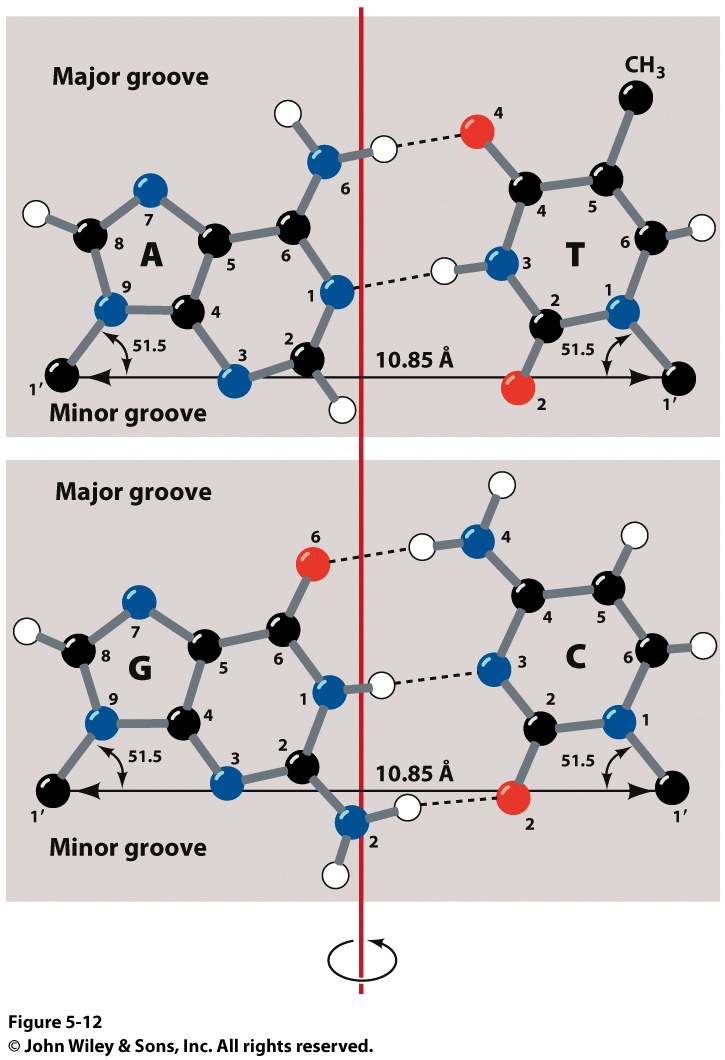 The Watson-Crick base pairing keep the helix from distorting
Perfect example of form and function
[Speaker Notes: FIGURE 4.12 Structures of the base pairs proposed by Watson and Crick.]
Implications on DNA – Protein Interactions
On the major and minor grooves of DNA, chemical moieties on the nitrogenous bases are available to interact with amino acid side chains of proteins

Most frequent amino acid side chains found to interact with DNA are:
Asn, Gln, Glu, Lys and Arg
There is much greater variation in the Major groove (one more position), so proteins have more chances at selectivity
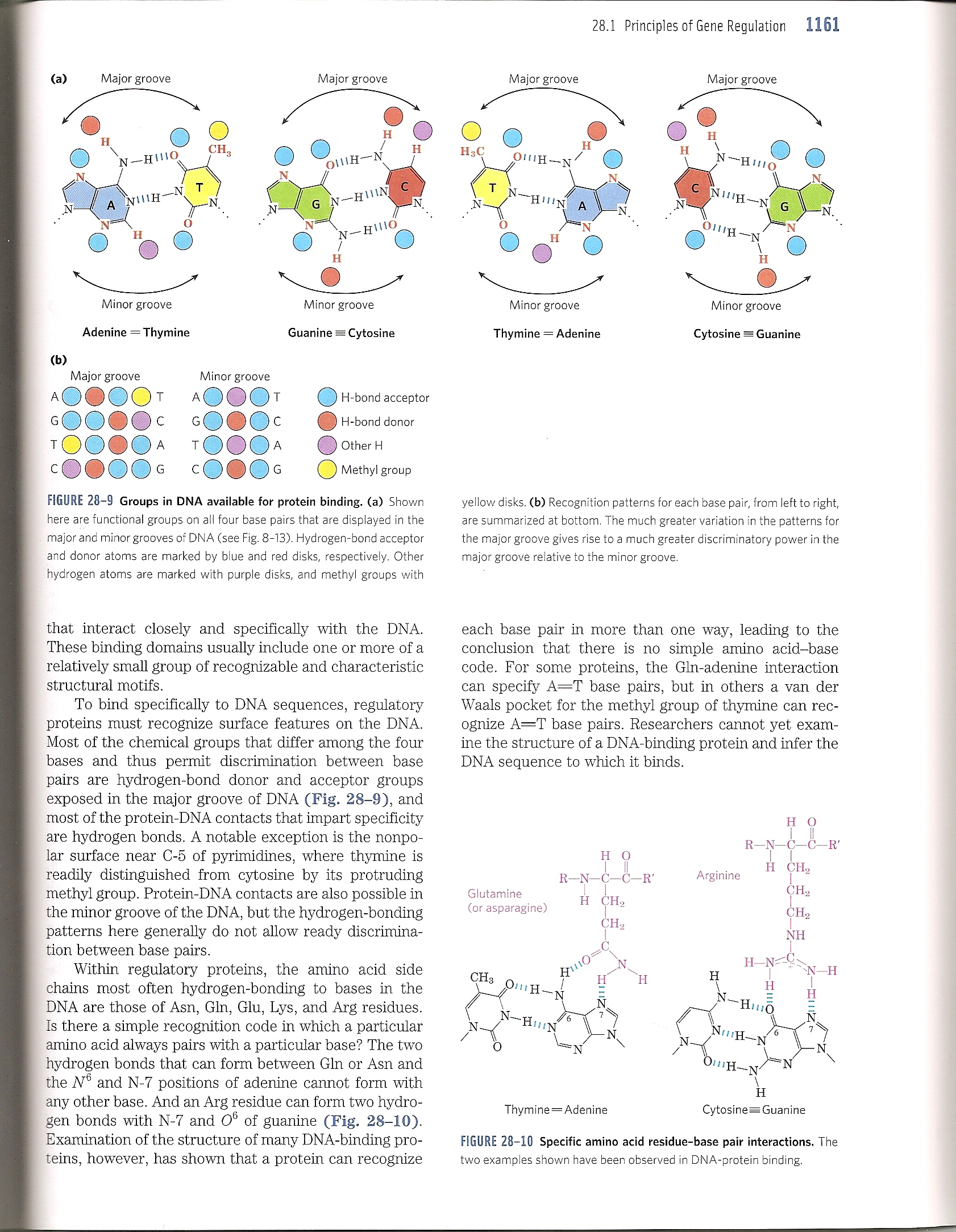 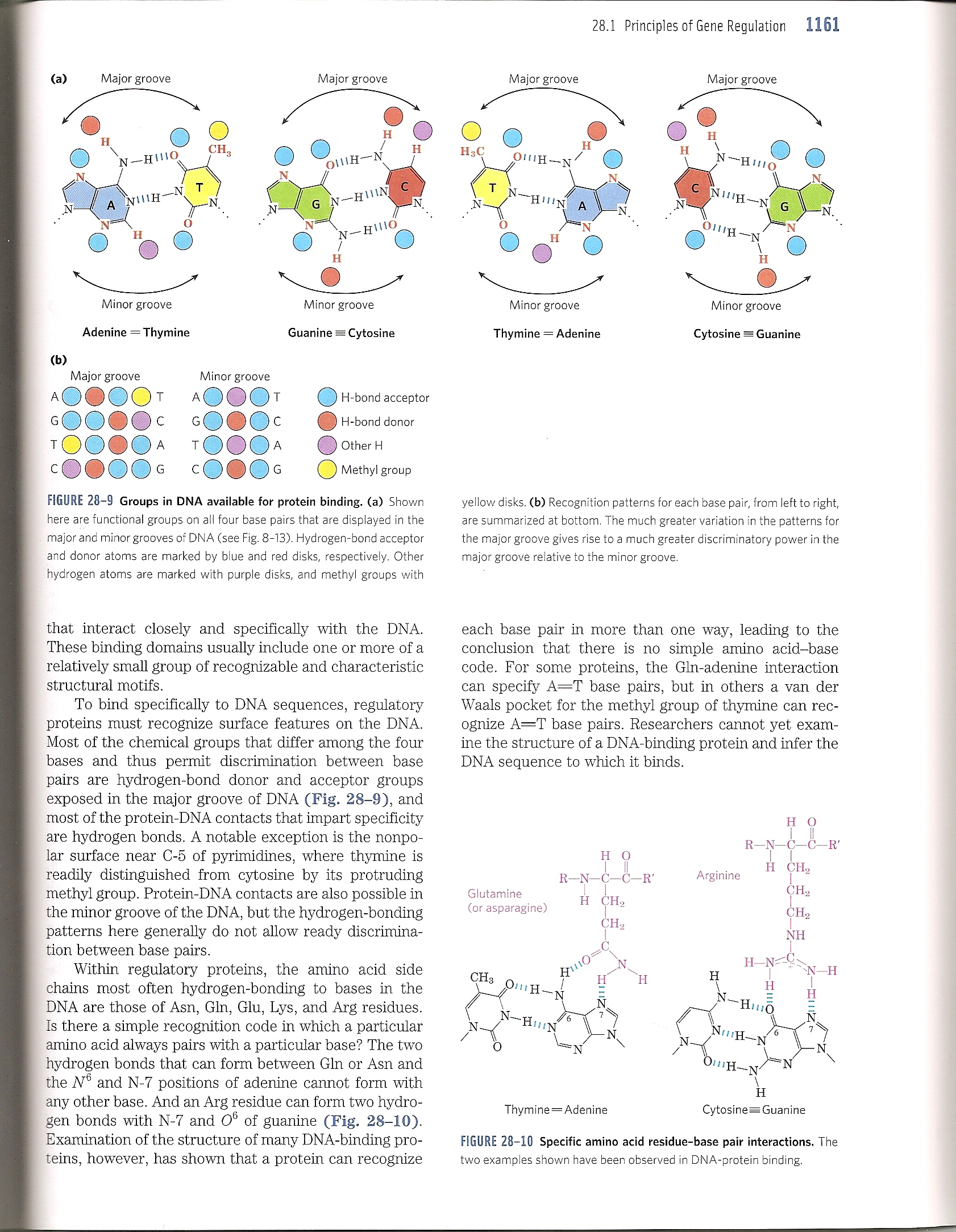 Features of the Watson–Crick Model of DNA Deduced from the Diffraction Patterns
Two helical, antiparallel polynucleotide strands are coiled around a common axis in a right-handed helix.
The sugar–phosphate backbones are on the outside and the purine and pyrimidine bases lie on the inside of the helix.
The bases are nearly perpendicular to the helix axis.
The various measurements in Angstroms of the helix could be determined.
Base Compositions Experimentally Determined for a Variety of Organisms
In 1950–before the three-dimensional structure of DNA was established–Erwin Chargaff observed that the adenine:thymine and guanine:cytosine ratios were each nearly 1:1 in a variety of organisms while the adenine:guanine ratio varied
A Side View of DNA
The van der Waals interactions that help to stabilize DNA are sometimes referred to as “base stacking” interactions.
[Speaker Notes: FIGURE 4.13 A side view of DNA. Base pairs are stacked nearly one on top of another in the double helix. The stacked bases interact with van der Waals forces. Such stacking forces help stabilize the double helix. [Source: J. L. Tymoczko, J. Berg, and L. Stryer, Biochemistry: A Short Course, 2nd ed. (W. H. Freeman and Company, 2013), Fig. 33.13.]]
DNA can Assume a Variety of Structural Forms
In the cell, the most commonly seen form of the DNA double helix is called the B form or the Watson–Crick helix.
The double helix can also exist in an A form, which is shorter and wider than the B form with the bases at an angle rather than perpendicular to the helix axis. In the A forms, the sugar is in the C-3’-endo conformation, while the sugar is in C-2’-endo configuration in the B form.
The A form is seen in RNA double helices and in RNA–DNA hybrid helices, structures observed in transcription and RNA processing.
B-form and A-form DNA
[Speaker Notes: FIGURE 4.14 B-form and A-form DNA. Space-filling models of 10 base pairs of B-form and A-form DNA depict their right-handed helical structures. Notice that the B-form helix is longer and narrower than the A-form helix. The carbon atoms of the backbone are shown in white. [Drawn from 1BNA.pdb and 1DNZ.pdb.]]
Some DNA Molecules are Circular and Supercoiled
To fit inside a cell, the DNA molecule must be compacted.  In E. coli, the DNA double helix is a circular molecule that is twisted into a superhelix by the process of supercoiling.
The relaxed circular DNA and the superhelix form are topological isomers of each other.
[Speaker Notes: FIGURE 4.17 Electron micrographs of circular DNA from mitochondria. (A) Relaxed form. (B) Supercoiled form. [Courtesy of Dr. David Clayton.]]
Single-stranded Nucleic Acids can Adopt Elaborate Structures
A common structural motif seen in nucleic acids, most notably RNA, is the stem-loop, which occurs when complementary sequences in the same strand form a double helix.
Non-Watson-Crick base pairs occur frequently in RNA.
More elaborate structures may form, often stabilized by Mg2+ ions.
Stem-loop Structures
[Speaker Notes: FIGURE 4.18 Stem-loop structures. Stem-loop structures can be formed from single-stranded DNA and RNA molecules.]
Complex Structure of an RNA Molecule
[Speaker Notes: FIGURE 4.19 Complex structure of an RNA molecule. A single-stranded RNA molecule can fold back on itself to form a complex structure. (A) The nucleotide sequence showing Watson–Crick base pairs and other nonstandard base pairings in stem-loop structures. (B) The three-dimensional structure and one important long-range interaction between three bases. In the three-dimensional structure at the left, cytidine nucleotides are shown in blue, adenosine in red, guanosine in black, and uridine in green. In the detailed projection, hydrogen bonds within the Watson–Crick base pair are shown as dashed black lines; additional hydrogen bonds are shown as dashed green lines.]
Section 4.3 The Double Helix Facilitates the Accurate Transmission of Hereditary Information
Because of the base-pairing rules, the sequence of one strand determines the sequence of the partner strand.
The two strands can be separated and complementary sequences synthesized to generate two identical daughter strands.
Because the two daughter helices have one parent strand and one newly synthesized strand, the replication process is called semiconservative replication.
Differences in DNA Density Established the Validity of the Semiconservative Replication Hypothesis
Meselson and Stahl elegantly demonstrated that replication is semiconservative by growing bacteria in growth media supplemented with 15N.
The bacteria were then shifted to growth media with 14N as the nitrogen source.
Density gradient centrifugation established that upon the shift to 14N medium, newly synthesized DNA consisted of DNA with equal parts 15N-DNA and 14N-DNA, a result consistent with semiconservative replication.
Resolution of 14N DNA and 15N DNA by Density-gradient Centrifugation
The 15N isotope is heavier than the 14N isotope.
Density-gradient centrifugation can be used to distinguish between DNA that contains 15N and DNA that contains 14N.
[Speaker Notes: FIGURE 4.20 Resolution of 14N DNA and 15N DNA by density-gradient centrifugation. (A) Ultraviolet-absorption photograph of a centrifuged cell showing the two distinct bands of DNA. (B) Densitometric tracing of the absorption photograph. [Data from M. Meselson and F. W. Stahl. Proc. Natl. Acad. Sci. U.S.A. 44:671–682, 1958.]]
Detection of Semiconservative Replication of E. coli DNA by Density-gradient Centrifugation
[Speaker Notes: FIGURE 4.21 Detection of semiconservative replication of E. coli DNA by density-gradient centrifugation. The position of a band of DNA depends on its content of 14N and 15N. After 1.0 generation, all of the DNA molecules were hybrids containing equal amounts of 14N and 15N. [Data from M. Meselson and F. W. Stahl. Proc. Natl. Acad. Sci. U.S.A. 44:671–682, 1958.]]
Semiconservative Replication
[Speaker Notes: FIGURE 4.22 Diagram of semiconservative replication. Parental DNA is shown in blue and newly synthesized DNA in red. [Information from M. Meselson and F. W. Stahl. Proc. Natl. Acad. Sci. U.S.A. 44:671–682, 1958.]]
The Double Helix can be Reversibly Melted
During replication or transcription, the two strands of the DNA double helix must be separated.
In the laboratory, DNA strands can be separated by heating a solution of DNA, a process called denaturation or melting. The temperature at which half of the DNA molecules are denatured is called the melting temperature (Tm).
Melting can be observed because bases stacked in a double helix absorb less ultraviolet light than bases in a single-stranded molecule, a phenomenon called hypochromism.
Upon cooling, the two strands can bind to each other to reform the double helix, a process called reannealing.
Hypochromism
The absorbance of a solution of DNA in the UV range increases by ~40% when it denatures.
Why might this be?
[Speaker Notes: FIGURE 4.23 Hypochromism. (A) Single-stranded DNA absorbs light more effectively than does double-helical DNA. (B) The absorbance of a DNA solution at a wavelength of 260 nm increases when the double helix is melted into single strands.]
Section 4.4 DNA Is Replicated by Polymerases That Take Instructions from Templates
DNA polymerase catalyzes phosphodiester-bridge formation.
The reaction catalyzed by DNA polymerase is
Key Characteristics of DNA Synthesis
Four deoxynucleoside triphosphates (activated precursors) and Mg2+ are required.
A template strand is used to direct DNA synthesis.
A primer from which the new strand grows must be present.
An enzyme called Primase drops down little (~50-75 base) pieces of RNA hydrogen bonded to the DNA
Many DNA polymerases have nuclease activity that allows for the removal of mismatched bases.
Overall Requirements of DNA Replication
Forms of DNA Helices
All the background experiments helped give a set of rules for DNA replication

DNA replication is semi-conservative
DNA replication begins and proceeds Bidirectionally
DNA synthesis proceeds in a 5’3’ direction and is semidiscontinuous
If replication is bidirectional (see #2) and always happens in a 5’3’ direction, how is this possible?
One strand is synthesized in short pieces called Okazaki fragments
Leading strand:  Continuous 5’3’ synthesis
Lagging strand:  Opposite direction of replication fork, where Okazaki fragments are found
4)  DNA is synthesized by DNA polymerases
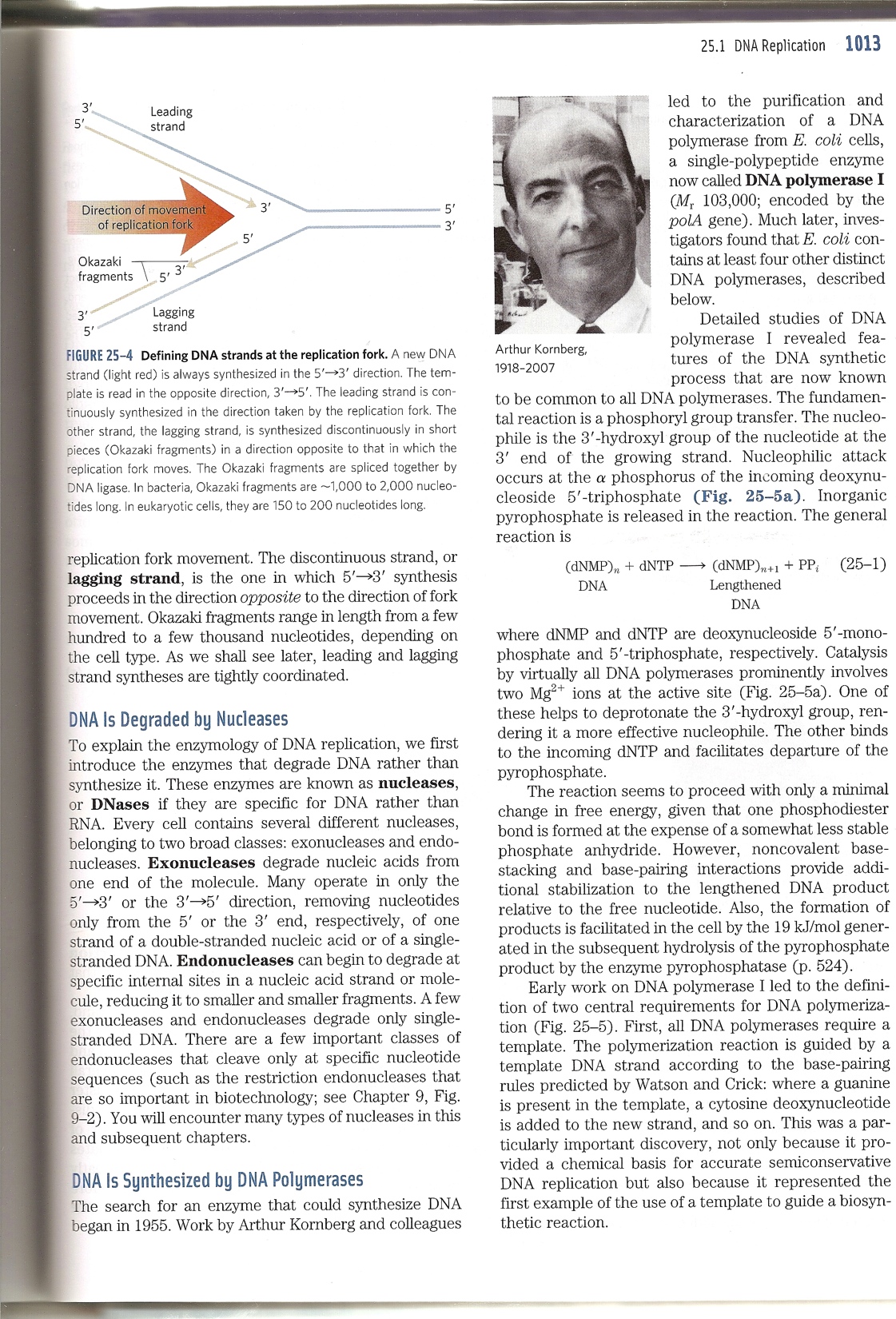 Semi-discontinuous Replication
Forms of DNA Helices
DNA’s 2 strands are replicated at the same time
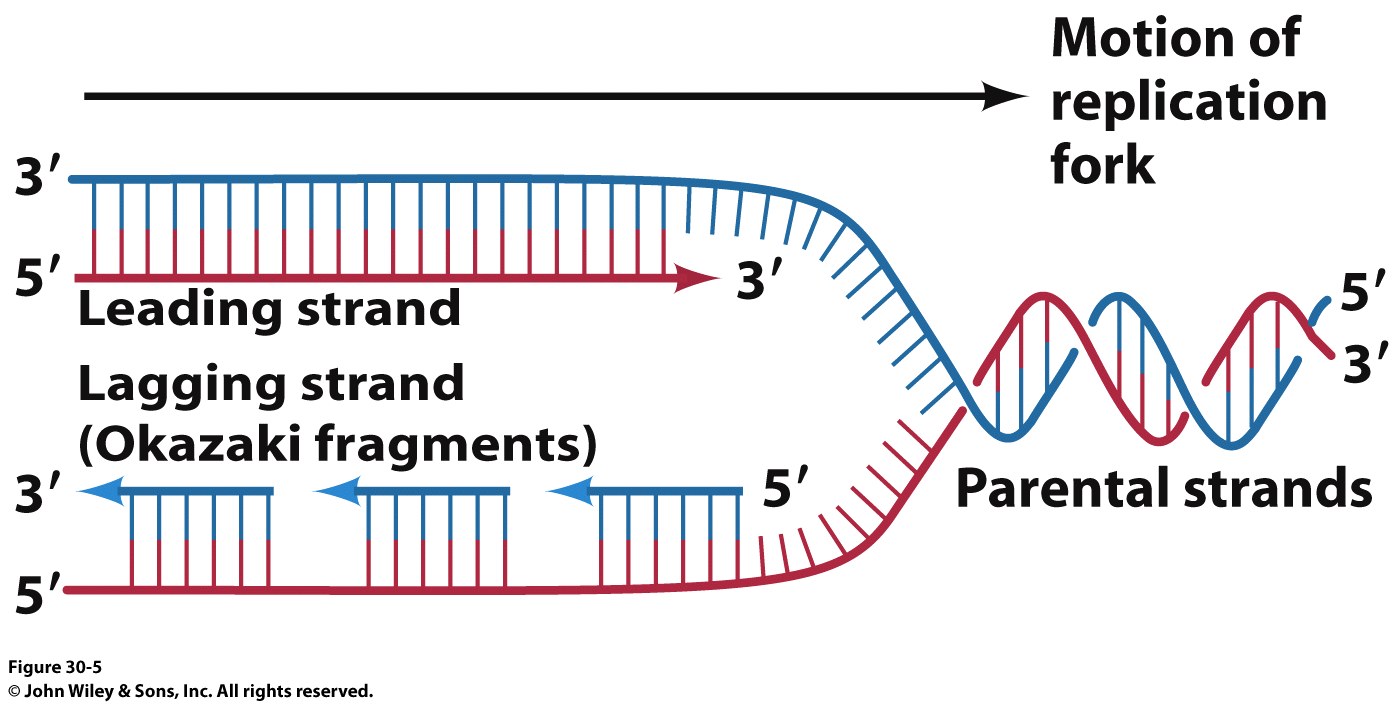 DNA Polymerase synthesizes DNA in the 
5’  3’  direction
3’
5’
5’
So how does the other strand elongate?
The ‘Lagging Strand’ is synthesized as small fragments (1000 – 2000 nuclotides in bacteria or 100-200 nt in eukaryotes) called Okazaki fragments.

Okazaki fragments are combined by a DNA Ligase after the RNA primers are cut out by the 5’-3’ exonuclease activity of DNA PolI
Adding Bases to the Growing Strand
Forms of DNA Helices
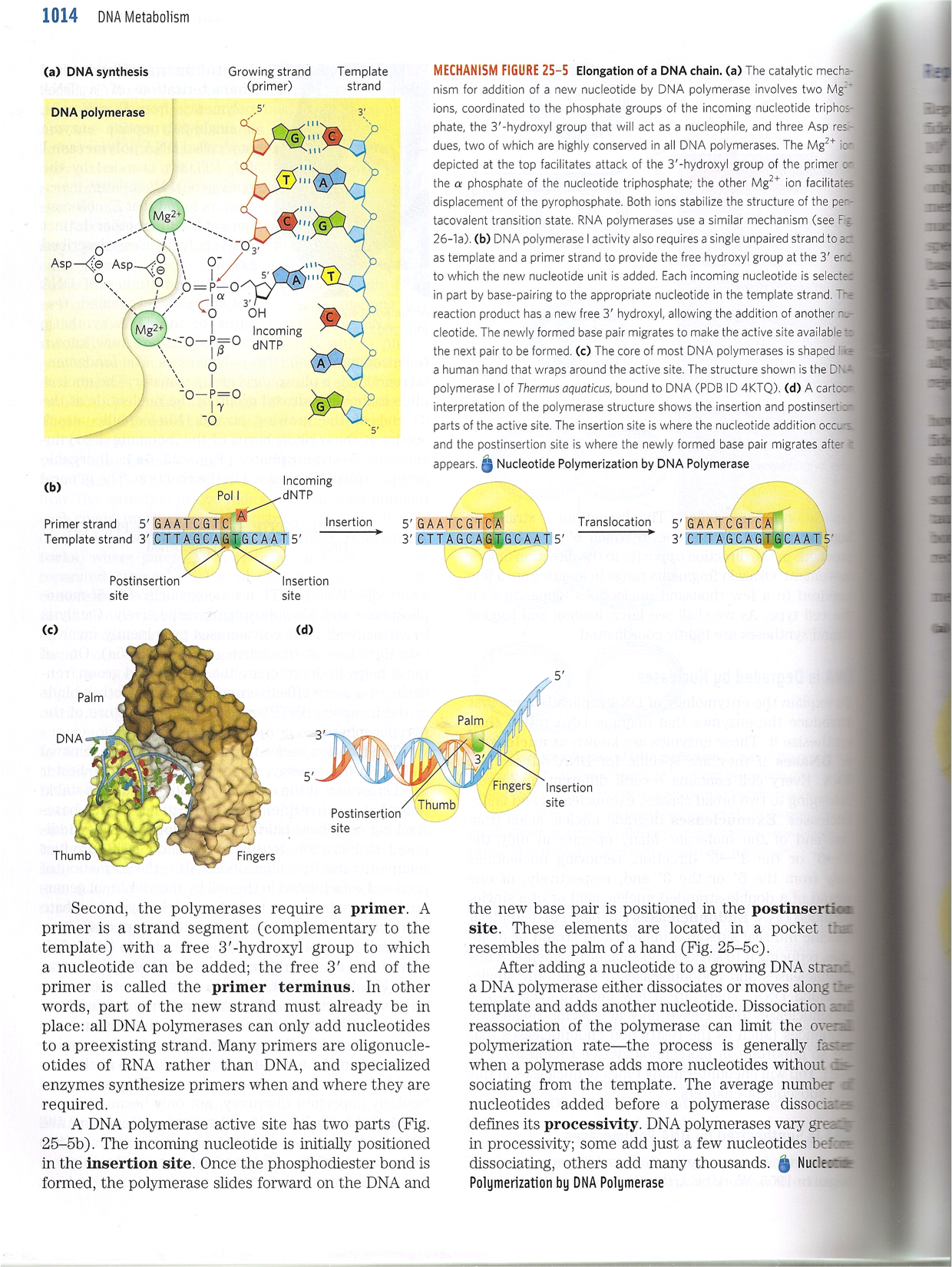 Same general chemistry for all polymerases
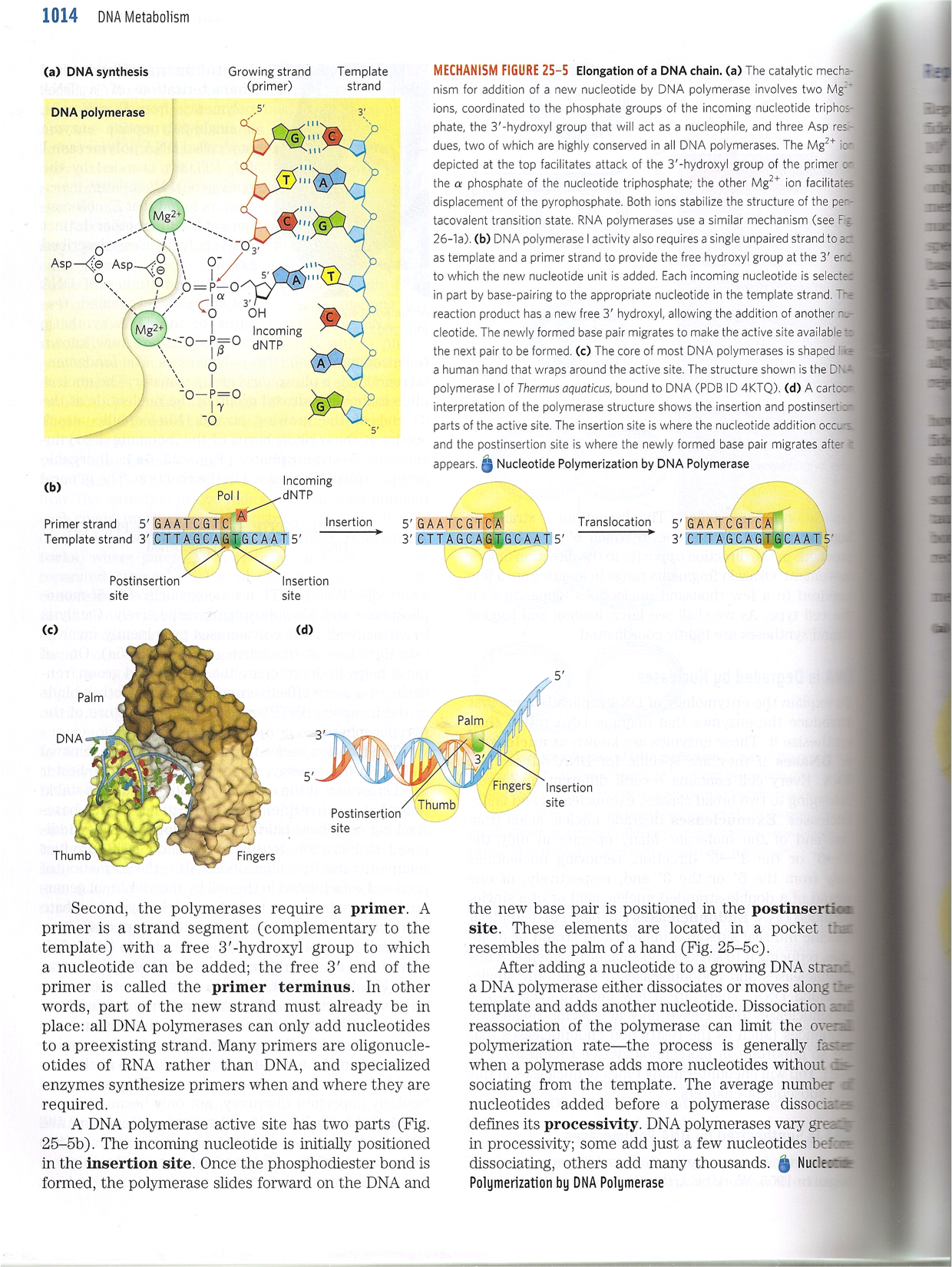 DNA Pol I
Adding Bases to the Growing Strand
Forms of DNA Helices
How will a dNTP be added to the existing chain?
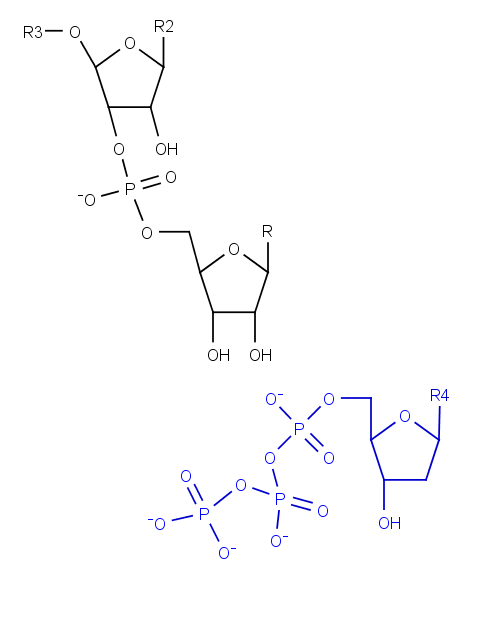 How might the reaction be activated?
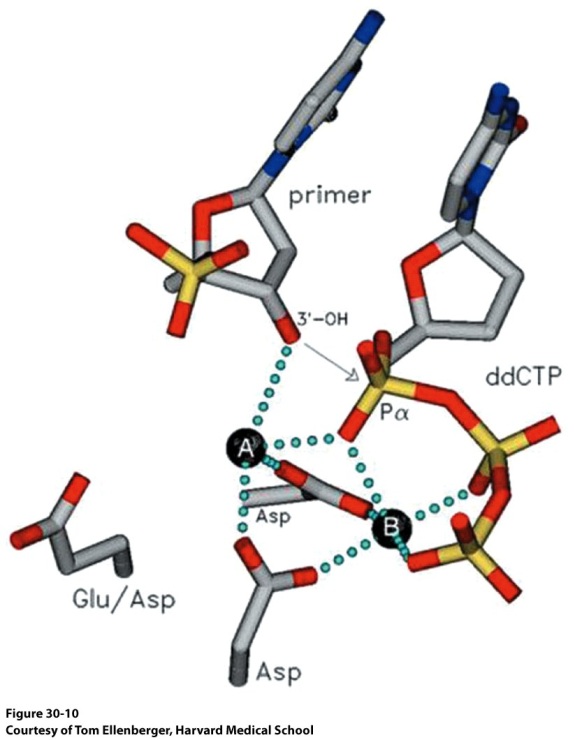 Metal ions! (A and B below)
41
Requirement for Priming
Forms of DNA Helices
This model of DNA replication requires a 3’ OH for strand elongation
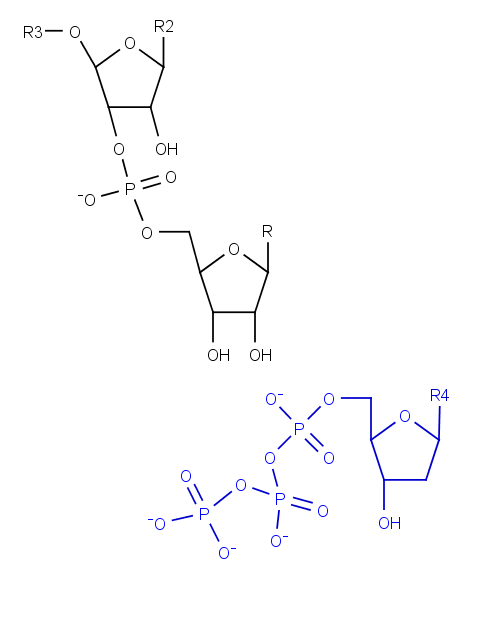 5’
3’
5’
Analysis of Okazaki fragments indicated that the 5’ end was always composed of RNA  160 nucleotides in length

These will have to be replaced at some point
Nucleophile
Polymerization Reaction
Forms of DNA Helices
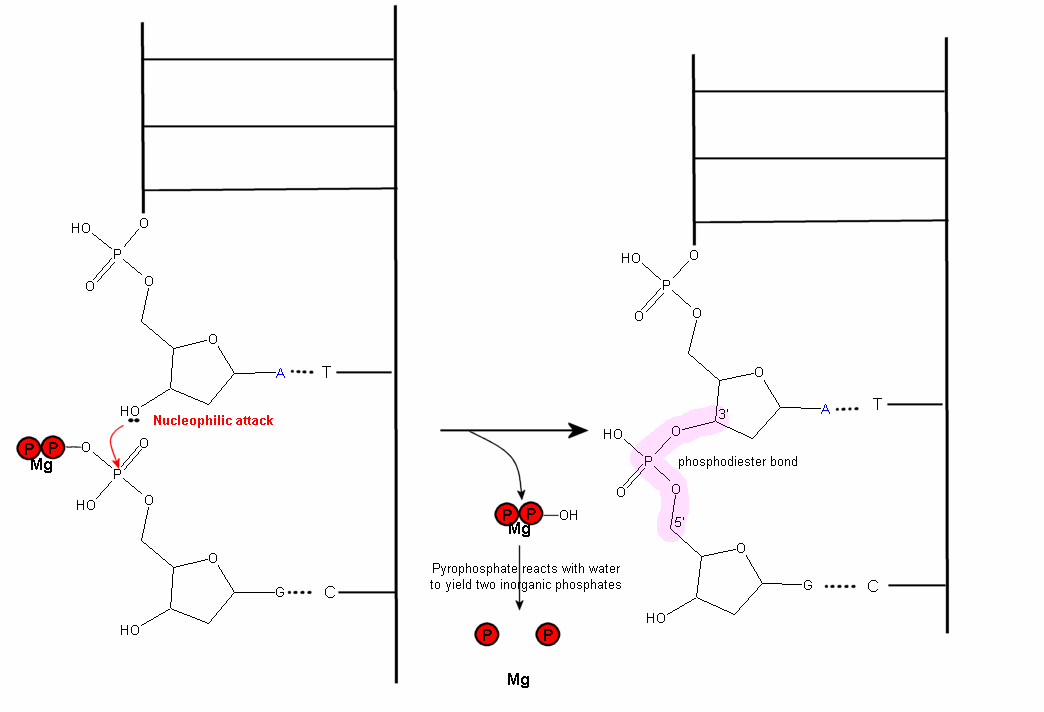 http://wiki.cstl.semo.edu/agathman/GetFile.aspx?File=DNA%20polymerase/nucleophilic.gif
Strand Elongation is Driven by Pyrophosphate Hydrolysis
[Speaker Notes: FIGURE 4.25 Strand-elongation reaction. DNA polymerases catalyze the formation of a phosphodiester bridge. [Source: J. L. Tymoczko, J. Berg, and L. Stryer, Biochemistry: A Short Course, 2nd ed. (W. H. Freeman and Company, 2013), Fig. 34.2.]]
Formation of the Replication Fork
Forms of DNA Helices
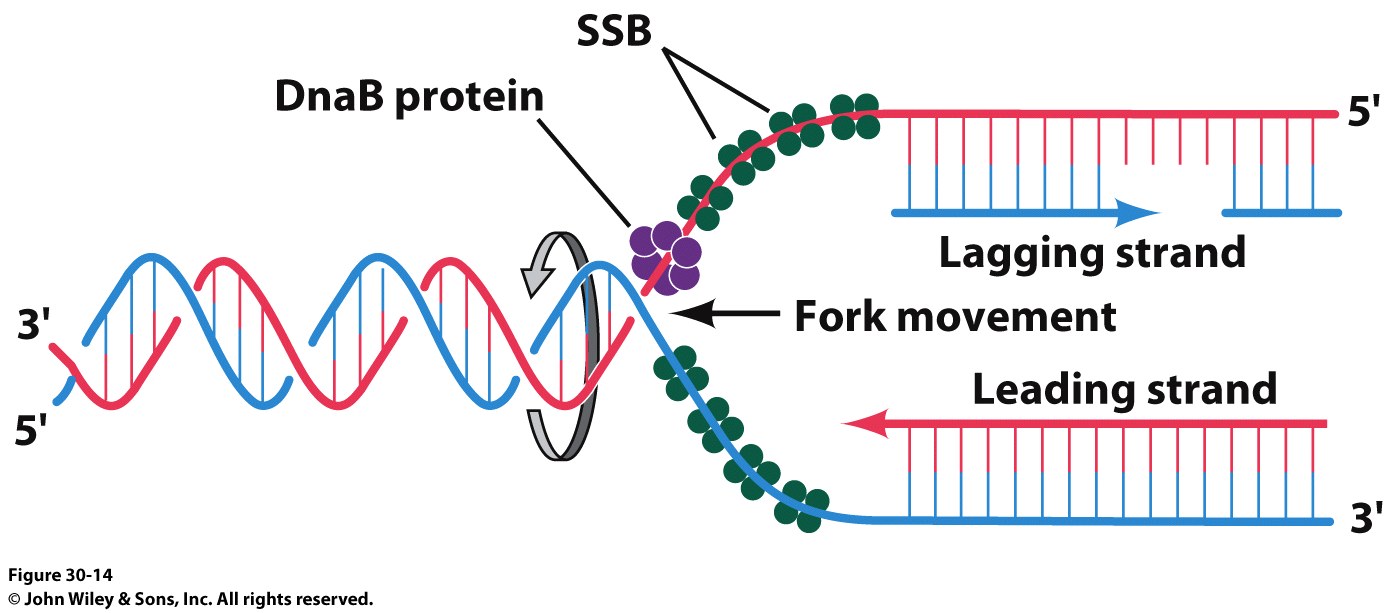 DNA Gyrase (Topoisomerase II)
Crucial to deal with the supercoiling and twisting that the strands would do as they are unwound
Formation of the Replisome
Forms of DNA Helices
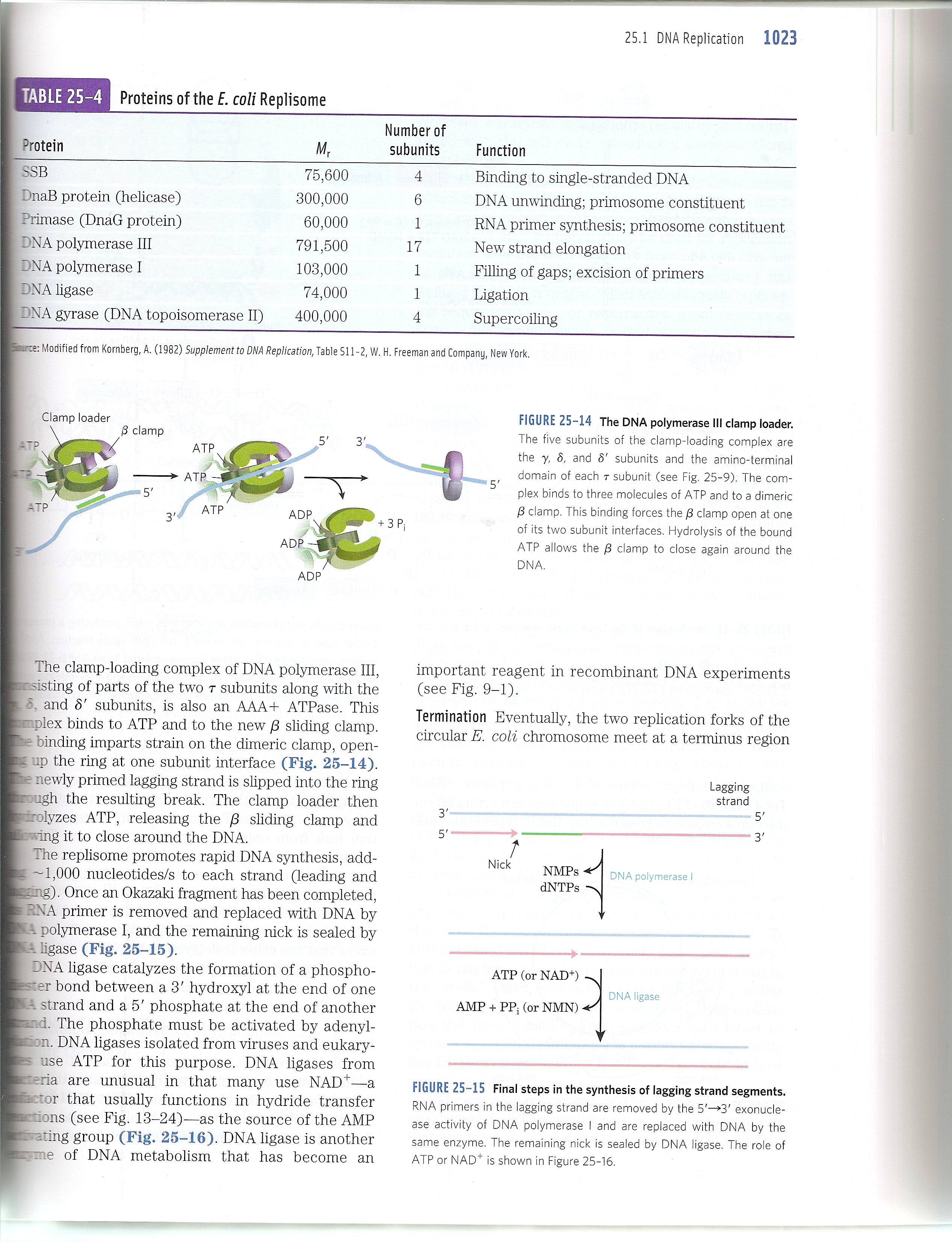 DNA Replication
DNA Replication is a very complex process
Must unwind helix and energy is normally required (pyrophosphatase driven)
ssDNA tends to form intra-strand base pairs that can halt the process (cruciform structures)
A single enzyme can realistically only catalyze a limited number of different types of reactions (replication complexes are typically among the most complex enzymatic associations that exist in any organism) 
Safeguards have evolved to recognize and prevent errors and to repair most of those that do occur
Circularity in prokaryotes and largely linear molecules in eukaryotes in concert with the great size of the genomes of many organisms add physical constraints to replication systems
No particular mode of replication is suitable for all organisms (or viruses)
Replication is always, invariably a double-stranded event
What do we need in a DNA Polymerase?
Forms of DNA Helices
DNA Polymerases require a template
Template DNA binding site
Single Strand or Double Strand?

DNA Polymerases require an existing 3’-OH to join NTPs

Must have room for growing dsDNA
dNTP binding site
Mechanism to differentiate between the 4 possible dNTPs

Processivity vs Fidelity (Speed vs. Accuracy)
Self Correcting?
Viral Polymerase vs. Human Polymerase
What do we need in a DNA Polymerase?
Forms of DNA Helices
With respect to the template and 3’-OH requirement:
DNA Polymerases cannot simply start making new DNA strands!  Why is this important?
ii)  RNA polymerases don’t have the 3’-OH requirement, so they make the RNA primers that DNA Polymerases build upon
RNA Polymerases don’t have as much fidelity but it can start with just template and some nucleotides

DNA Polymerase HAS Fidelity AND Processivity
The polymerase binds to the template strand, adds nucleotides to the growing strand and proceeds
Faster polymerase have higher rates of Processivity or they add more nucleotides before they dissociate from the template strand (yes, they just fall off!)
Given the importance of DNA to the organism, it isn’t surprising that DNA polymerases must have fidelity
Your average DNA Polymerase makes a mistake every 1,000-10,000 bases added
The active site of a DNA Polymerase ensures that even though the wrong nucleotide might be added, it won’t fit into the active site and the growing strand swings down to a nuclease domain (in some polymerases)
DNA Polymerases
E. coli has three major DNA polymerases
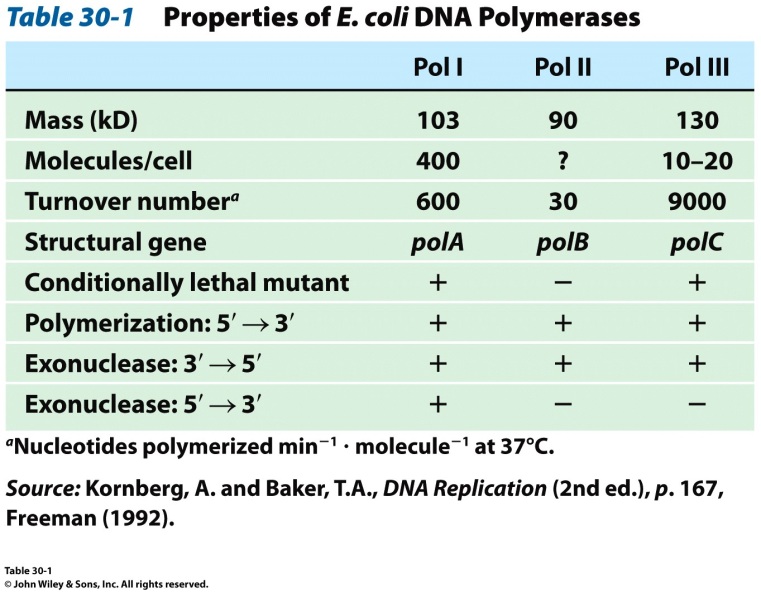 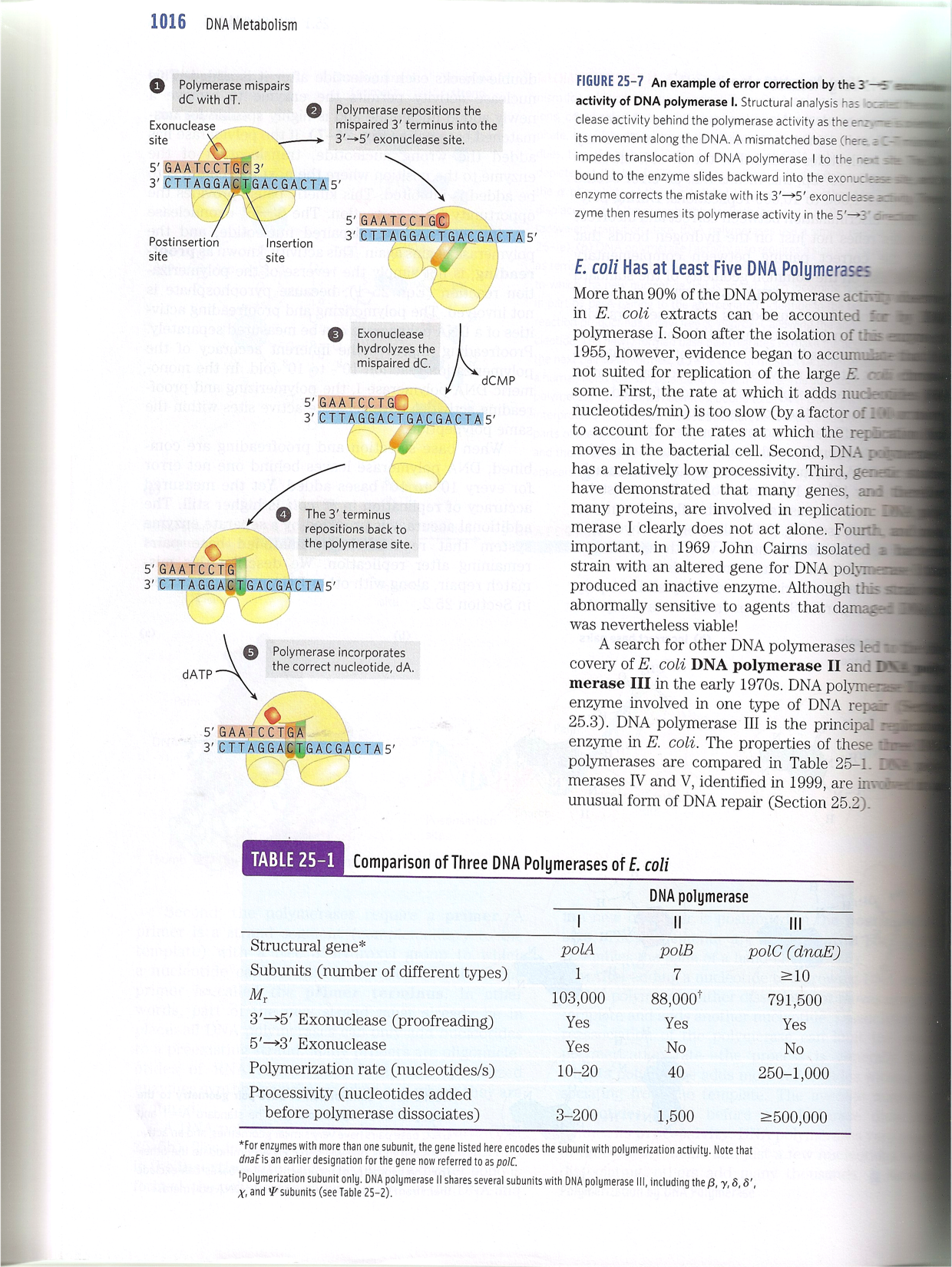 DNA Pol III is the principal replicative polymerase in E. coli.  Why?
E. coli DNA Polymerase I
Forms of DNA Helices
Pol I
3’ 5’ and 5’  3’ exonuclease activity
Small N-terminal domain contains the 5’3’ exonuclease activity
Completely independent from active site or 3’  5 site
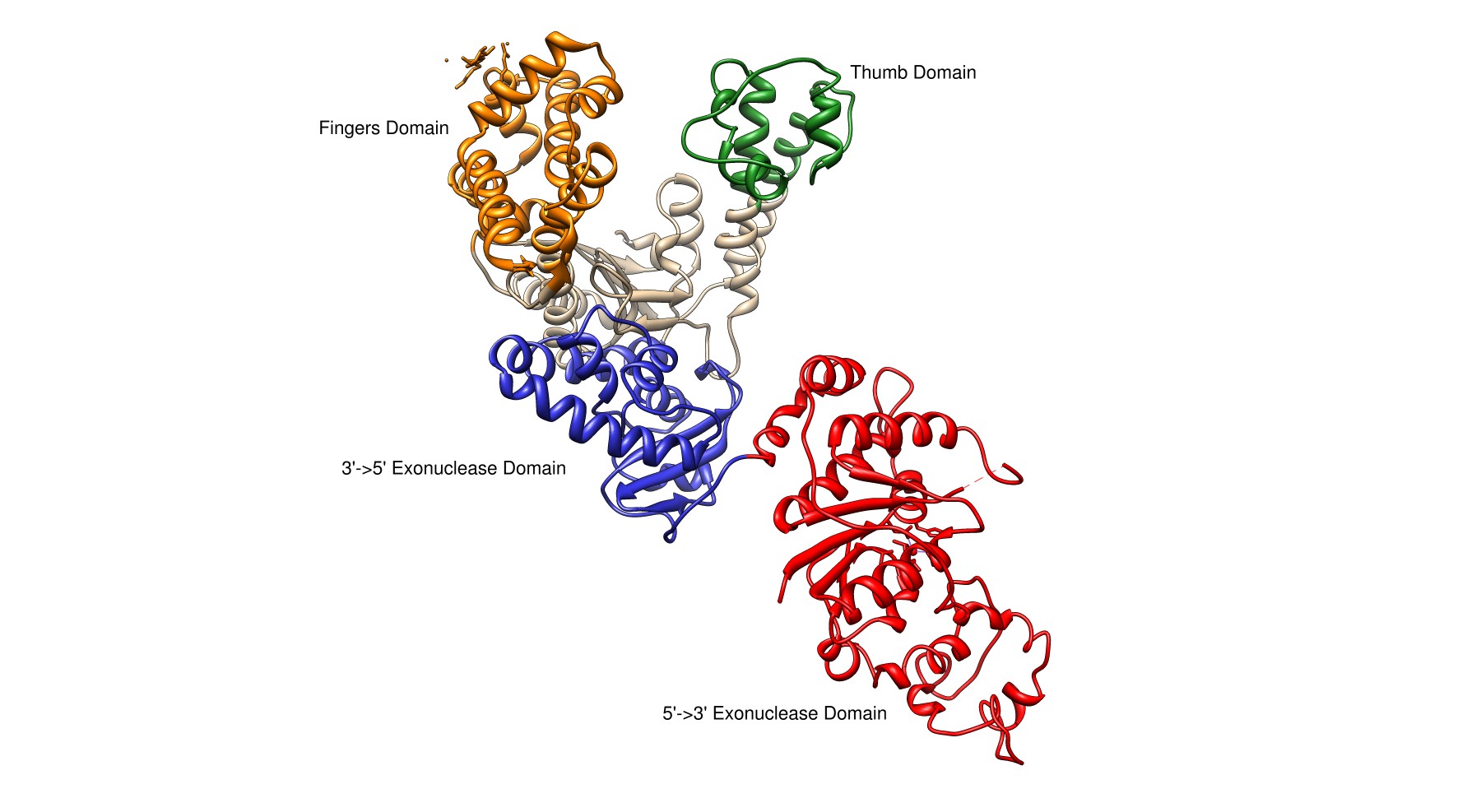 Thumb
Guides newly formed DNA
Responsible for processivity
Fingers
Contains dNTP binding site 
Close in on dNTP/Growing Strand once successful Watson-Crick base pairing made
Palm Domain 
~22 Å x 30 Å 
Ideal shape to bind B-DNA   
Lined with basic amino acids
3’  5’ Exonuclease
Forms of DNA Helices
The structure of E. coli Pol I has been solved with DNA bound in the 3’5’ exonuclease active site

Growing strand peels away from active site

The base pair closest to the polymerization active site is significantly weakened
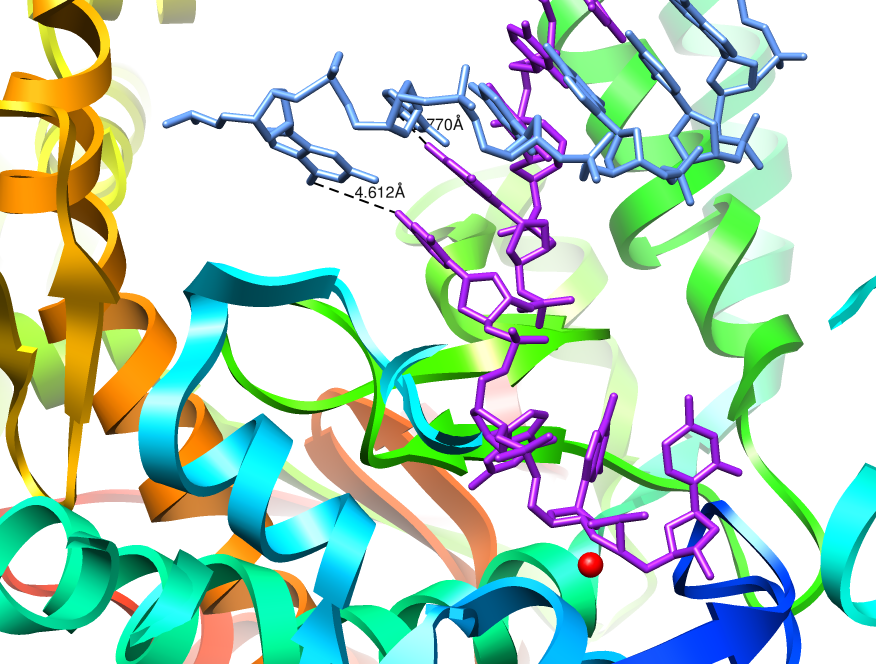 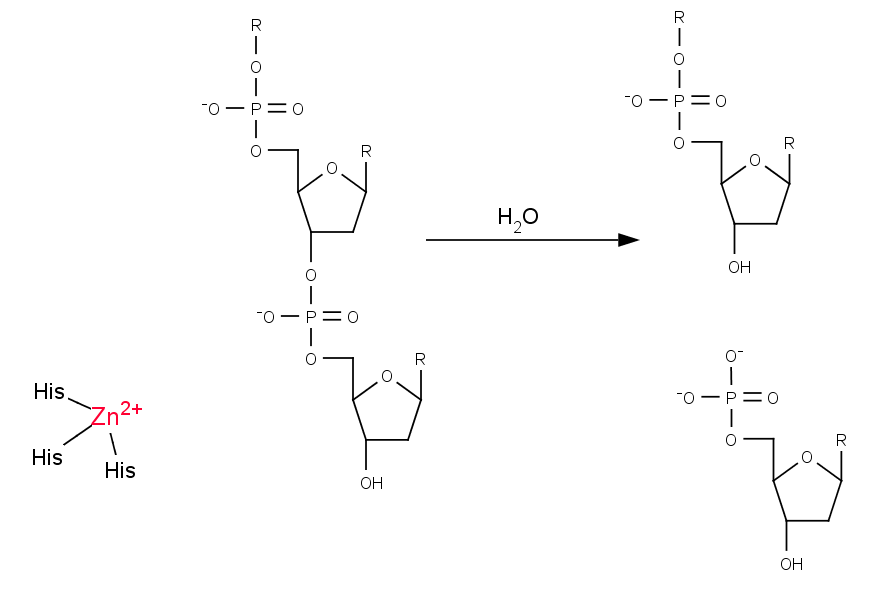 Exonuclease site (Zn2+ activated mechanism)
Which bond will be cleaved?
NEED 3’-hydroxyl for elongation
Model for Proofreading in DNA Polymerases
Forms of DNA Helices
dNTPs are in rapid equilibrium at active site

When reaction occurs, proper base pair will form a strong tight bonding pair

When an error occurs, the base pair is not as tight, resulting in increased favorability for the growing chain to be positioned at the 3’5’ exonuclease site
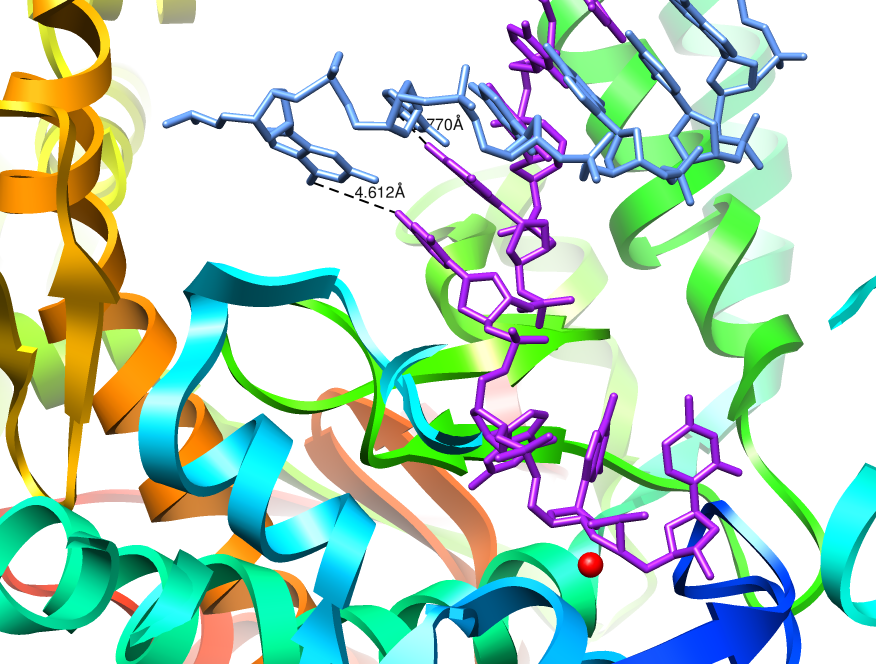 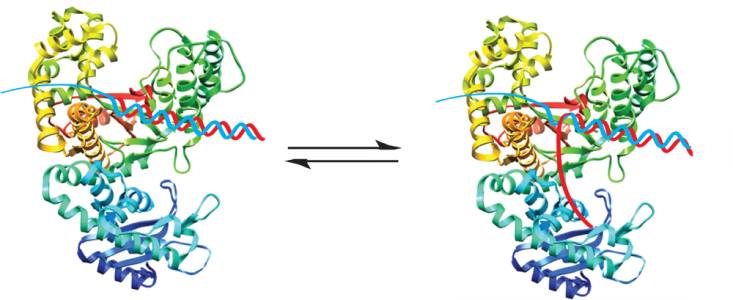 Model for Proofreading in DNA Polymerases
Forms of DNA Helices
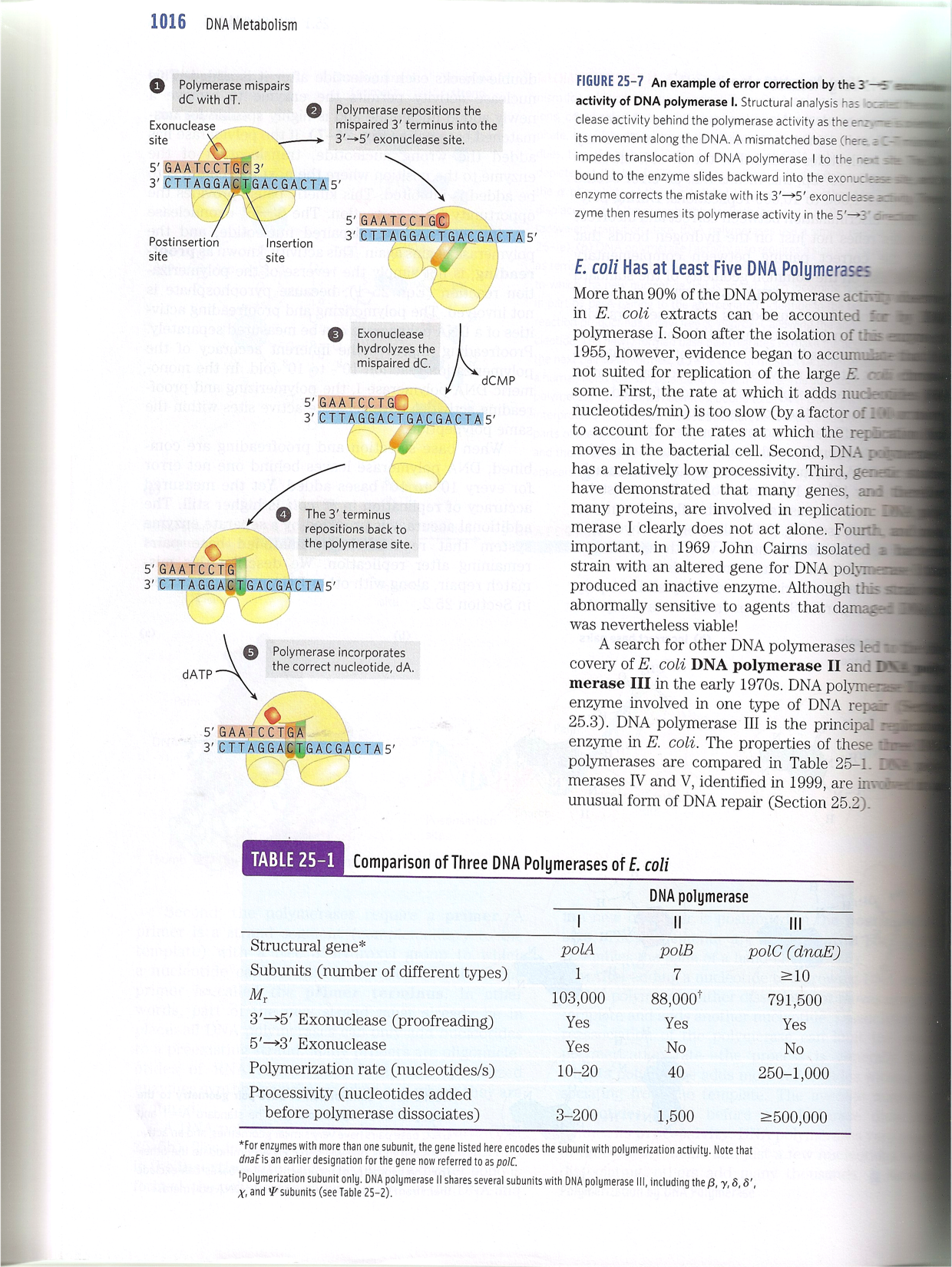 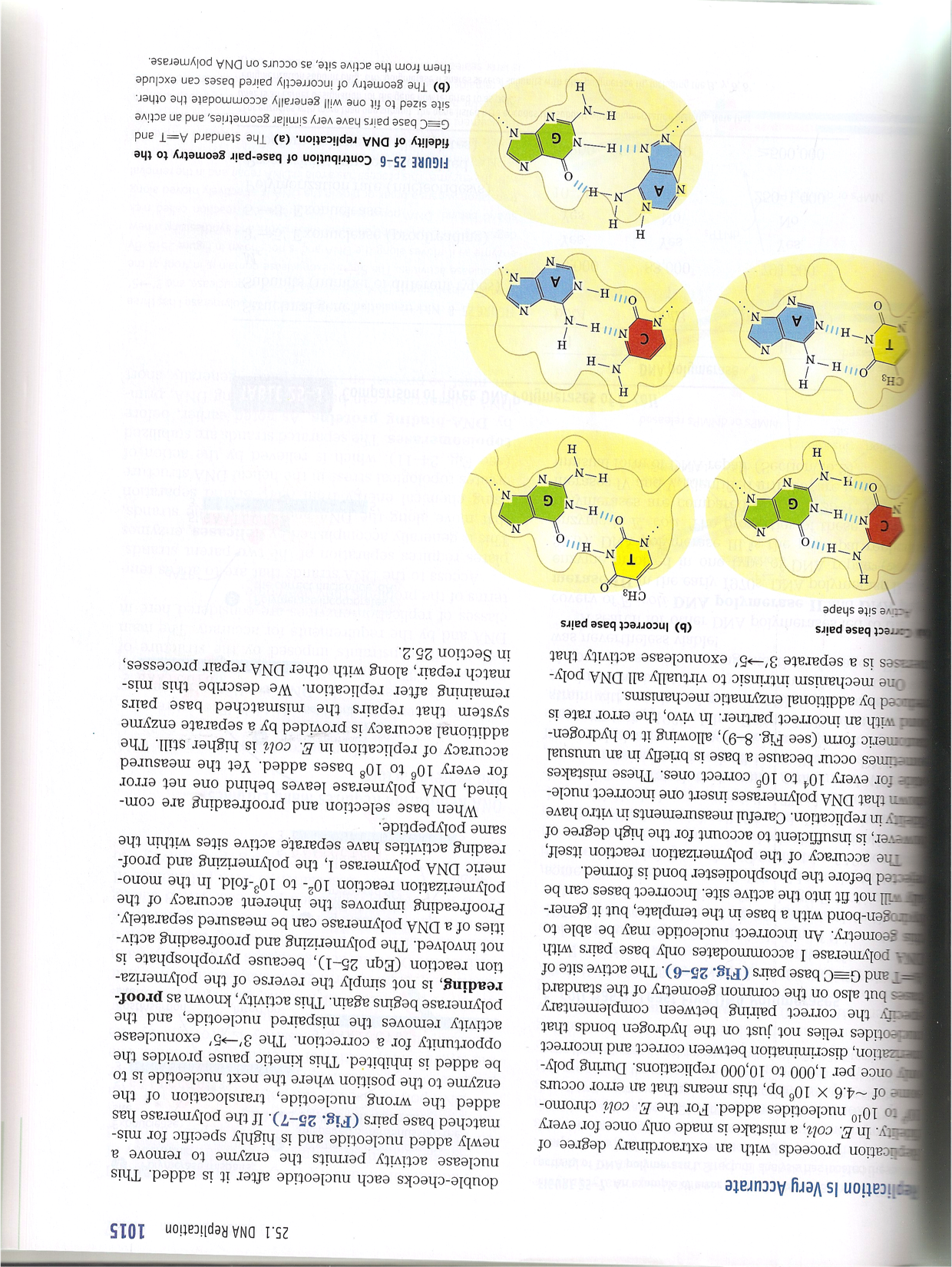 Incorrect pairing causes a clash and the chains separate.   The growing chain swings out and into the exonuclease site
3’->5’ Exonuclease Mechanism
Forms of DNA Helices
The structure of E. coli Pol I has been solved with DNA bound in the 3’5’ exonuclease site

Growing strand peels away from active site
Tyr 423 activates a water molecule which then serves as a nucleophile to begin the cleavage of the base from the strand
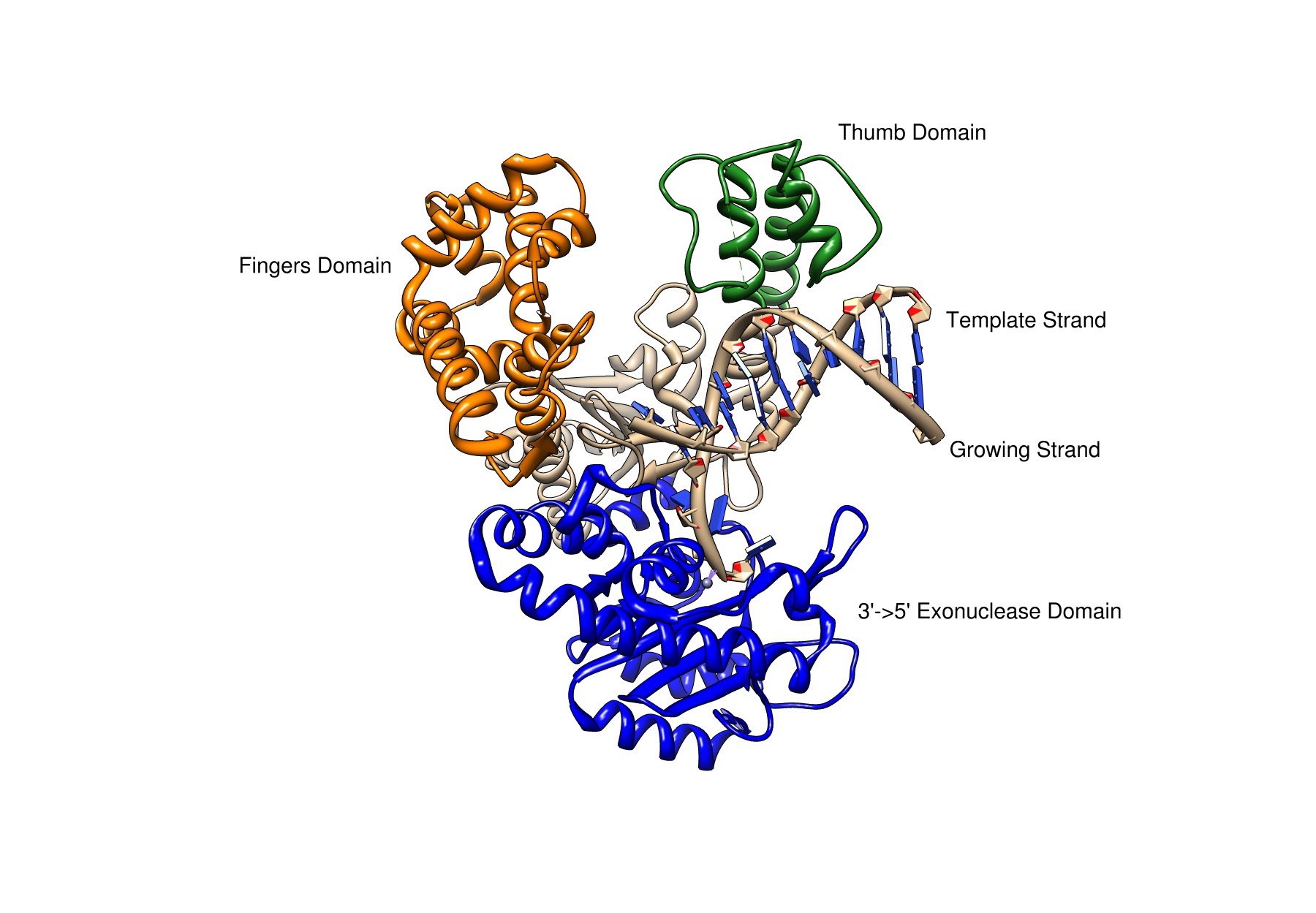 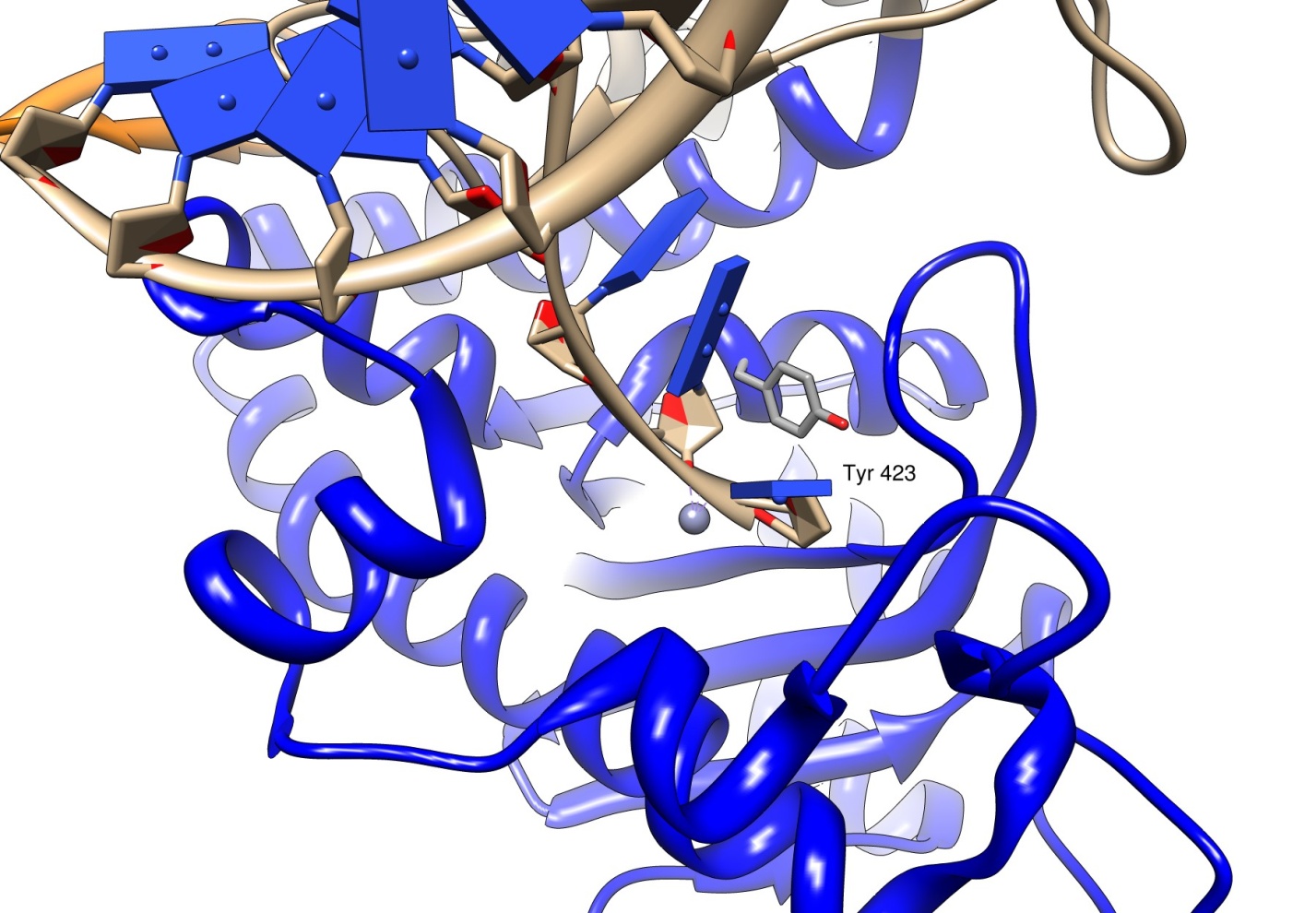 3’->5’ Exonuclease Mechanism
Forms of DNA Helices
Tyr 423 activates a water molecule which then serves as a nucleophile to begin the cleavage of the base from the strand
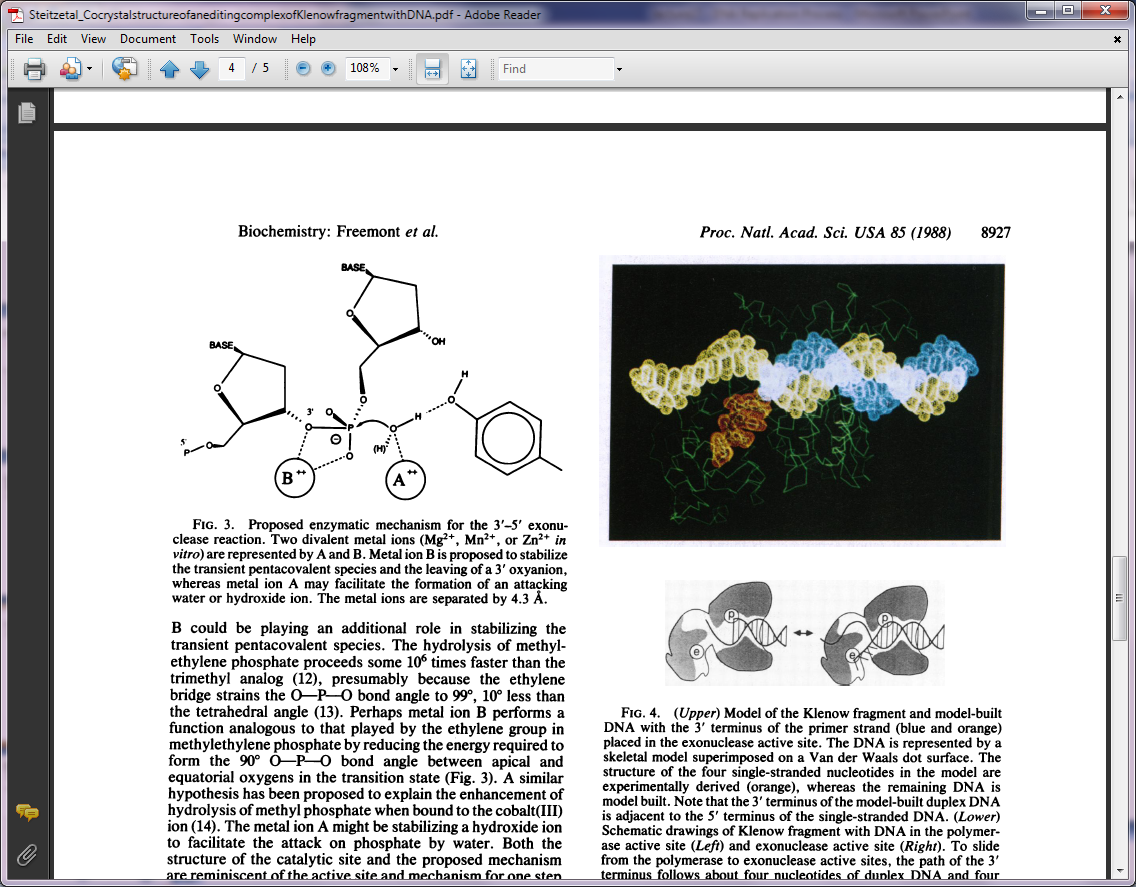 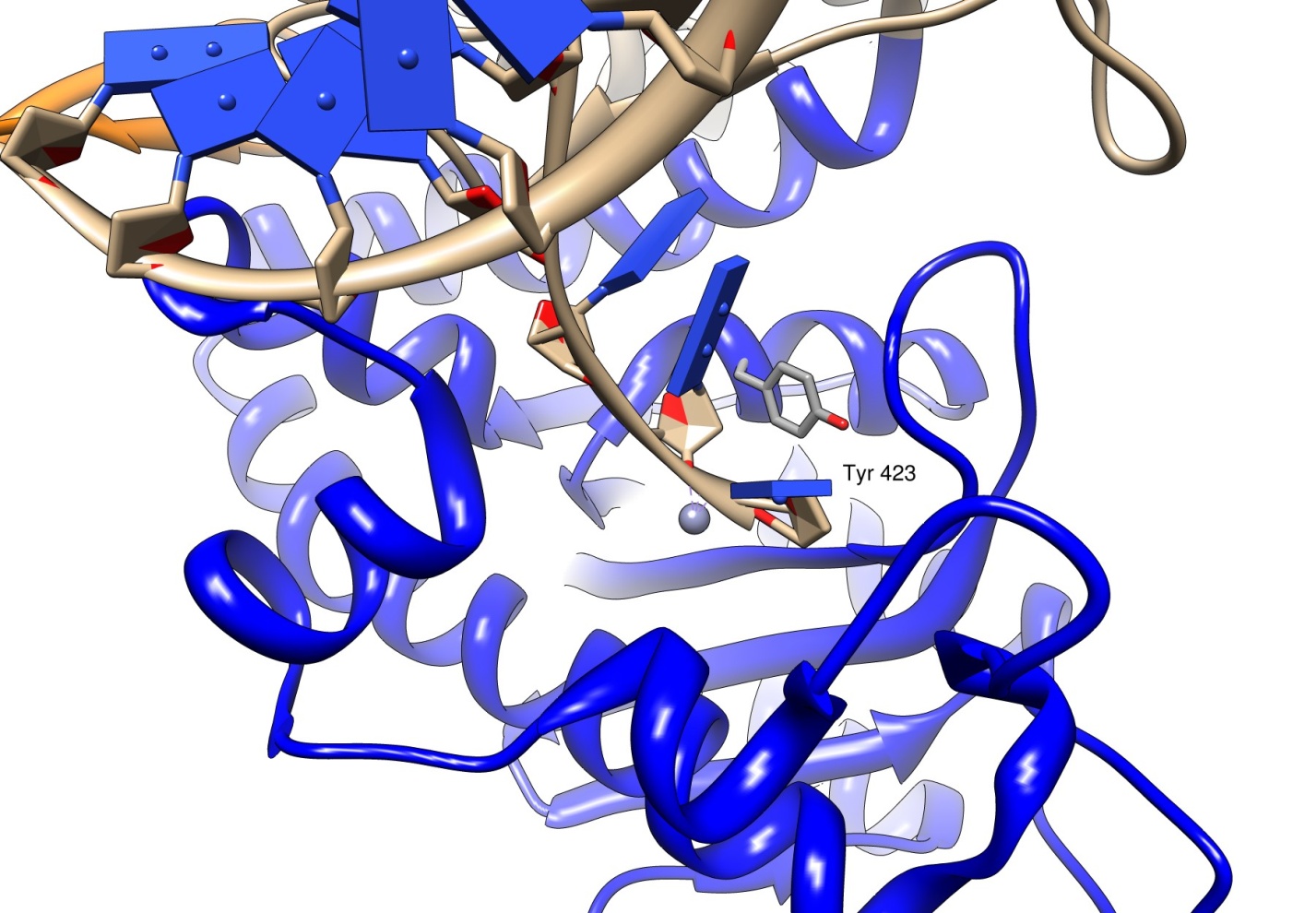 Freemont et al.  (1988).  Cocrystal structure of an editing complex of Klenow fragment with DNA.  PNAS 85:  8924-8928.
Taq DNA Polymerase
Forms of DNA Helices
Two domains were identified:
Polymerase Domain
5’3’ Exonuclease Domain
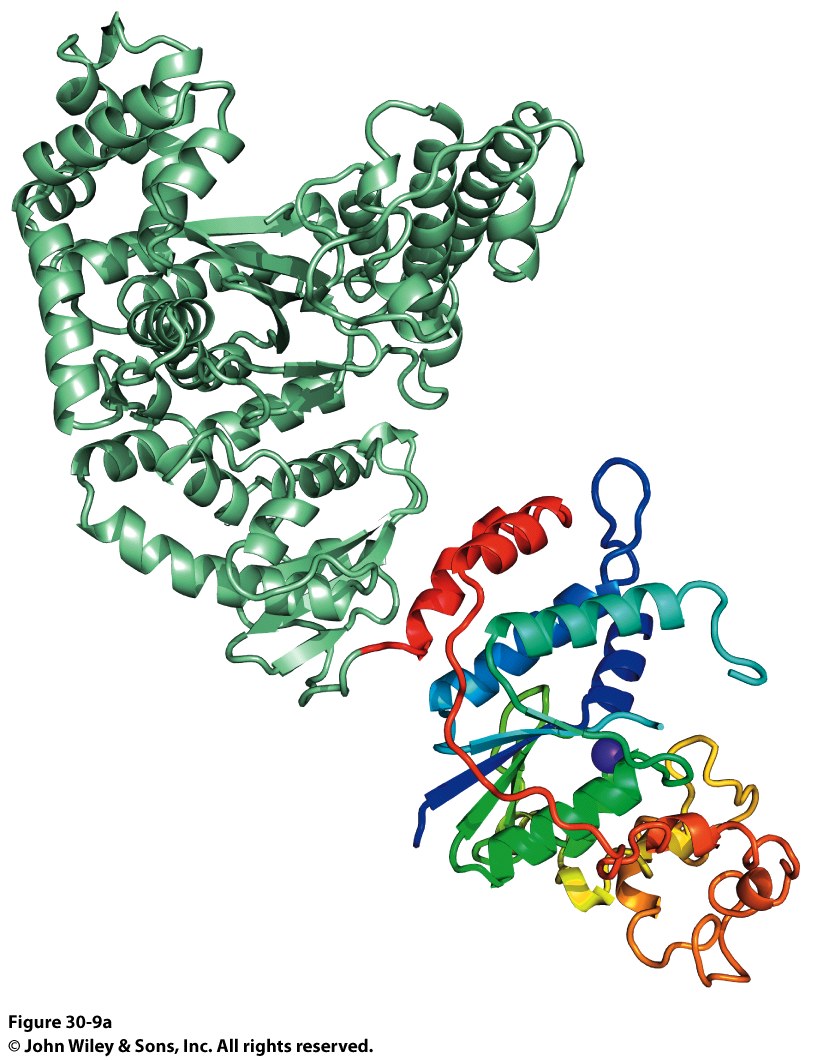 N-terminal domain contains 5’  3’ exonuclease
C-terminal domain contains polymerase activity
Taq DNA Polymerase
Forms of DNA Helices
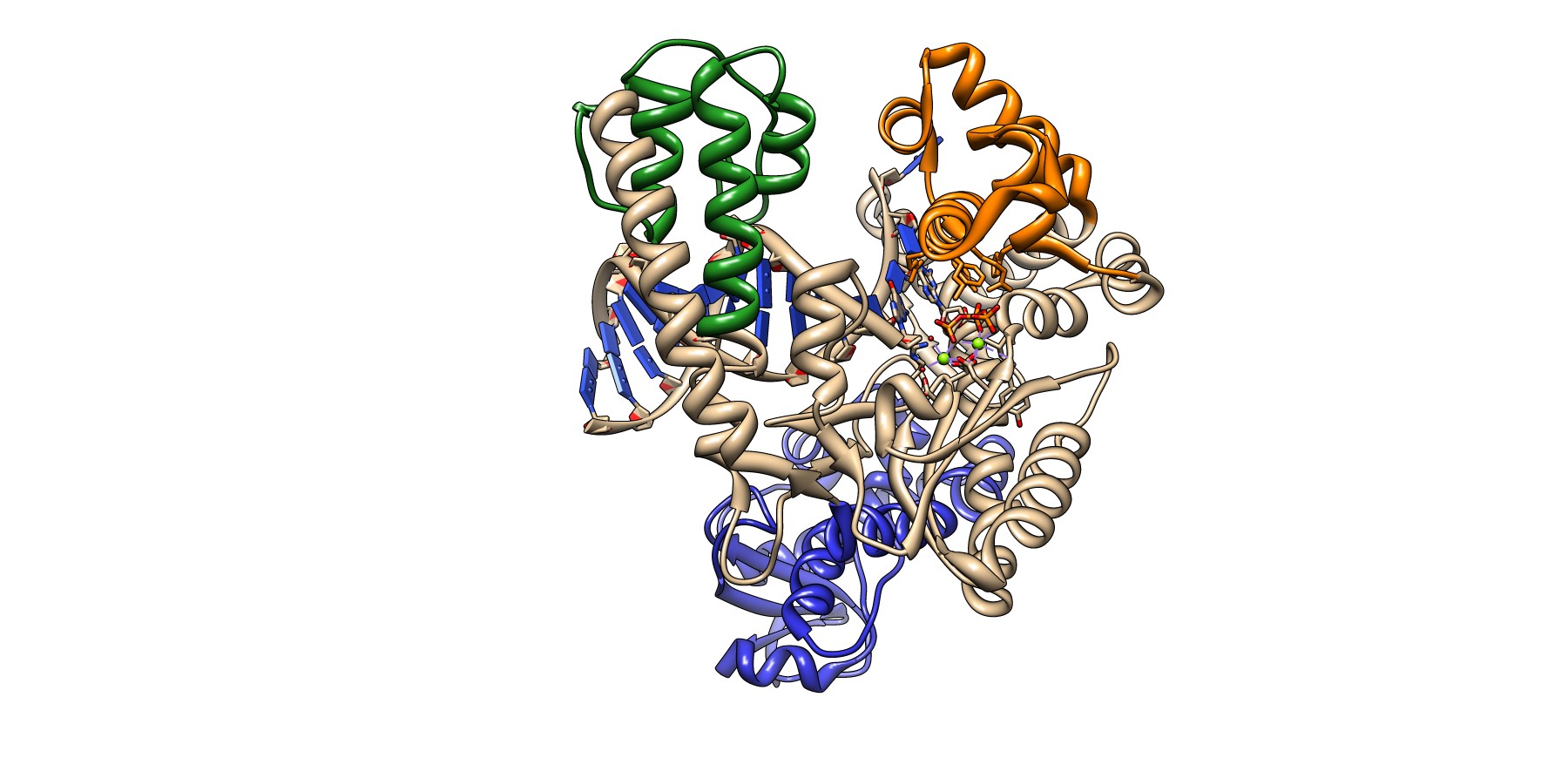 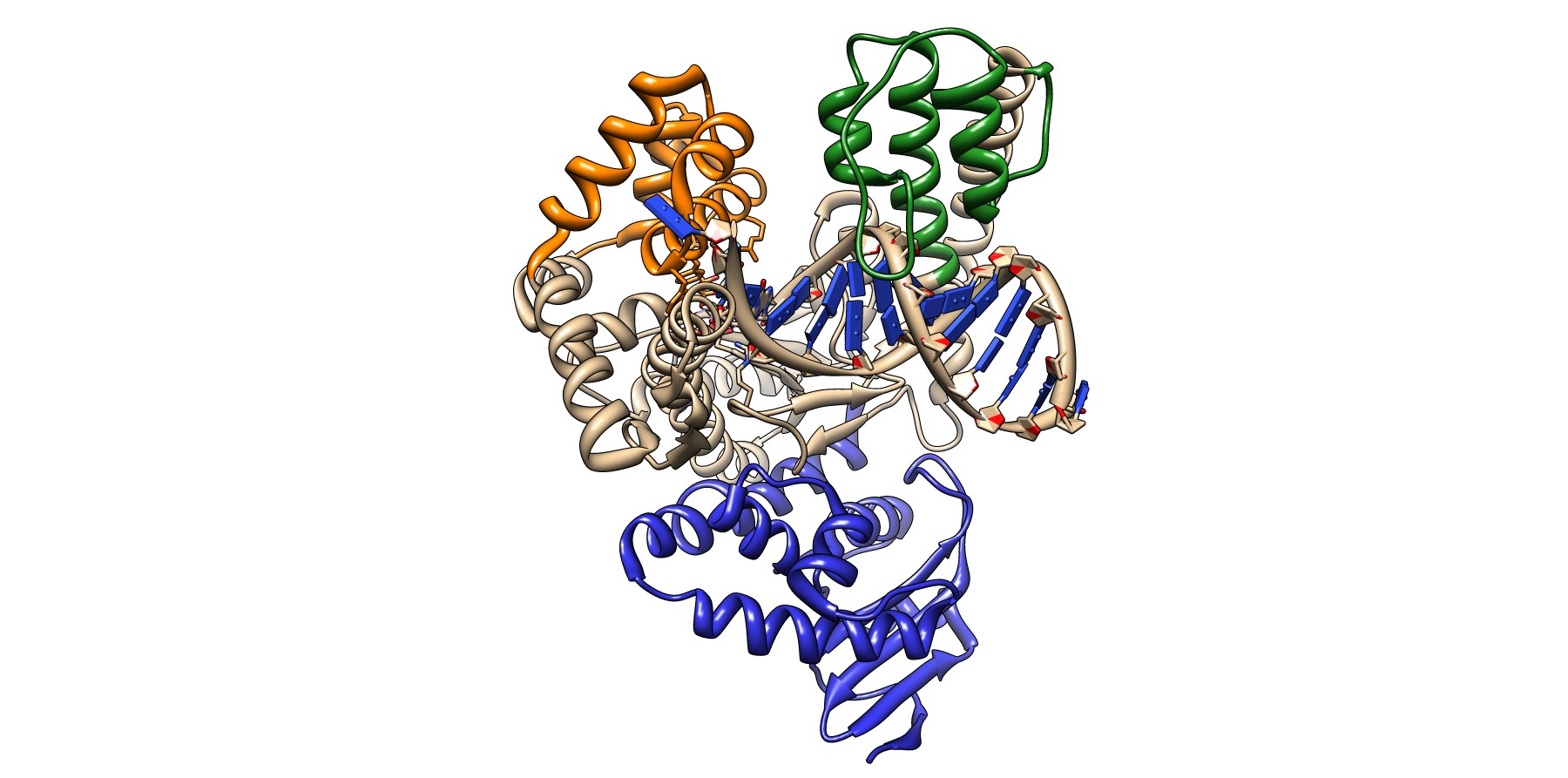 Notice the same Finger and Thumb domains as E. coli DNA PolI
Same function, same domains
Evidence of evolutionary conservation of function
Taq DNA Pol has no 3’->5’ exonuclease activity though…
E. coli and Taq DNA Polymerase Superposition
Forms of DNA Helices
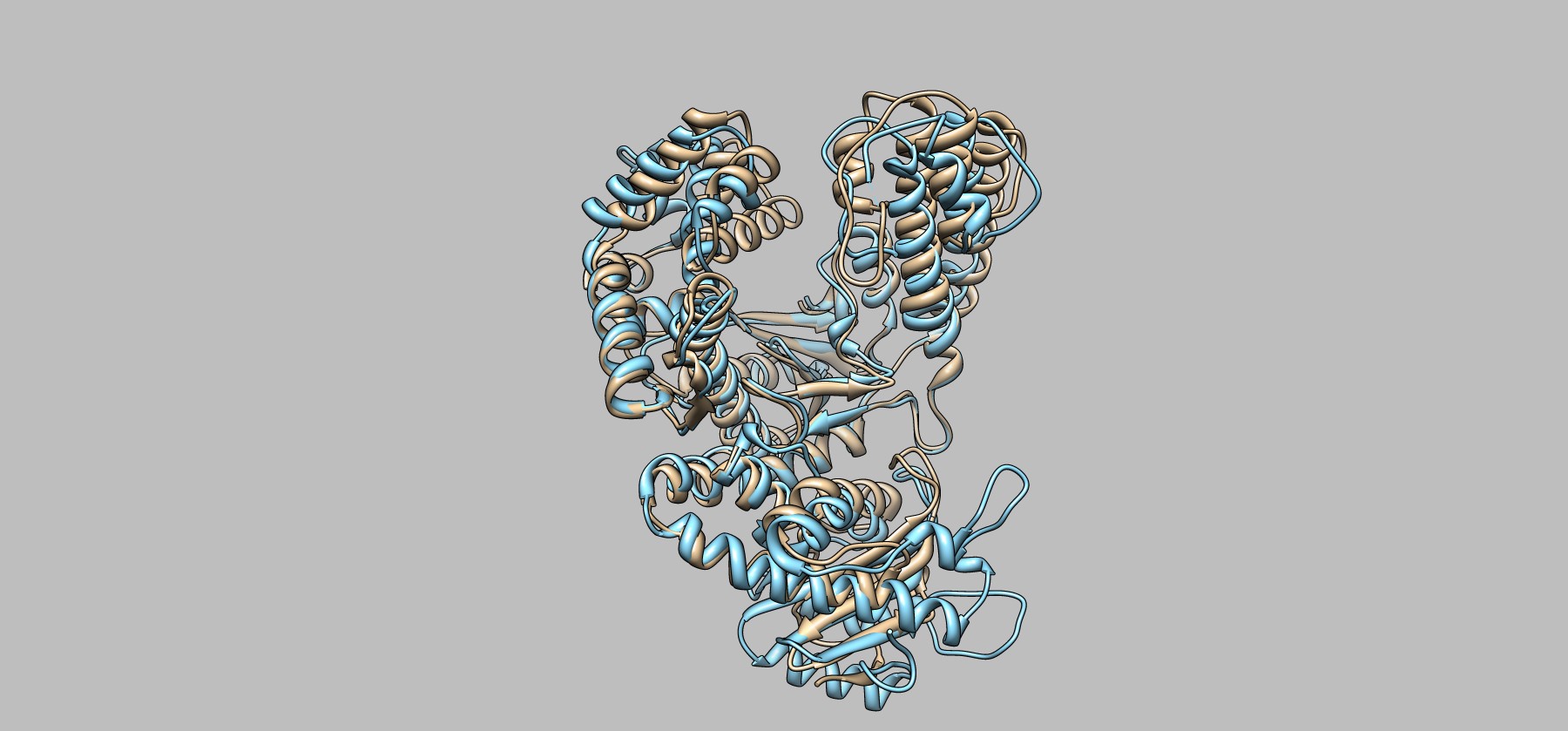 Notice the same Finger and Thumb domains as E. coli DNA PolI
Same function, same domains
Evidence of evolutionary conservation of function
Taq DNA Pol has no 3’->5’ exonuclease activity though…
DNA Pol III
Forms of DNA Helices
Many subunits and protomers required for function
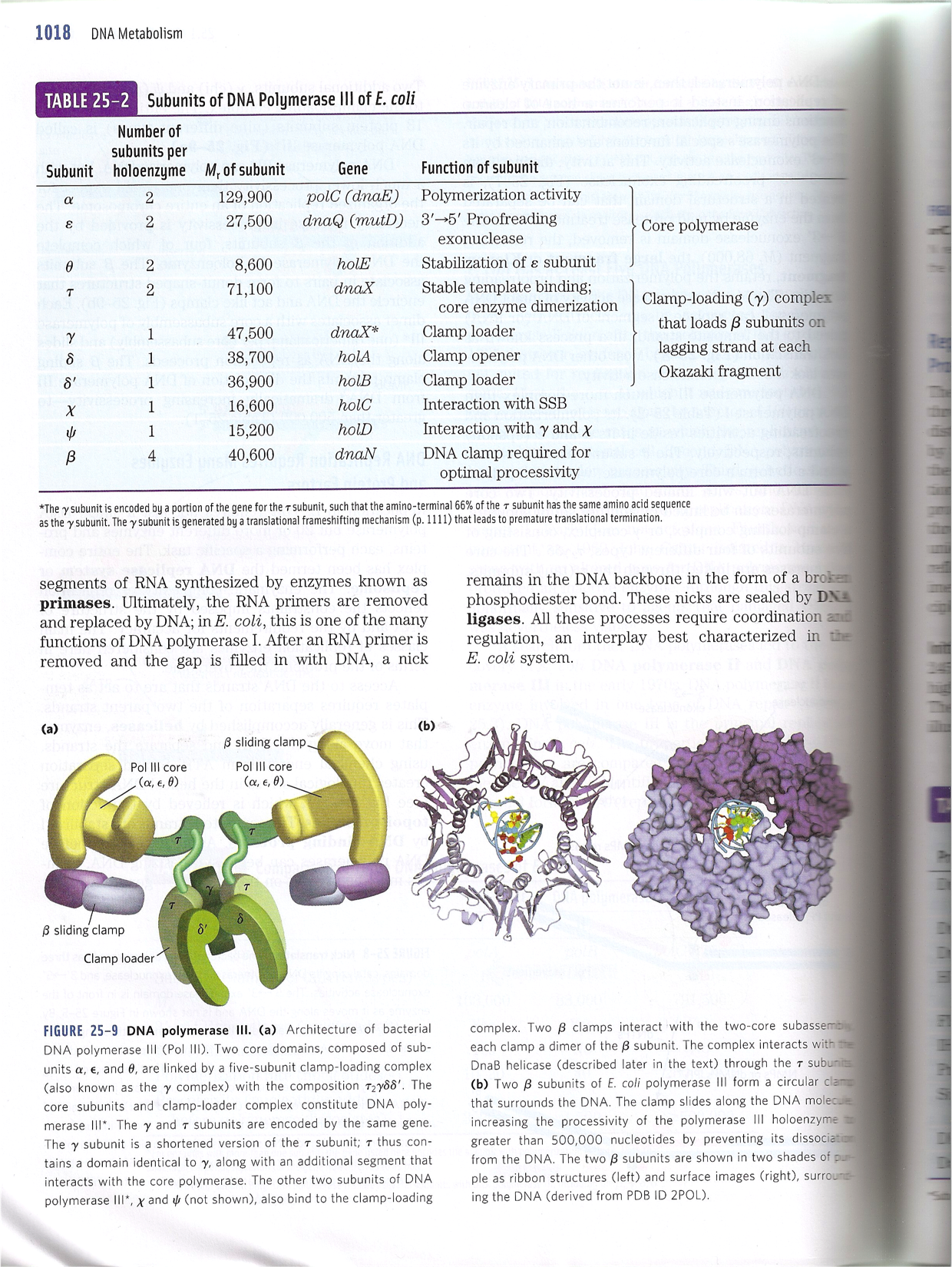 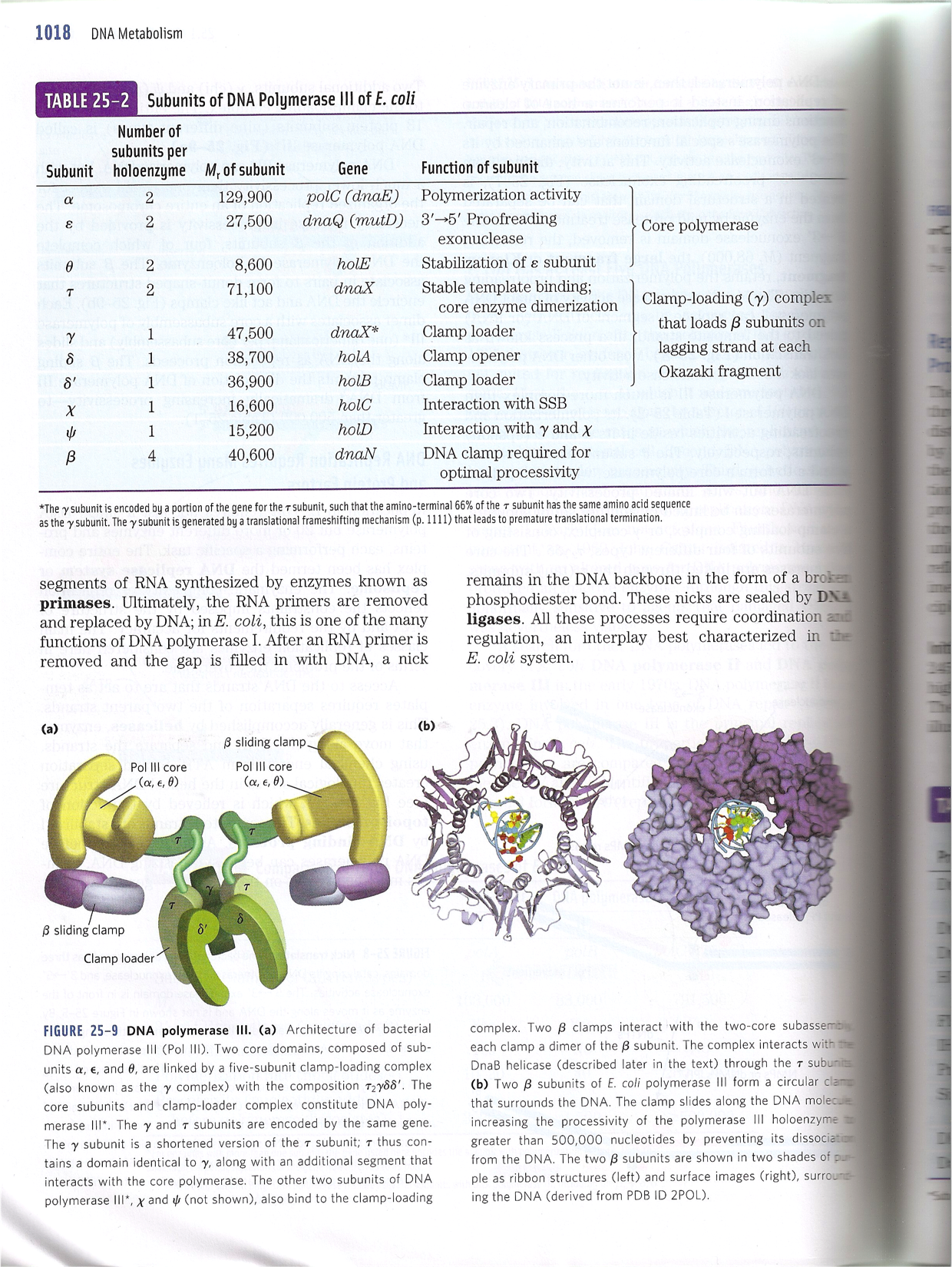 Metal Ions in Addition Reaction
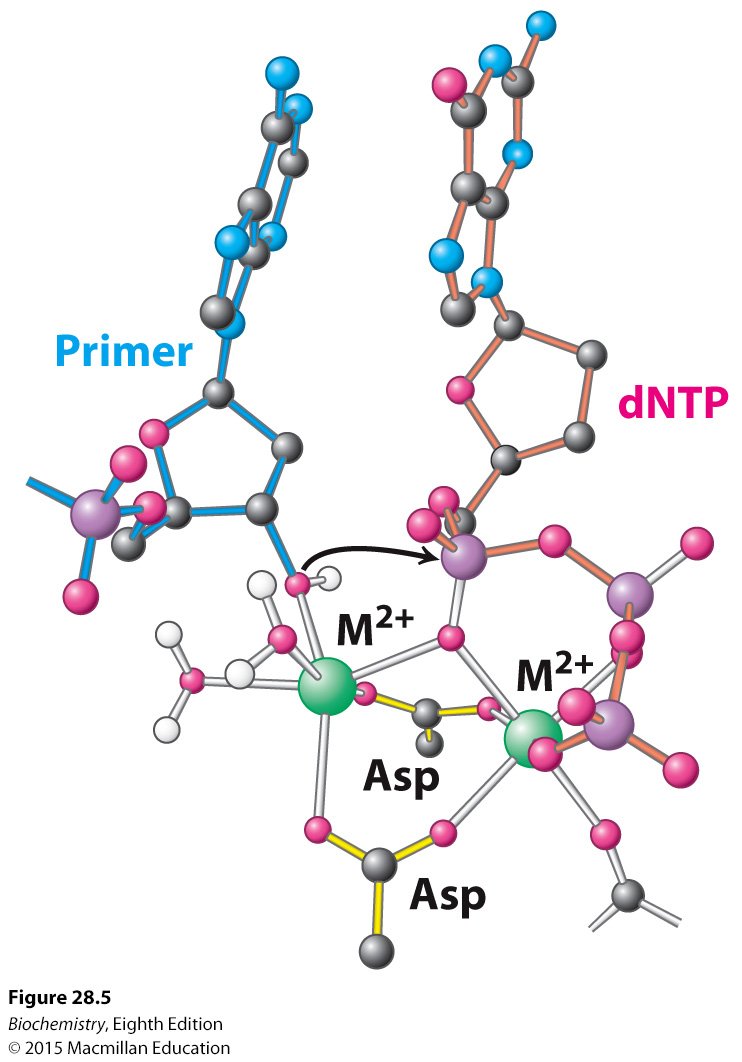 Fidelity, Minor groove hydrogen bonding
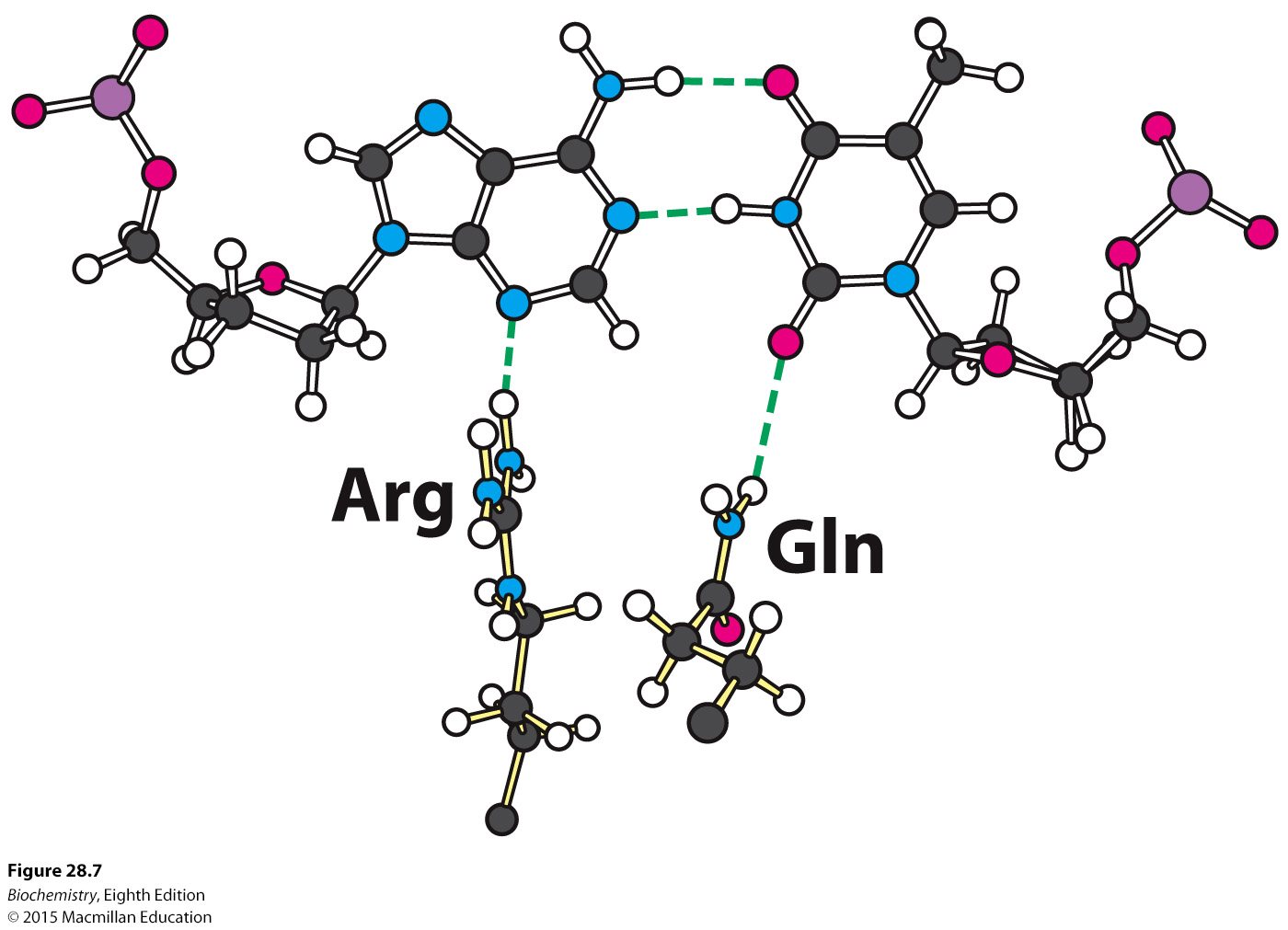 Fidelity, O-Helix
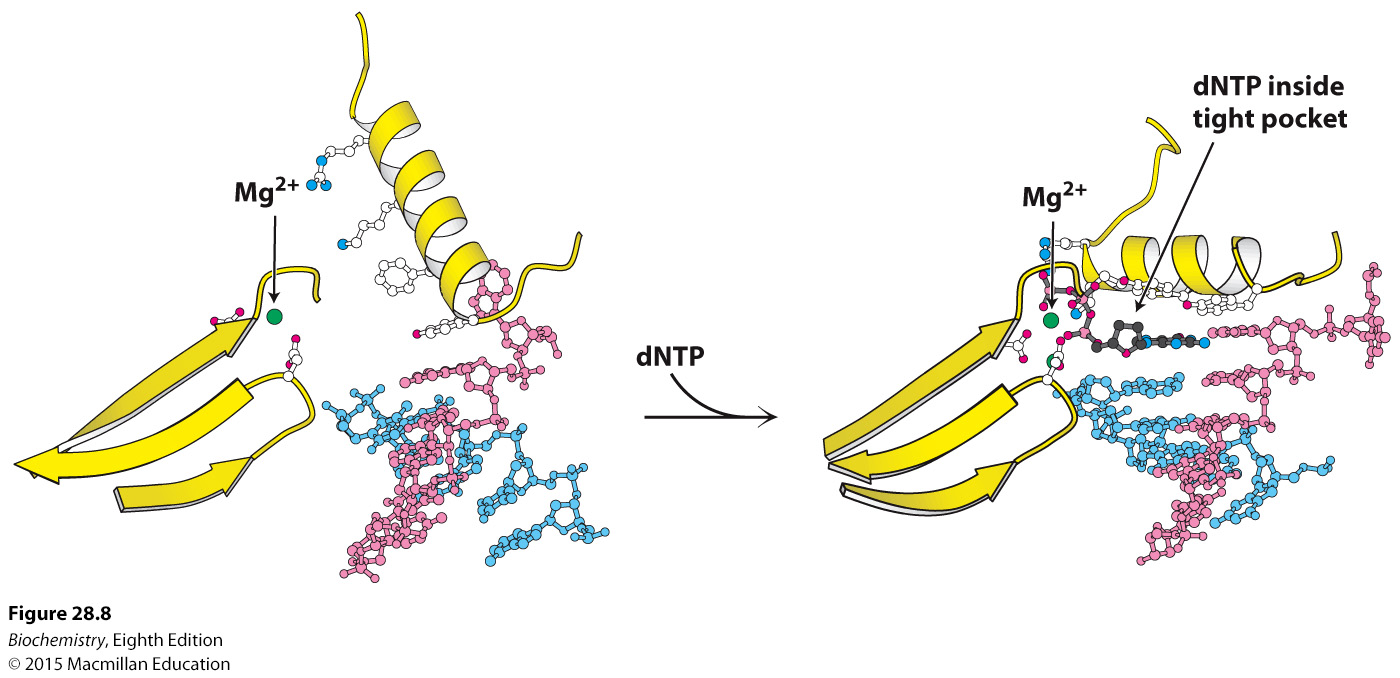 Fidelity, O-Helix
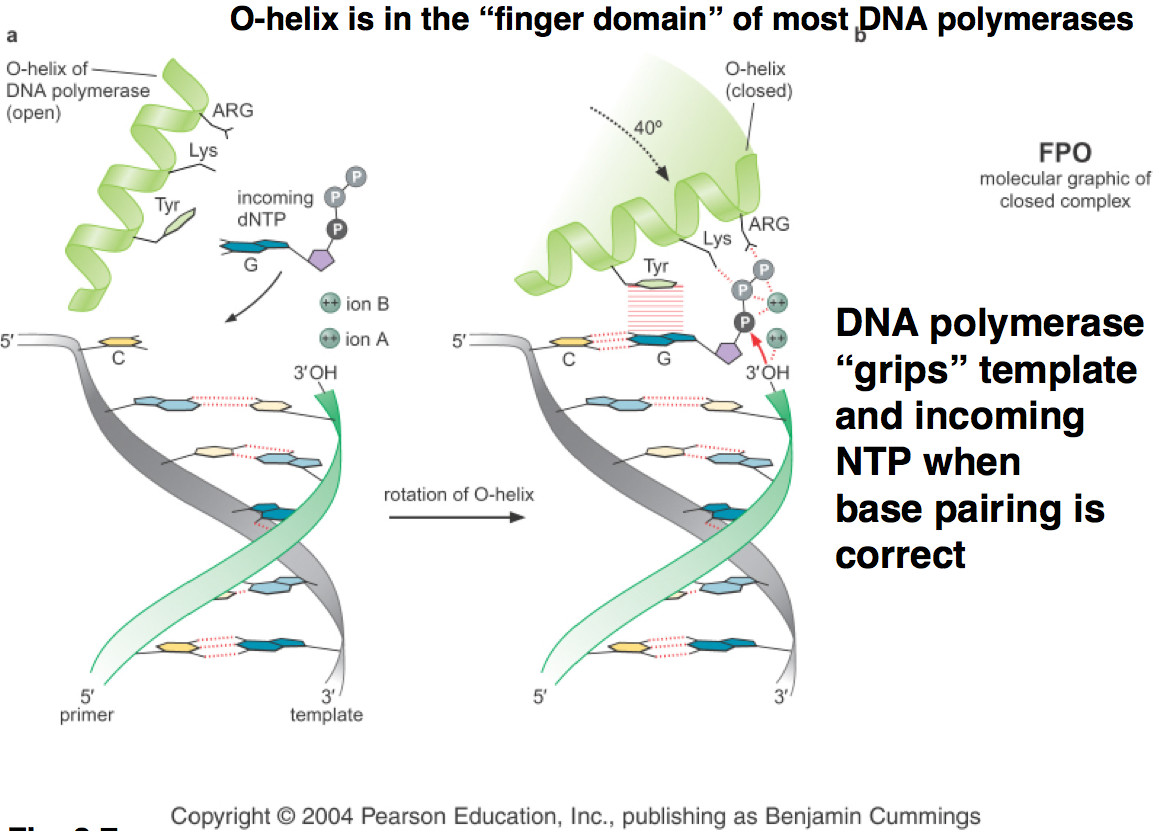 You absolutely MUST know the next slide in order to understand all subsequent slides.The next slide would make a very easy and straightforward test/final exam questionAll nucleic acid biosynthesis is the same chemical reaction mechanism, just different enzymatic machinery
[Speaker Notes: FIGURE 4.25 Strand-elongation reaction. DNA polymerases catalyze the formation of a phosphodiester bridge. [Source: J. L. Tymoczko, J. Berg, and L. Stryer, Biochemistry: A Short Course, 2nd ed. (W. H. Freeman and Company, 2013), Fig. 34.2.]]
The Big Picture (in E.coli)
Forms of DNA Helices
Topoisomerase: relieves topological strain
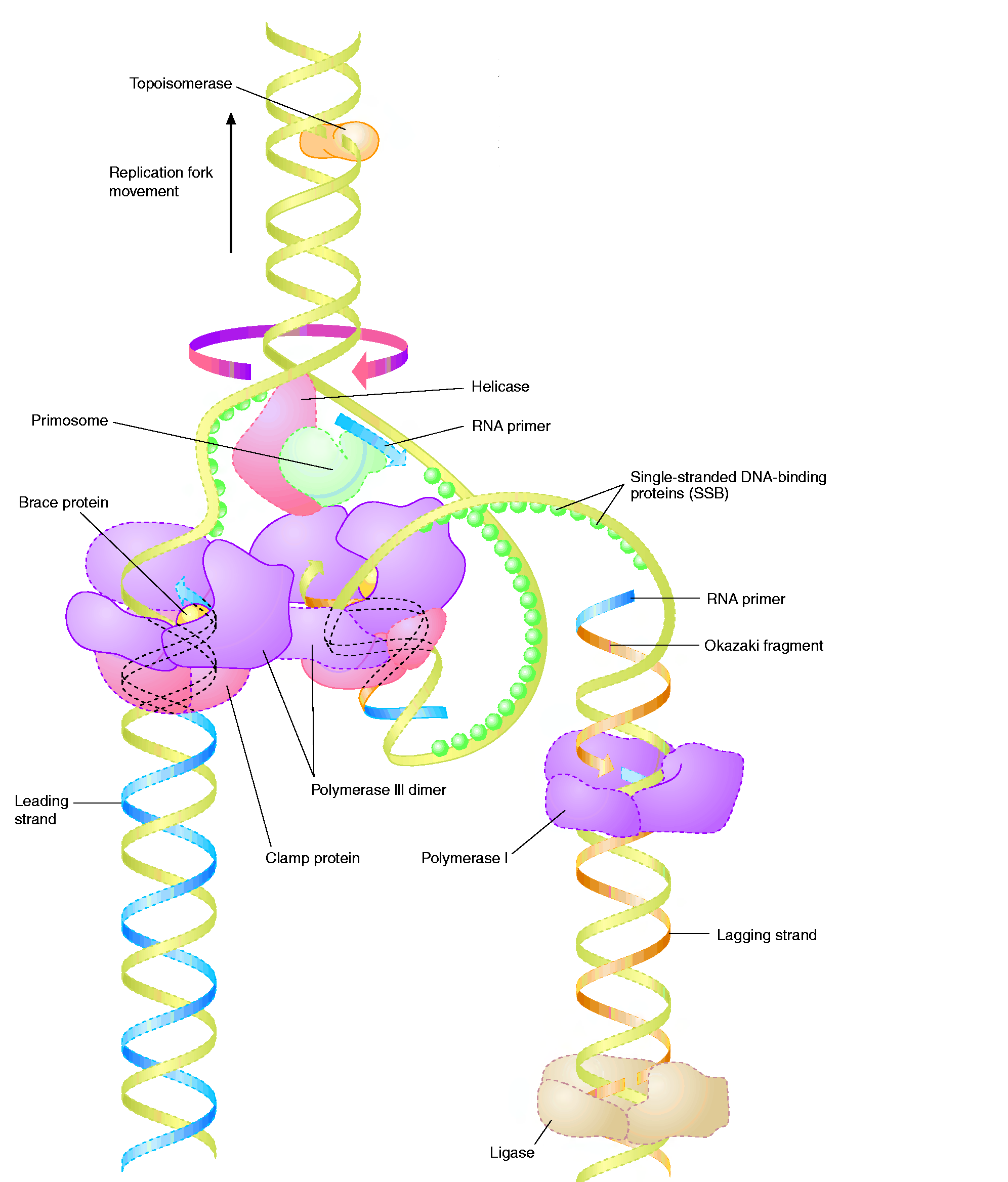 Helicase - unwinds dsDNA at replication fork
SSB:  keeps ssDNA from reannealing
Primase: synthesizes RNA primers for lagging strand
Pol III elongates lagging strand until strained.  It then releases the template and rebinds at a new primed location.
DNA Polymerase III : elongate primed DNA from 5’3’

3’5’ exonuclease activity limits errors
Pol I: closes any gaps in lagging strand and replaces RNA primer; 5’3’ exonuclease activity
Ligase: seals off backbone nicks
Formation of the Replisome
Forms of DNA Helices
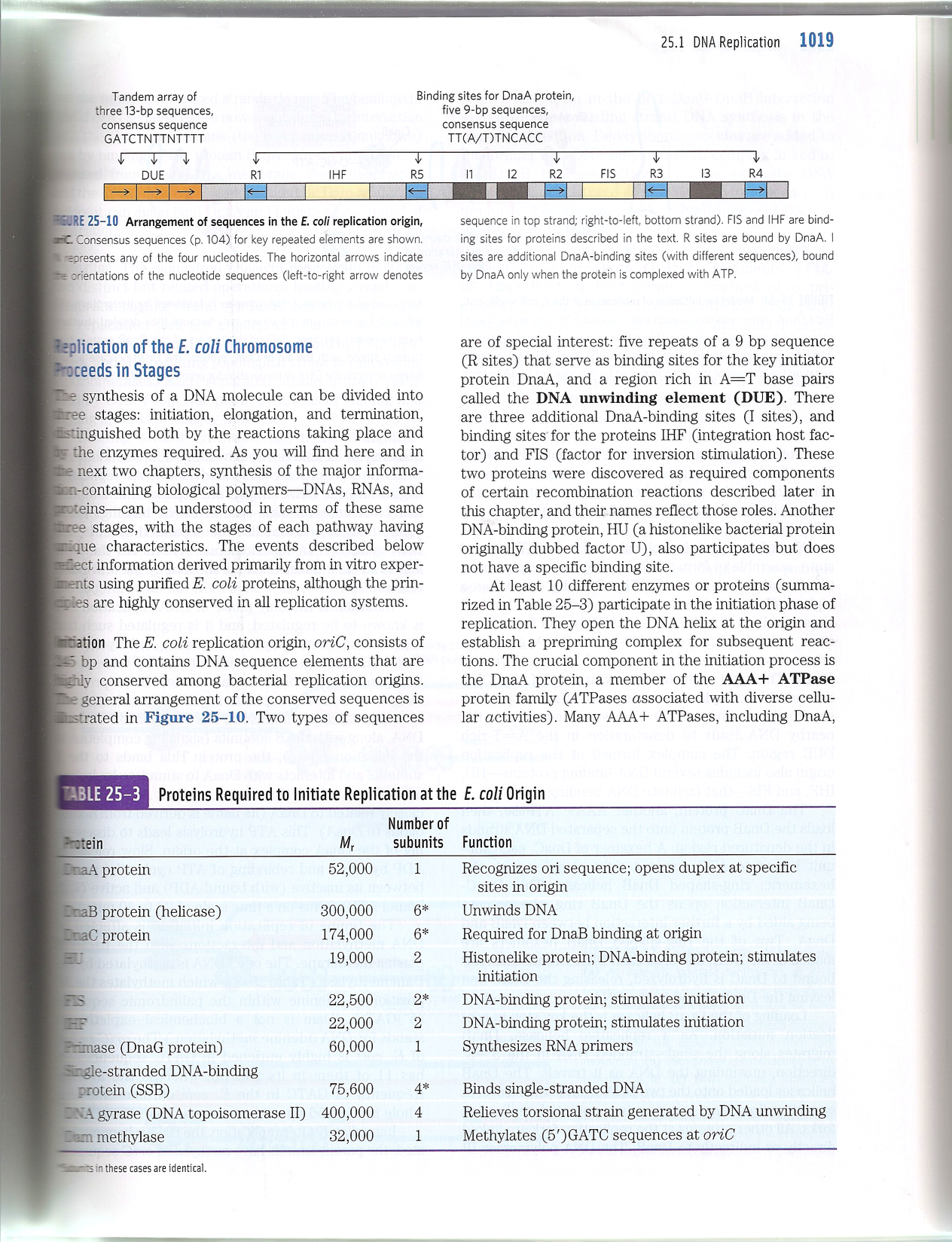 It all comes down to a sequence (or a set of them!)  
We call this the Origin of Replication, oriC.
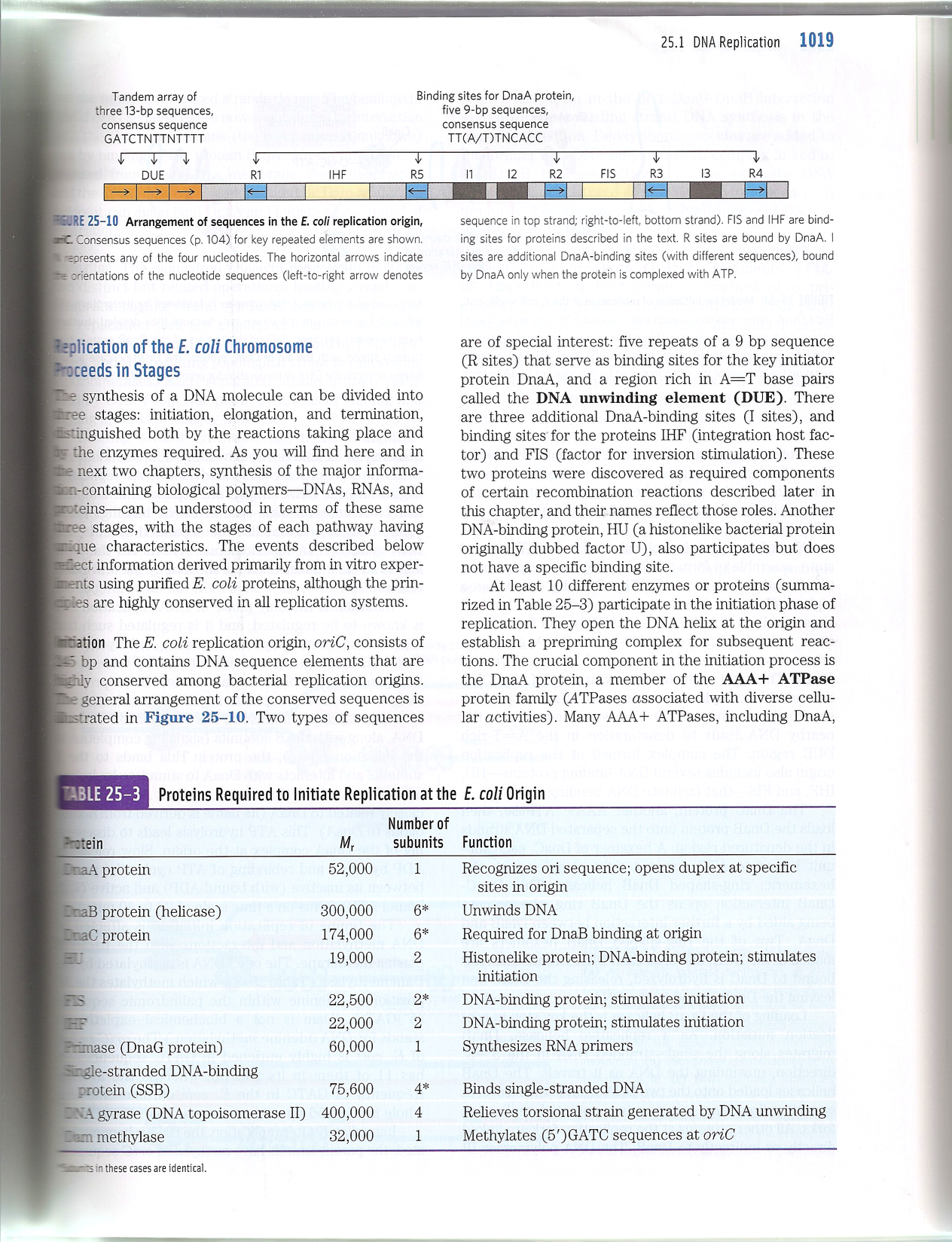 Formation of the Replication Fork
Forms of DNA Helices
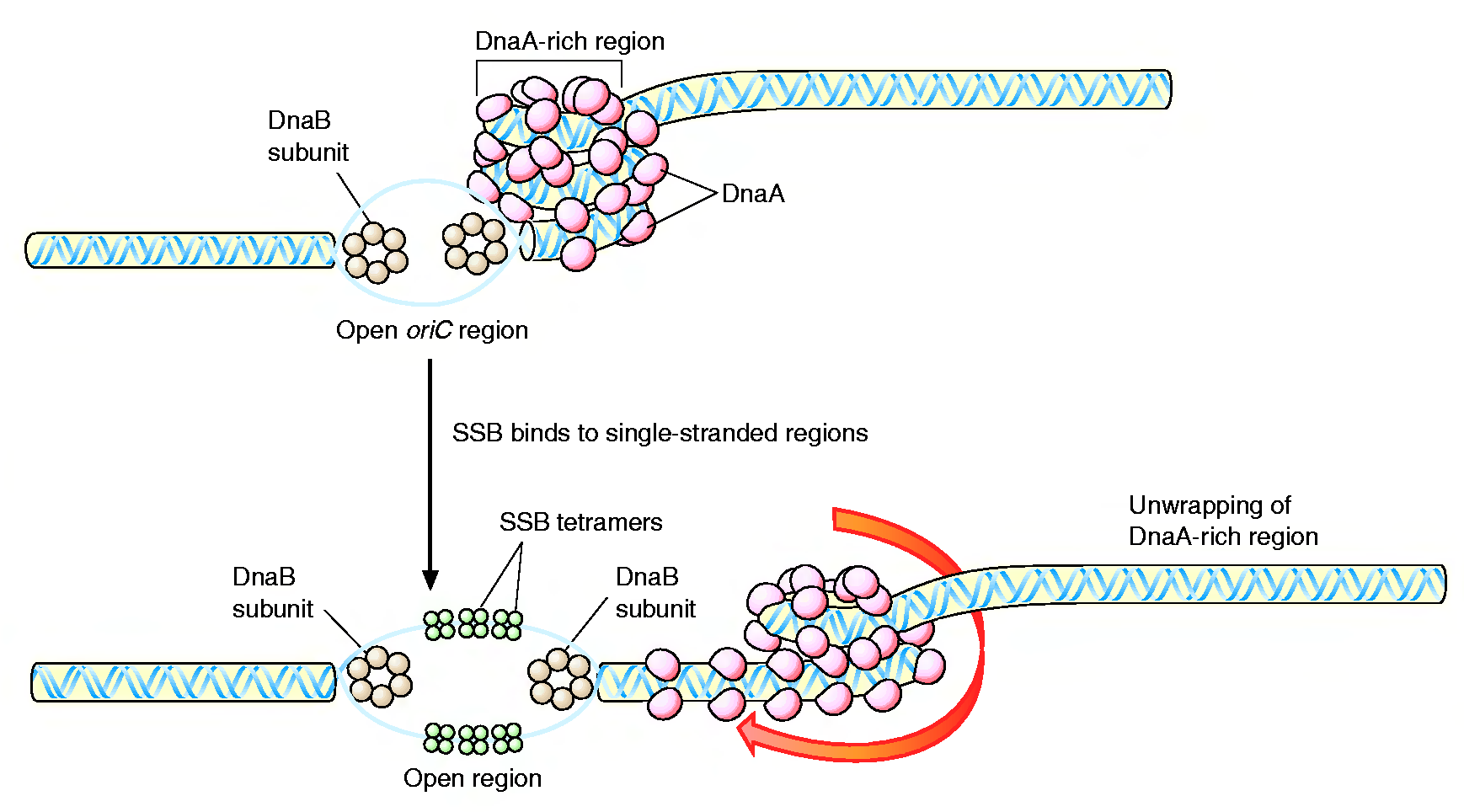 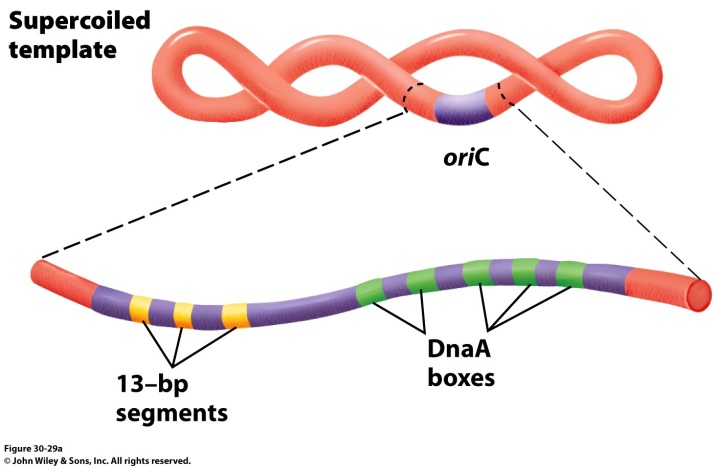 4 DnaA proteins bind to the oriC region (recognizes 9 nucleotide segments)
Additional DnaA monomers bind forming a histone like complex of tightly wound DNA
Localized melting of a 13bp repeats 
DnaB (6 subunit helicase) binds and unwinds the DNA
Topoisomerase functions downstream to relieve stress
Single Strand DNA binding proteins prevent the ssDNA from reannealing
Formation of the Replication Fork
Forms of DNA Helices
178 Å
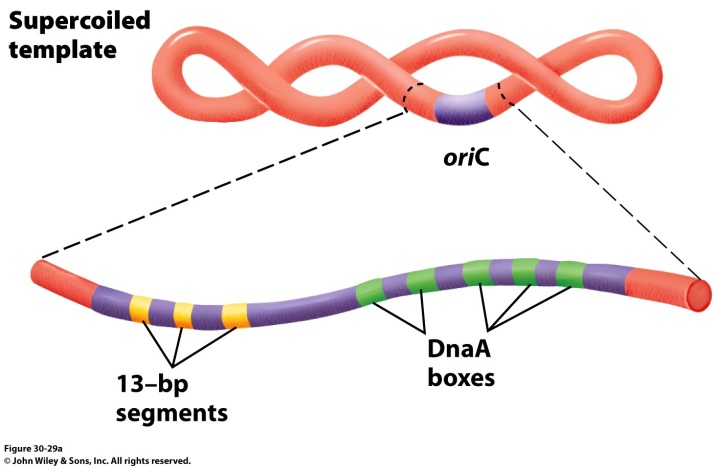 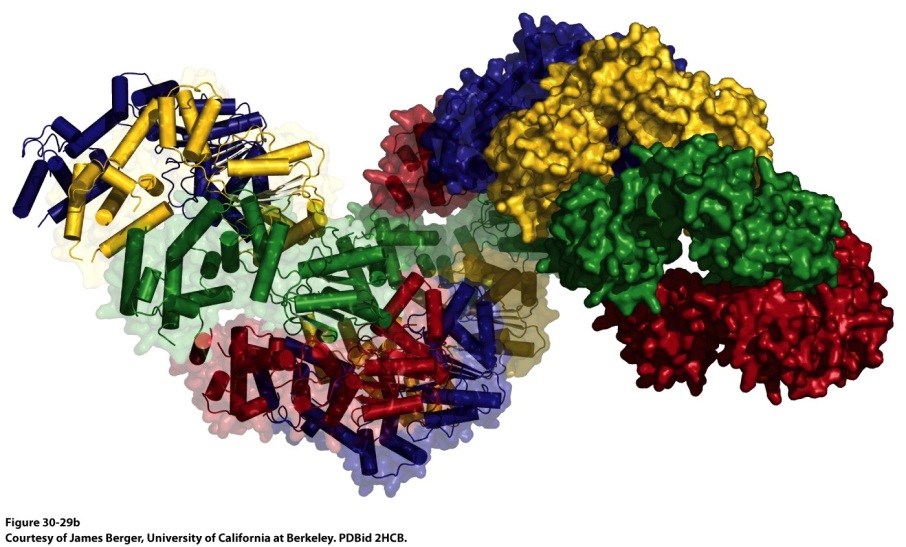 DnaA helical filament – 8 monomers per turn
ATP-bound DnaA molecules sit on 3 of the 5 DnaA boxes of the origin.
They recruit additional DnaA molecules to occupy the remaining boxes
This introduces positive supercoiling into the DNA, causing the DNA to unwind 
The ATPase domain of DnaA may actively unwind DNA as a function of ATP hydrolysis
4)  The oriC-DnaA complex recruits DnaB-DnaC hexamers to actively separate the DNA helix (DnaB is a helicase, DnaC is a loading protein that places DnaB onto the strand)
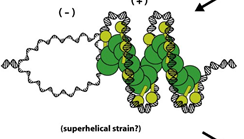 Formation of the Replication Fork
Forms of DNA Helices
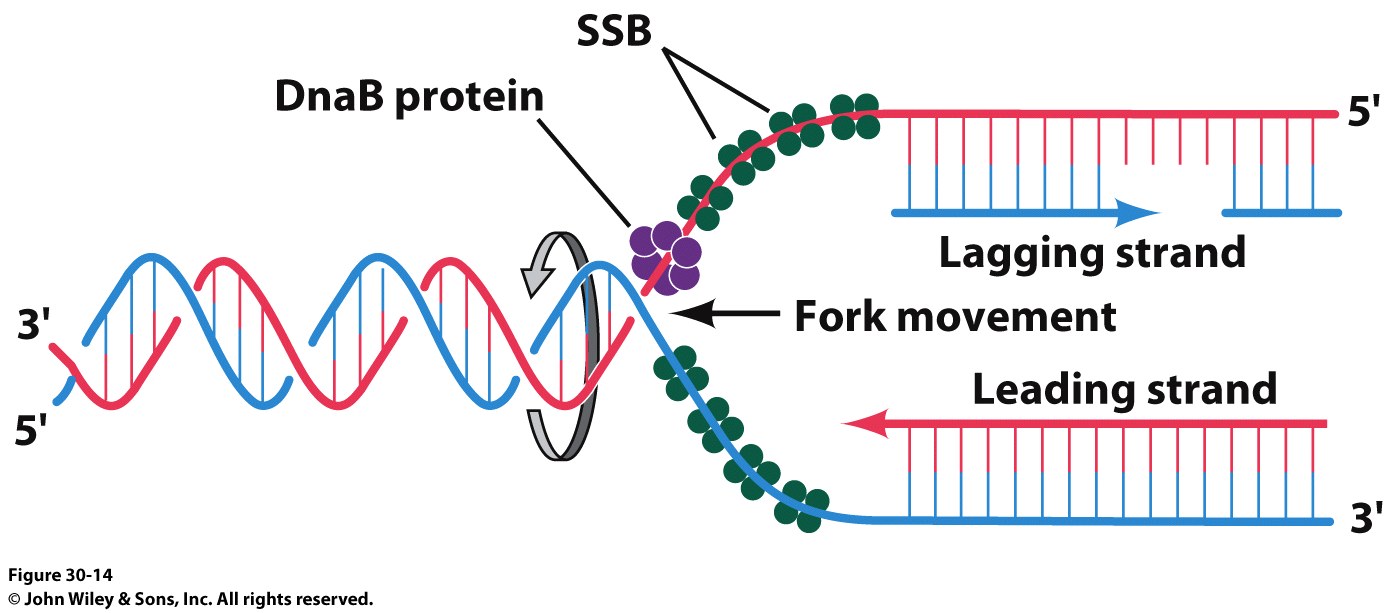 DNA Gyrase (Topoisomerase II)
Crucial to deal with the supercoiling and twisting that the strands would do as they are unwound
Formation of the Replisome
Forms of DNA Helices
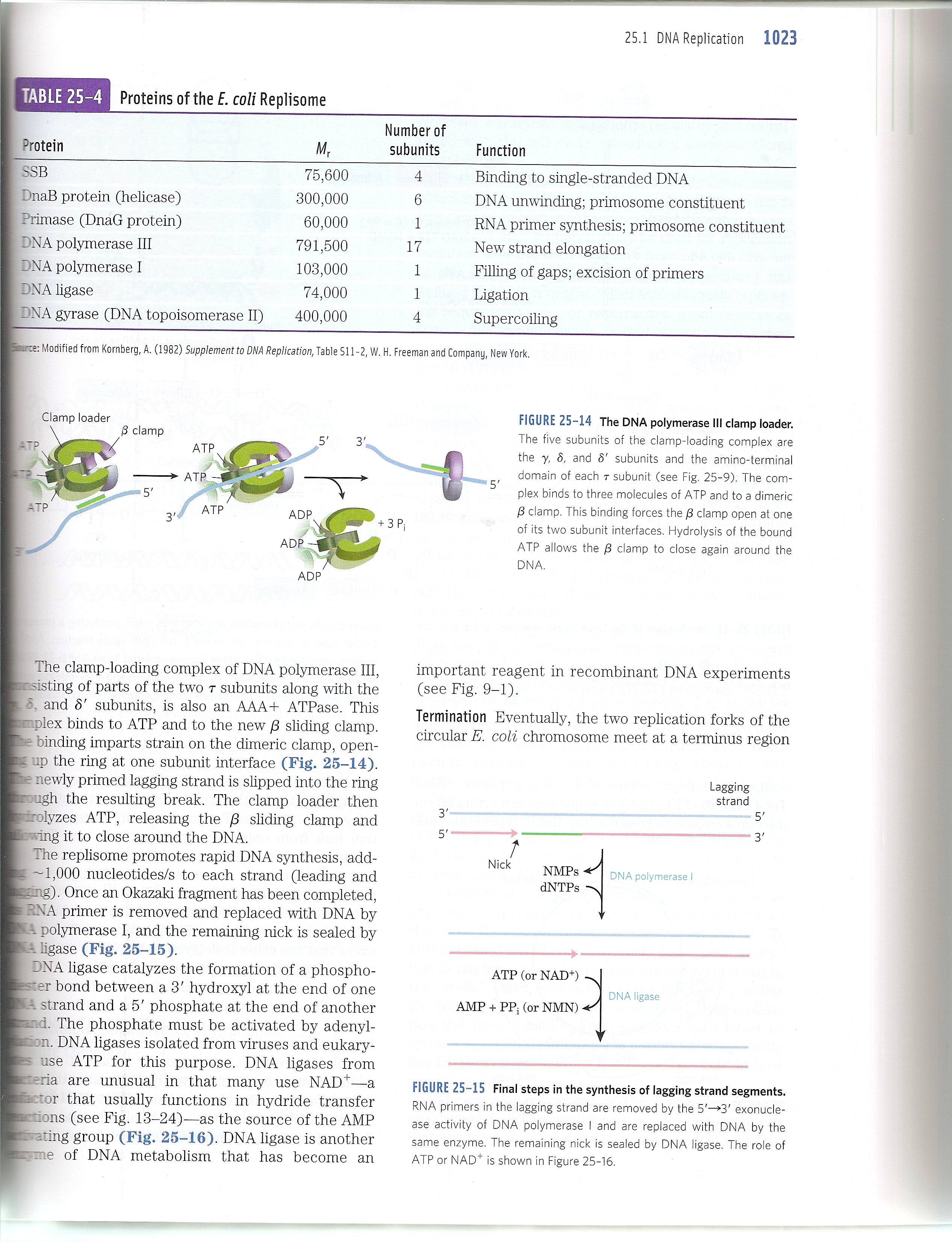 We’re loaded and primed, let’s replicate!
Forms of DNA Helices
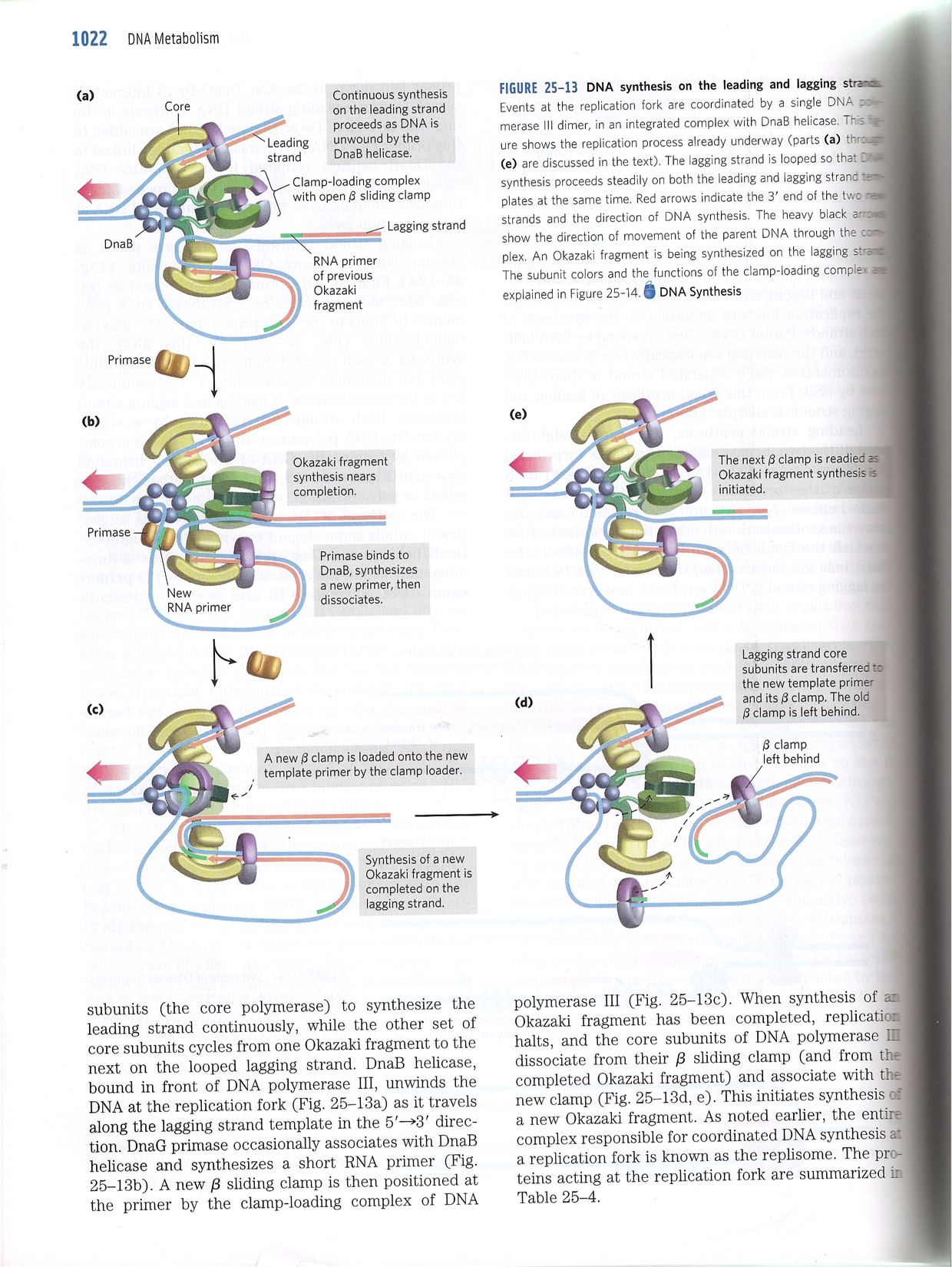 We’re loaded and primed, let’s replicate!
Forms of DNA Helices
Another look…
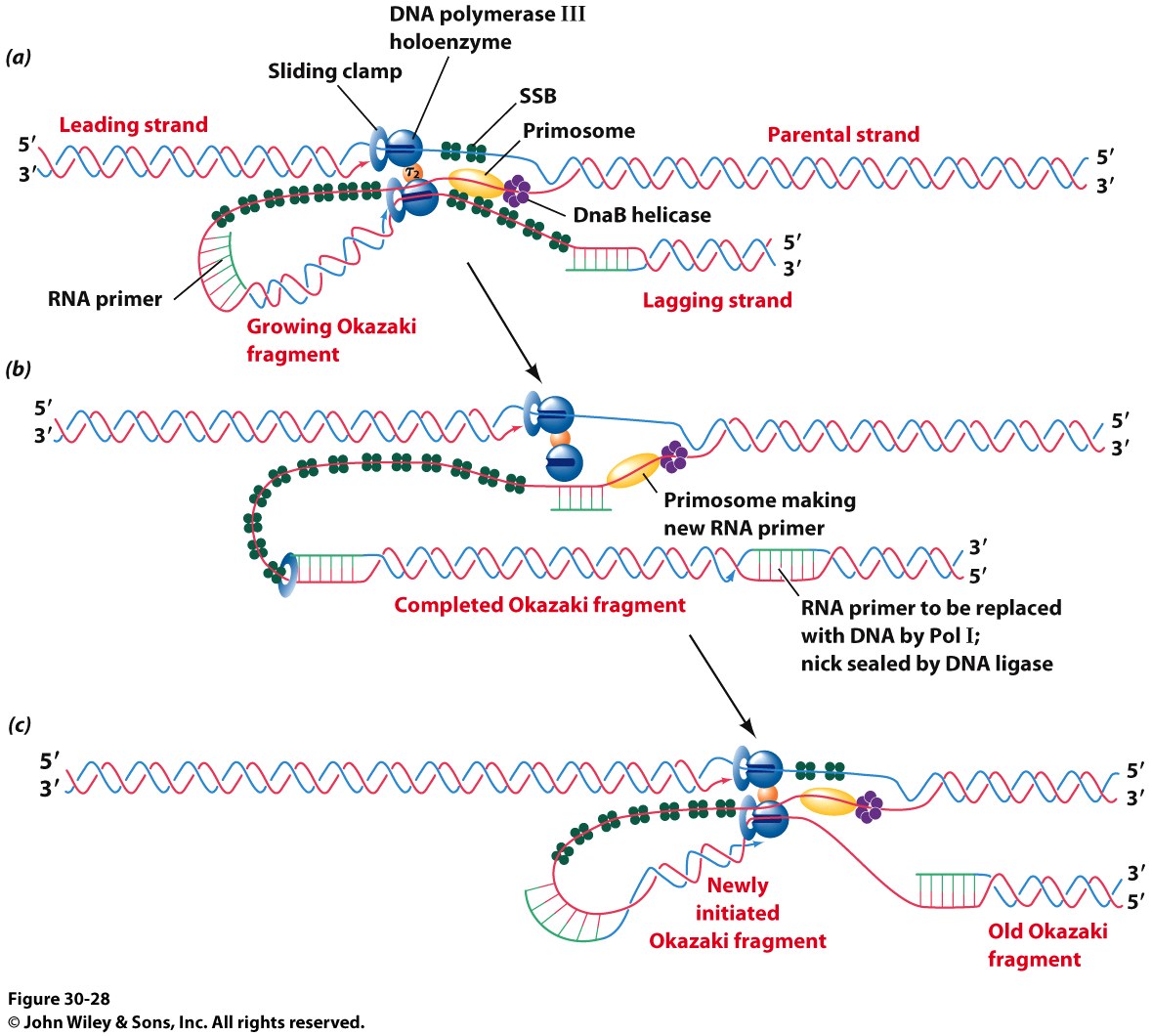 Sealing the Nicks in the Lagging Strand
Forms of DNA Helices
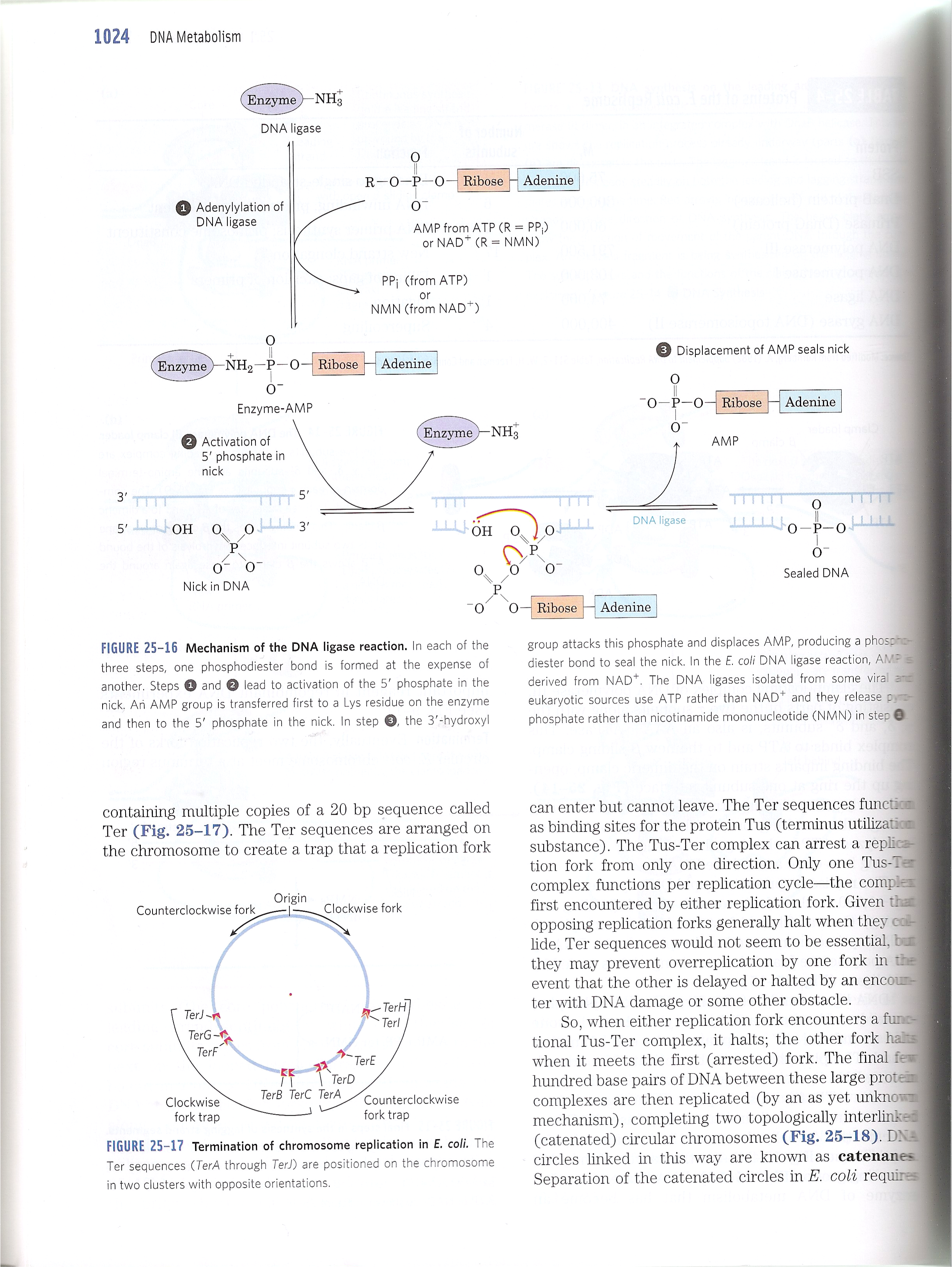 Reaction Catalyzed by DNA ligase
Finishing the Job:  Termination
Forms of DNA Helices
The Ter sequences serve as binding sites for the Terminus Utilization Substance (Tus)

A Tus/Ter complex halts a polymerase in its tracks and replication stops.
No, we don’t really know how the Ter sequences are replicated!
It is assumed that some DNA polymerase finishes the job and seals the DNA strands after they split.
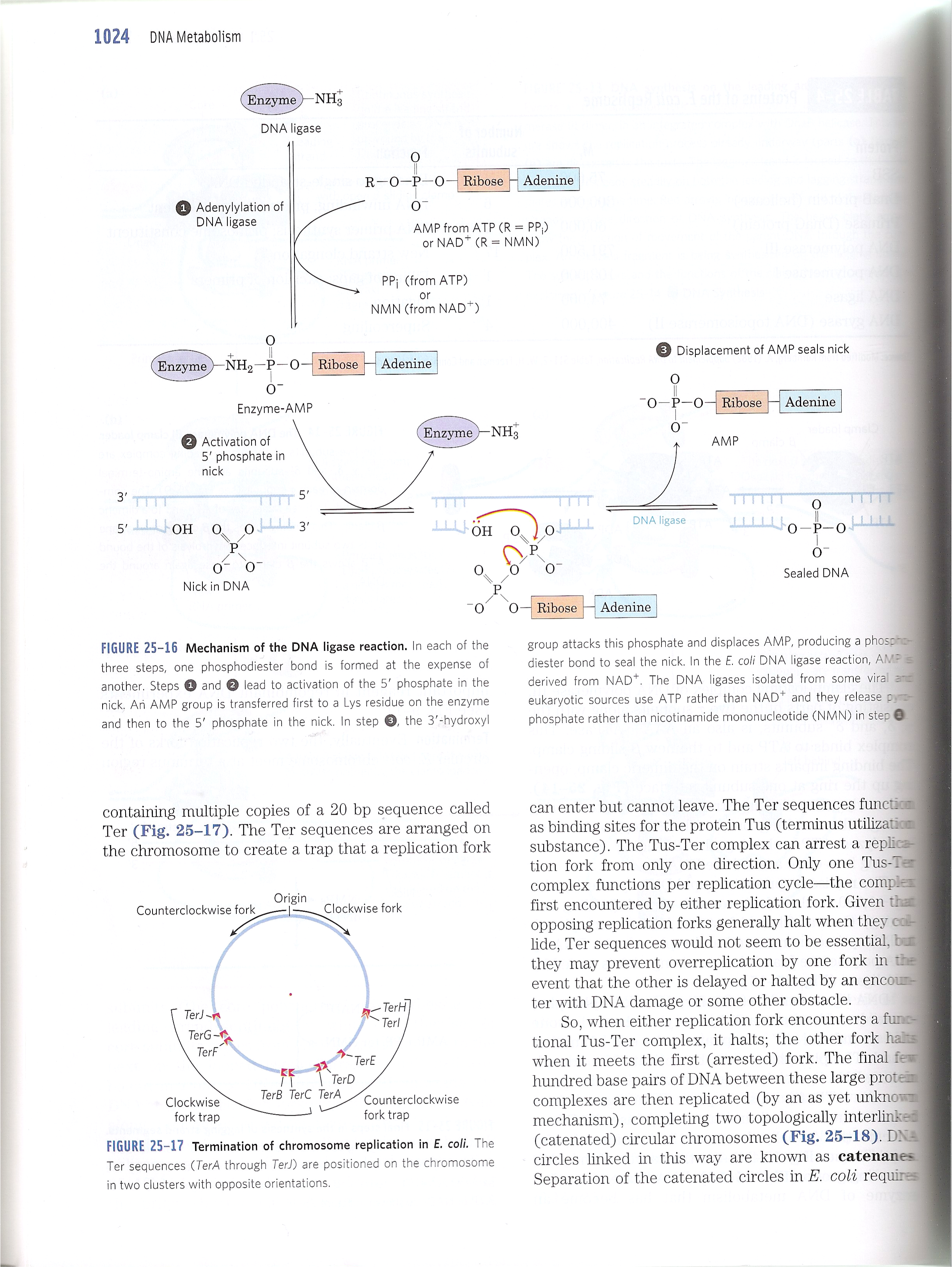 Trombone Model of DNA Replication by DNA PolIII
https://www.youtube.com/watch?v=I9ArIJWYZHI
Section 4.5 Gene Expression Is the Transformation of DNA Information into Functional Molecules
Many types of RNA perform a variety of functions.
However, the three most abundant classes of RNA are rRNA, tRNA, and mRNA.
All Cellular RNA is Synthesized by RNA Polymerases
Synthesis of RNA from a DNA template (transcription) is catalyzed by RNA polymerase, which has the following requirements:
A DNA template. The sequence of the newly synthesized RNA is complementary to the DNA template. The DNA strand that has the same sequence as the RNA product (with T instead of U) is called the coding strand.
Activated precursors in the form of the four ribonucleoside triphosphates
Divalent metal ions, usually Mg2+ or Mn2+
RNA polymerase catalyzes the following reaction:
RNA Polymerase
RNA polymerase initiates and elongates the RNA product, with the chain growing in the 5’-to-3’  direction.
No primer is needed. The 3’ OH of the growing chain attacks the innermost phosphoryl (α) group of the incoming ribonucleoside triphosphate.
[Speaker Notes: FIGURE 4.27 RNA Polymerase. This large enzyme comprises many subunits, including β (red) and β’ (yellow), which form a “claw” that holds the DNA to be transcribed. Notice that the active site includes a Mg2+ion (green) at the center of the structure. The curved tubes making up the protein in the image represent the backbone of the polypeptide chain. [Drawn from 1L9Z. pdb.]]
RNA Polymerase
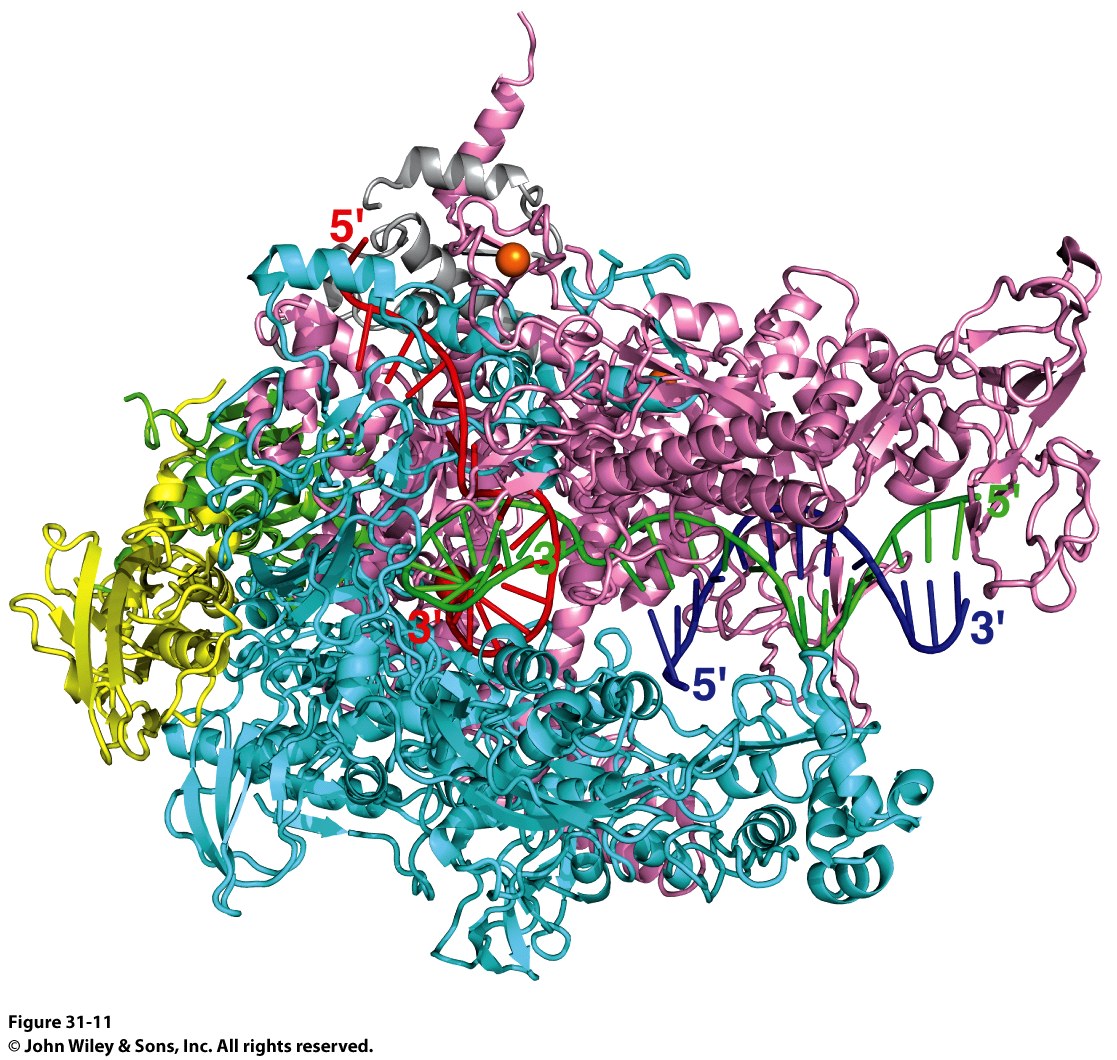 RNA Polymerase (RNAP)

PDB ID Codes:
2O5I:  Crystal structure of the Thermus thermophilus RNA polymerase elongation complex

1L9Z:  Thermus aquaticus RNA Polymerase Holoenzyme/Fork-Junction Promoter DNA Complex at 6.5 A Resolution
  
2A69:  Crystal structure of the Thermus Thermophilus RNA polymerase holoenzyme in complex with antibiotic rifapentin
2O5I
RNA Polymerase
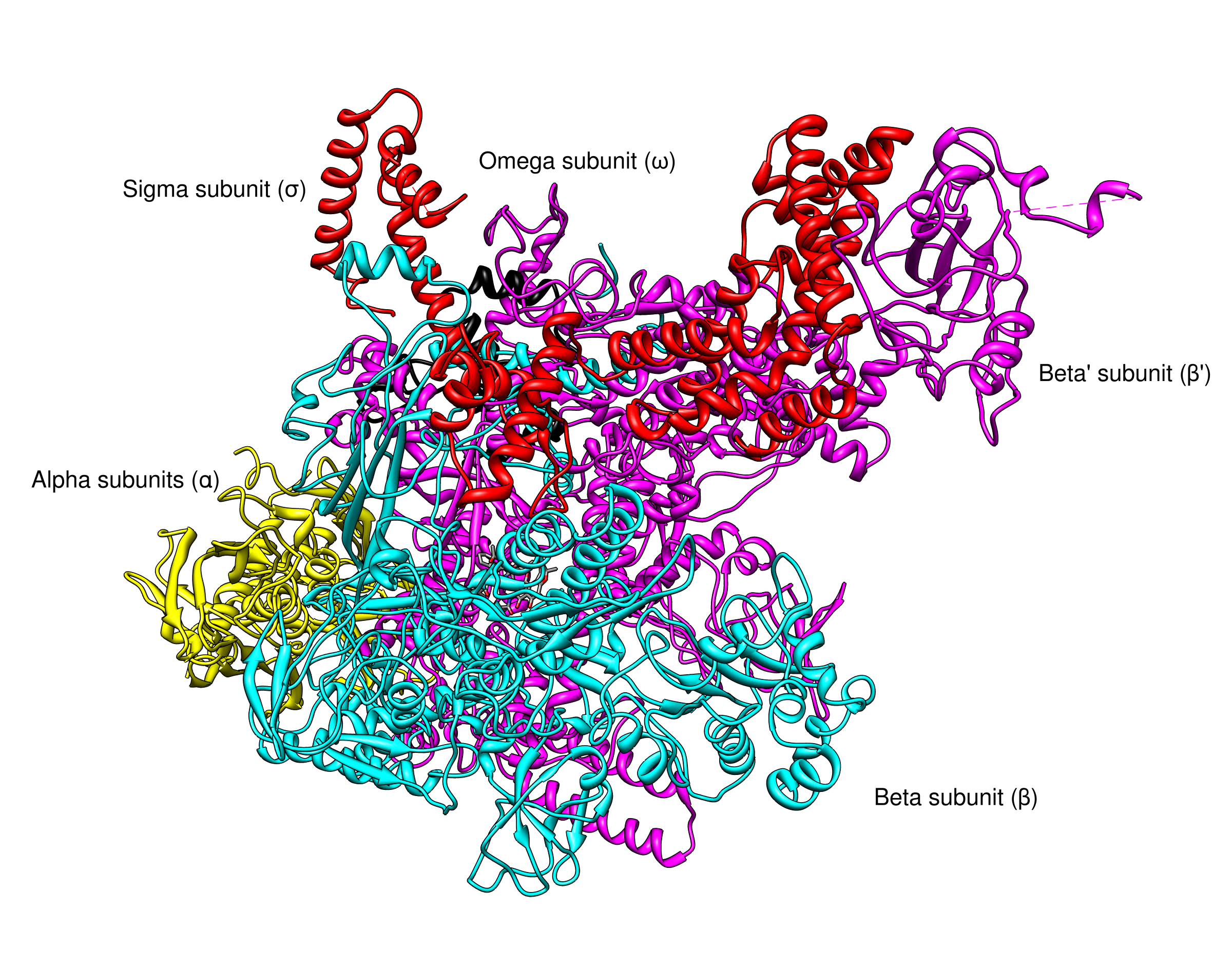 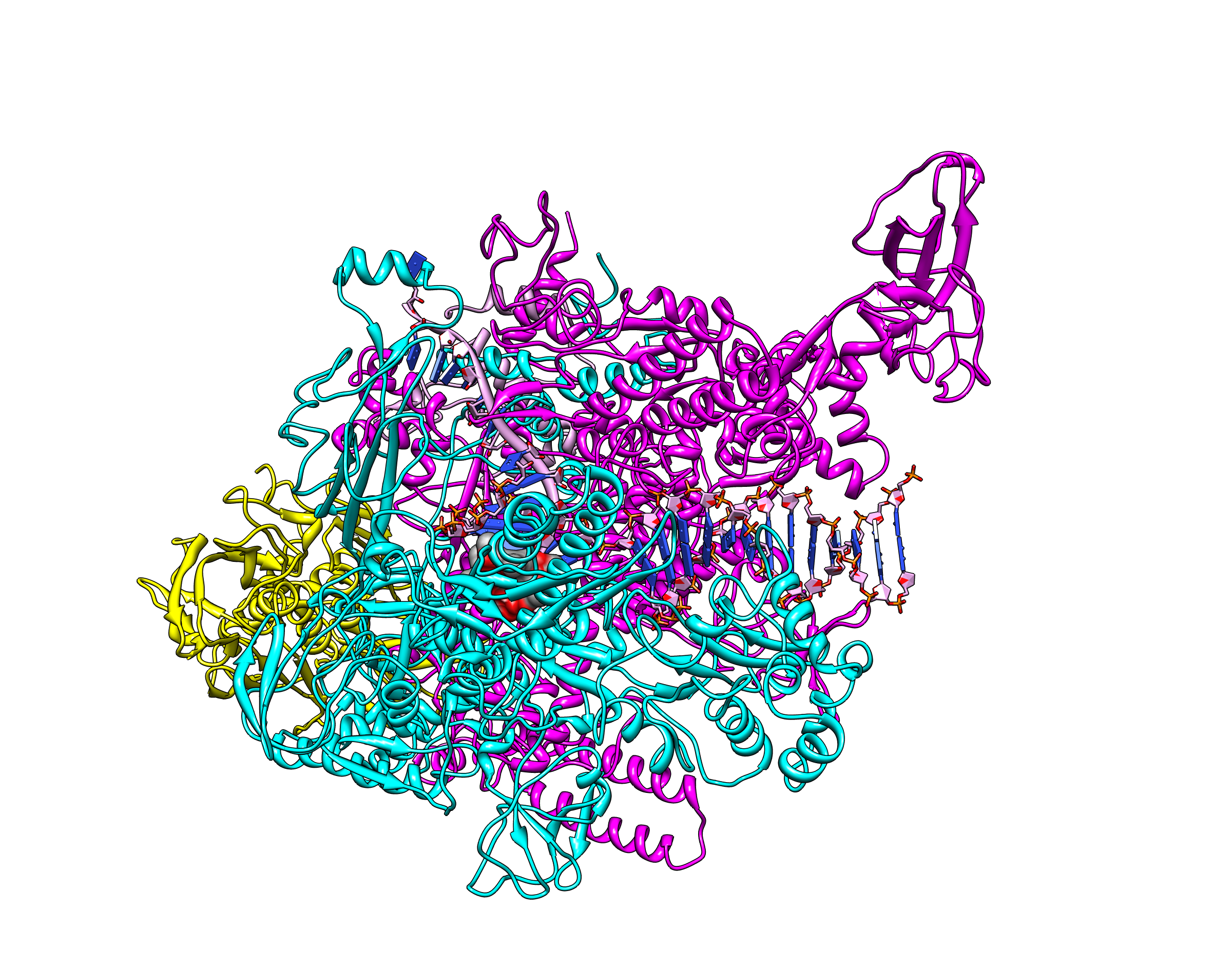 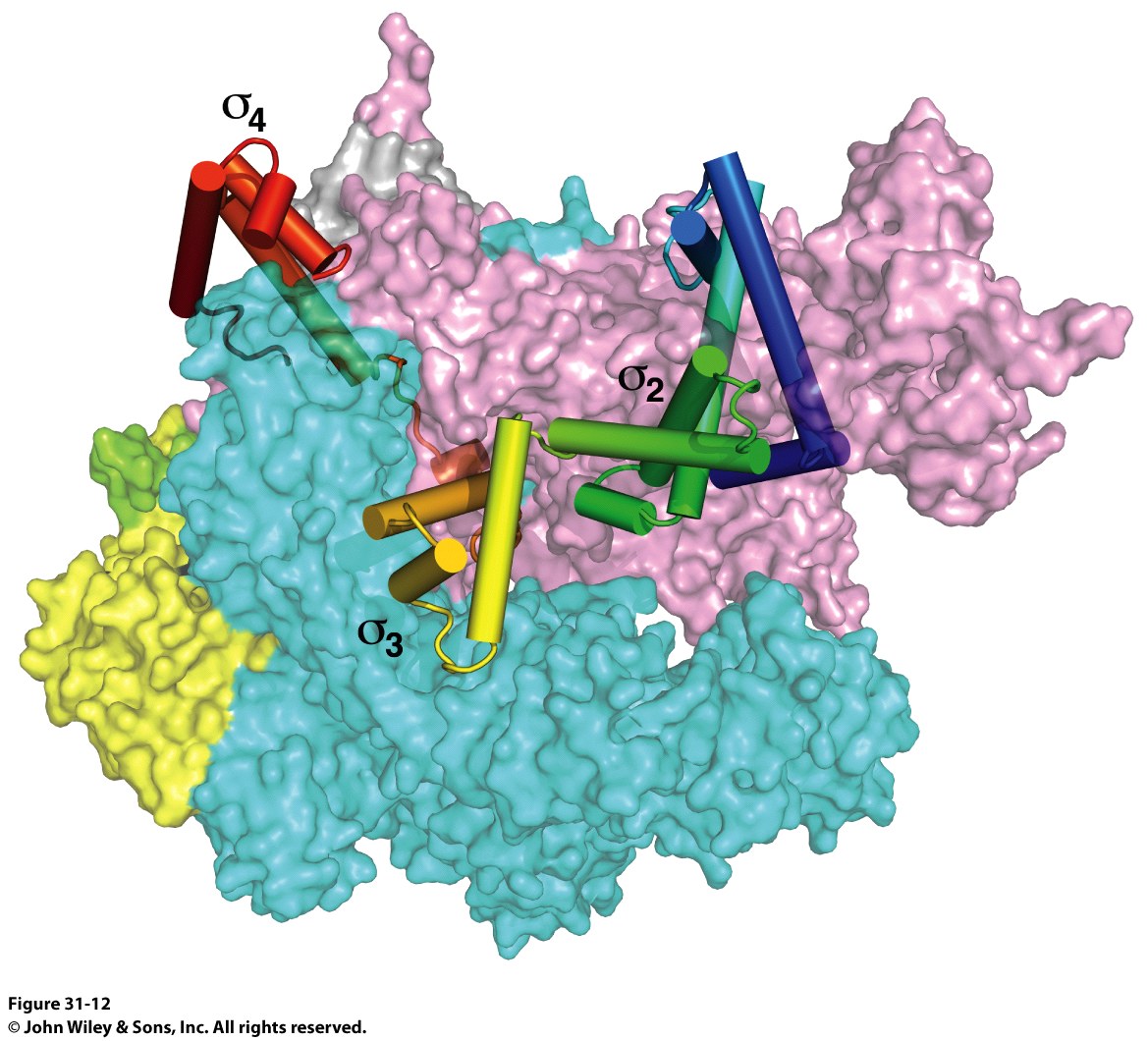 Sigma subunits are critical to start transcription
2O5I
2A69
1IW7
The Holoenzyme (1IW7) 
(The initial assembly on the promoter)
459 kDa
a2bb’ws subunits










The Core Enzyme (2A69)
(The functional assembly)
389 kDa
a2bb’w subunits
Note no sigma!
Sigma Subunits are Promoter Specific
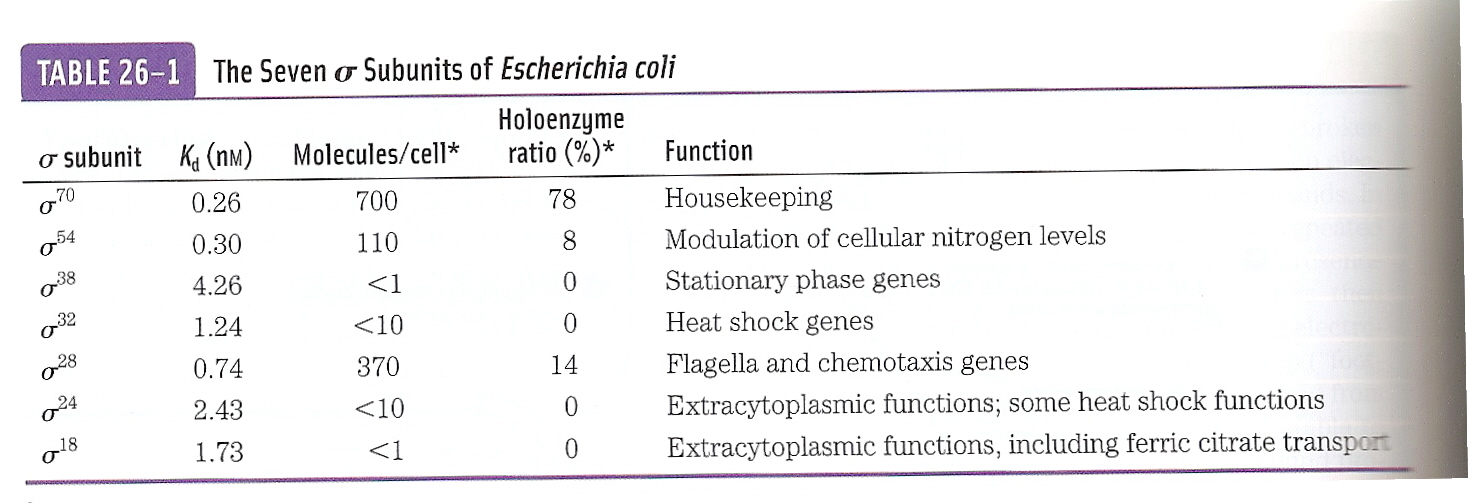 The most prevalent is s70
Transcription Begins Near Promoter Sites and Ends at Terminator Sites
Promoters are specific DNA sequences that direct RNA polymerase to the proper initiation site.
There are often variations in the sequence of a promoter for different genes. The average of such variation is called the consensus sequence.
Promoter Sites for Transcription in Prokaryotes and Eukaryotes
[Speaker Notes: FIGURE 4.30 Promoter sites for transcription in (A) prokaryotes and (B) eukaryotes. Consensus sequences are shown. The first nucleotide to be transcribed is numbered +1. The adjacent nucleotide on the 5 side is numbered −1. The sequences shown are those of the coding strand of DNA.]
Promoters:  
RNAP Binds to Specific Sites on the DNA
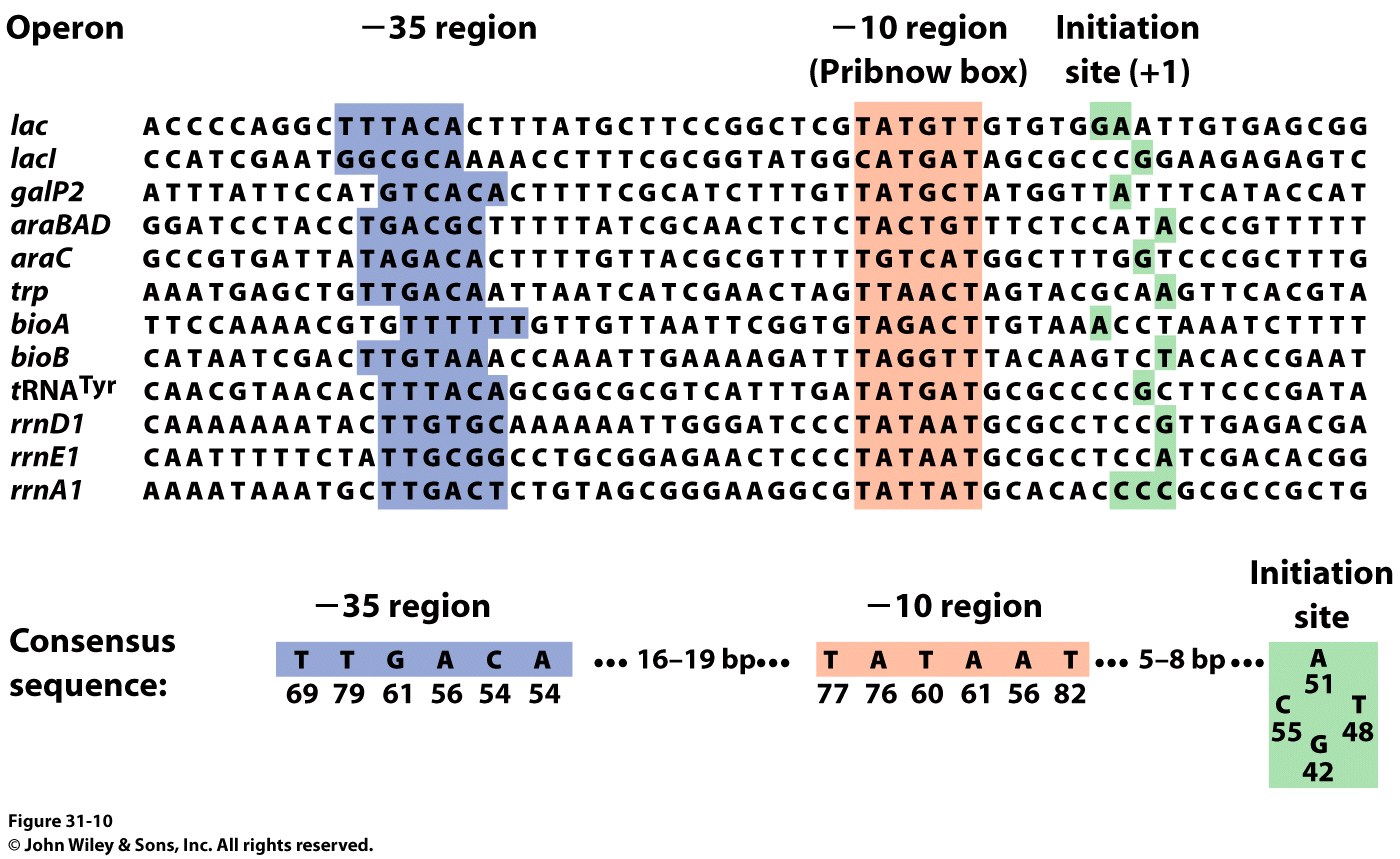 DNA is a duplex:
Antisense Strand: Strand that is transcribed
Sense Strand:  The coding strand, has the same sequence as the transcribed mRNA
Promoters:  
RNAP Binds to Specific Sites on the DNA
Promoters are 40bp sequences BEFORE the transcriptional start site (+1 site)

There is some variation in the -35 region, and almost none in the Pribnow box

The distance between the -35 and -10 regions is ABSOLUTELY CRITICAL
Mutation changes the affinity of RNAP for the DNA
Normally 1x10-14 M

Binding of RNAP to the promoter “melts” the DNA through the Pribnow box
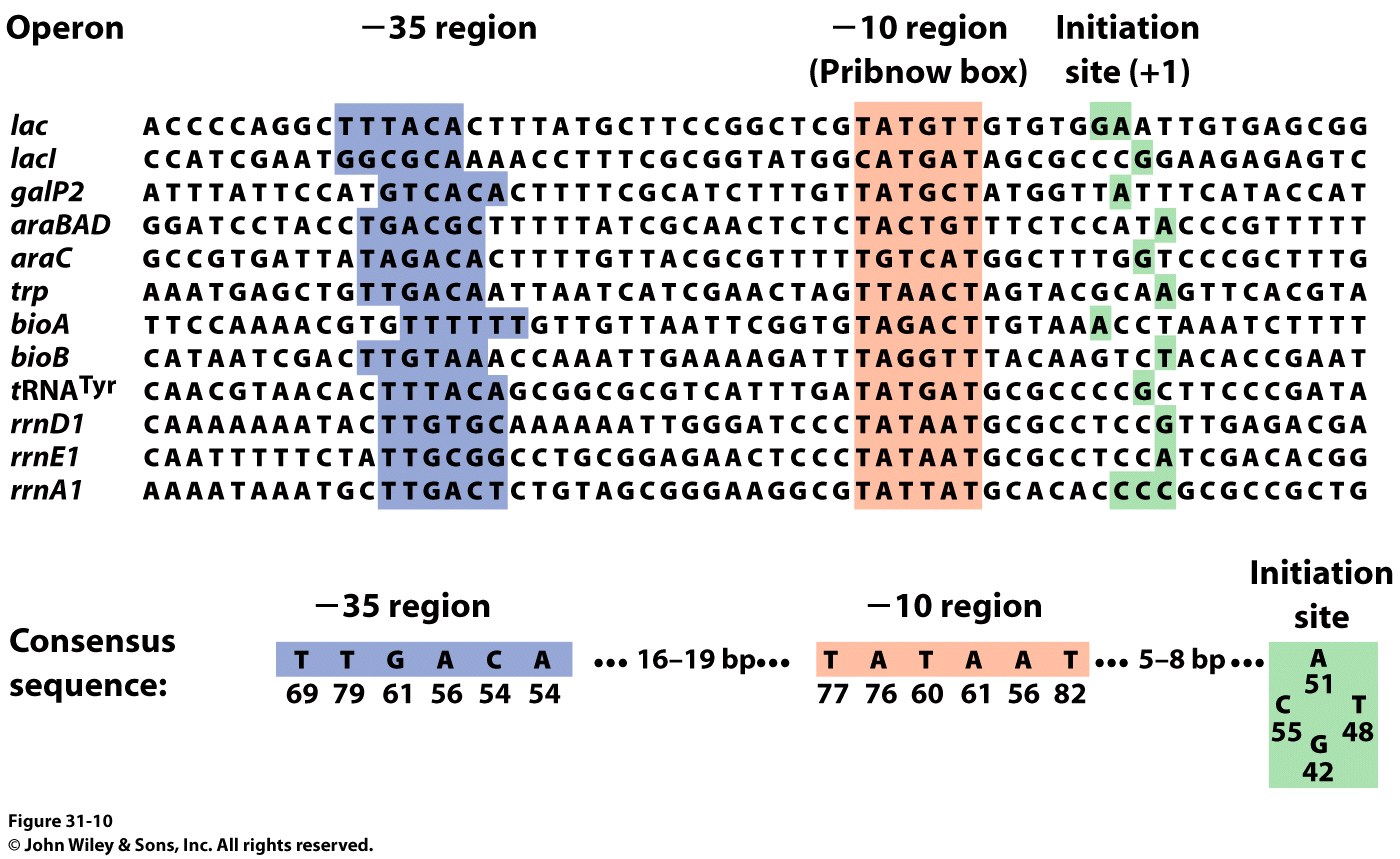 Structure of E. coli RNAP and Mechanism
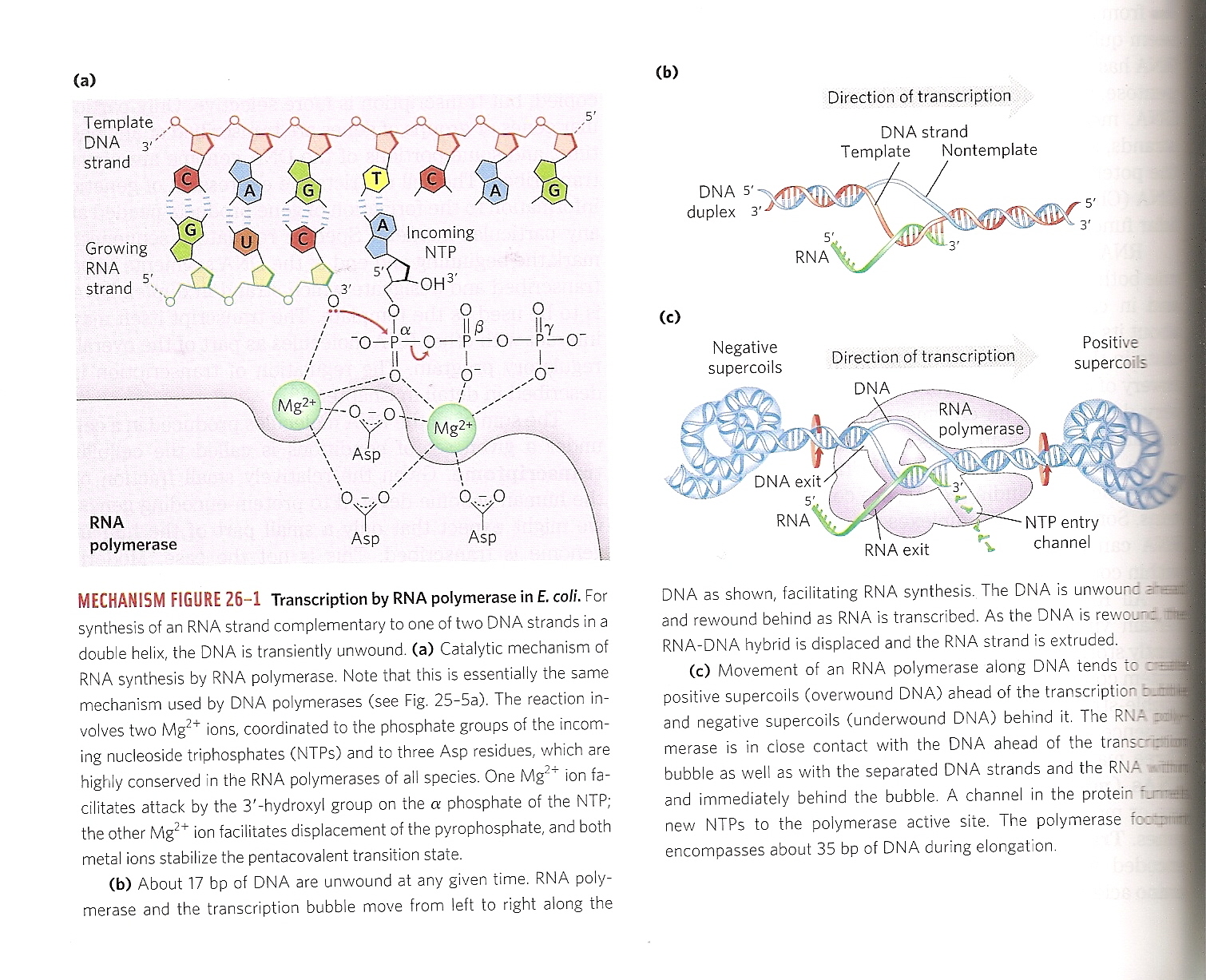 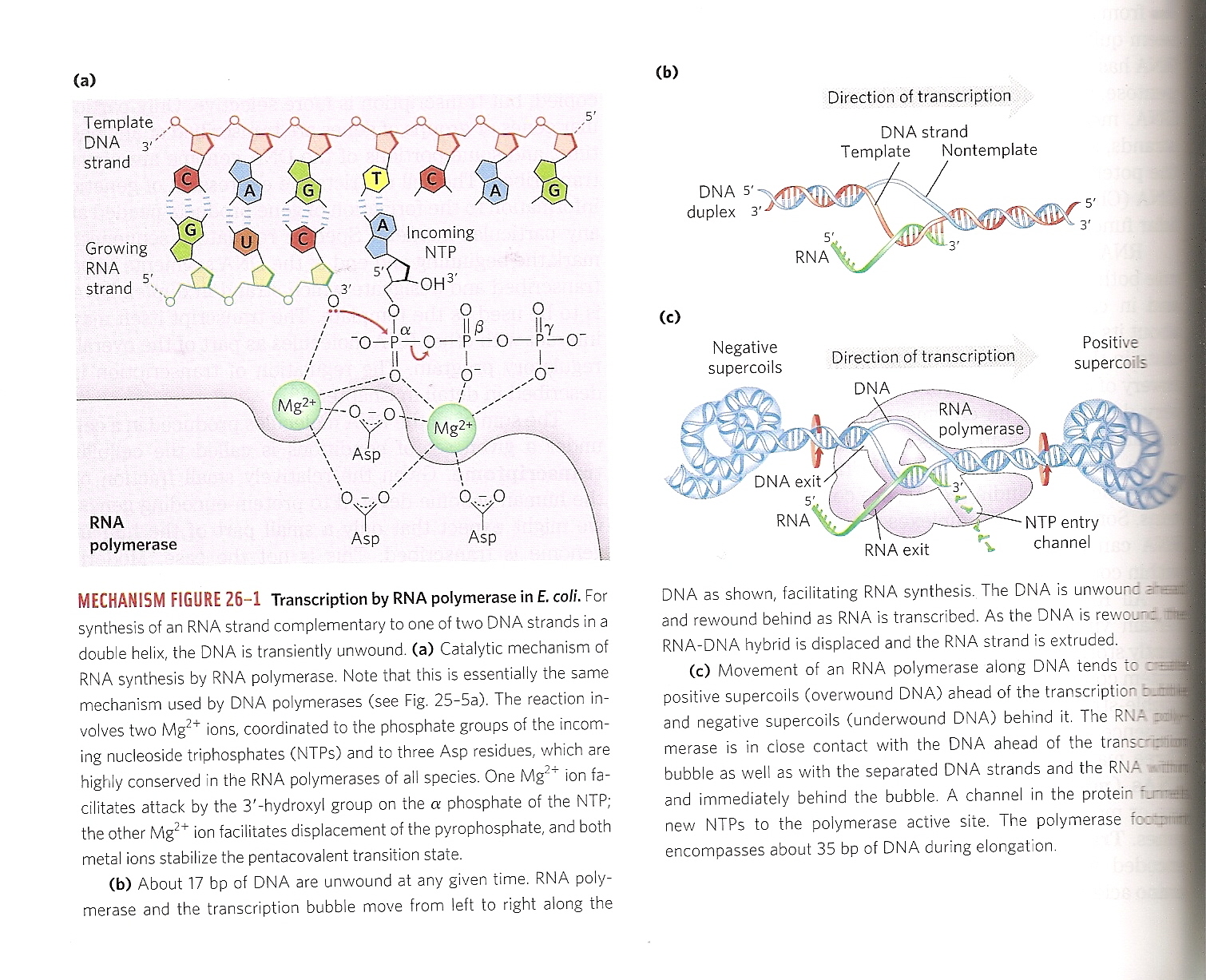 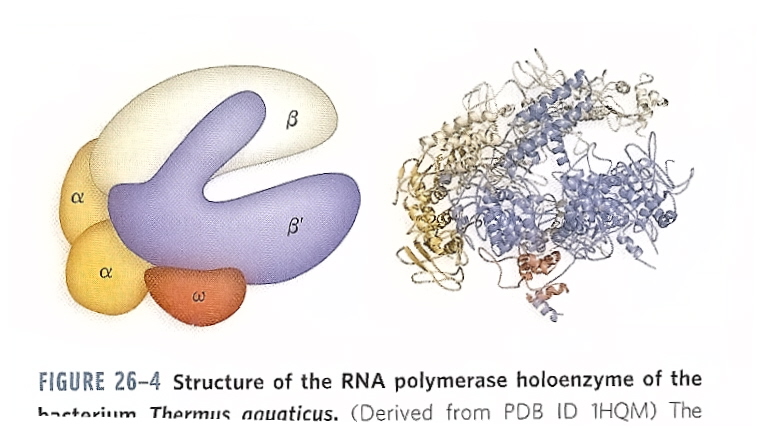 Transcription Mechanism of the Chain-Elongation Reaction Catalyzed by RNA Polymerase
The reaction is driven thermodynamically by the hydrolysis of pyrophosphate.
[Speaker Notes: FIGURE 4.28 Transcription mechanism of the chain-elongation reaction catalyzed by RNA polymerase. [Source: J. L. Tymoczko, J. Berg, and L. Stryer, Biochemistry: A Short Course, 2nd ed. (W. H. Freeman and Company, 2013), Fig. 36.3.]]
Structure of E. coli RNAP and Mode of Action
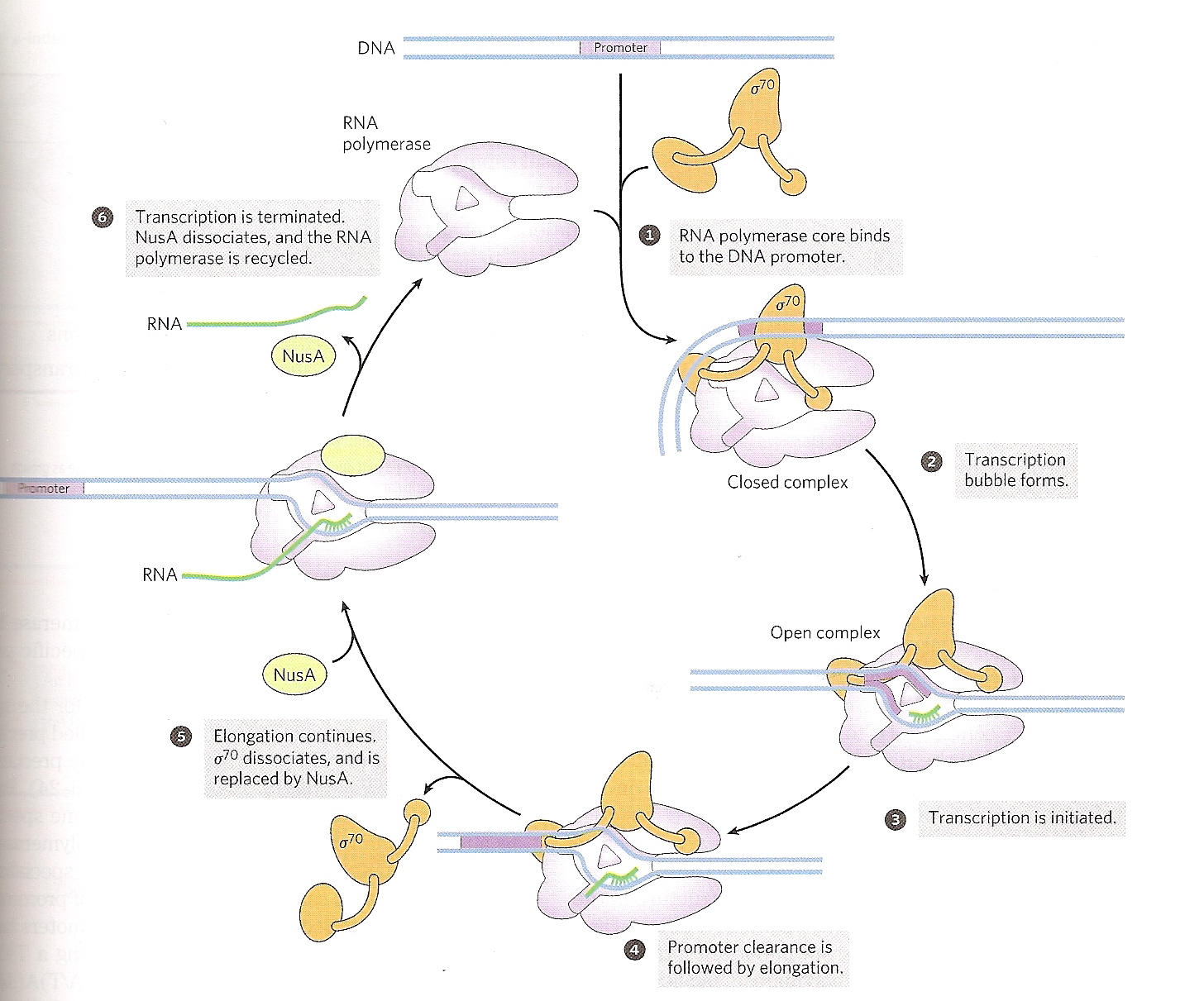 See? The sense strand going over the surface of the protein
Termination of Transcription
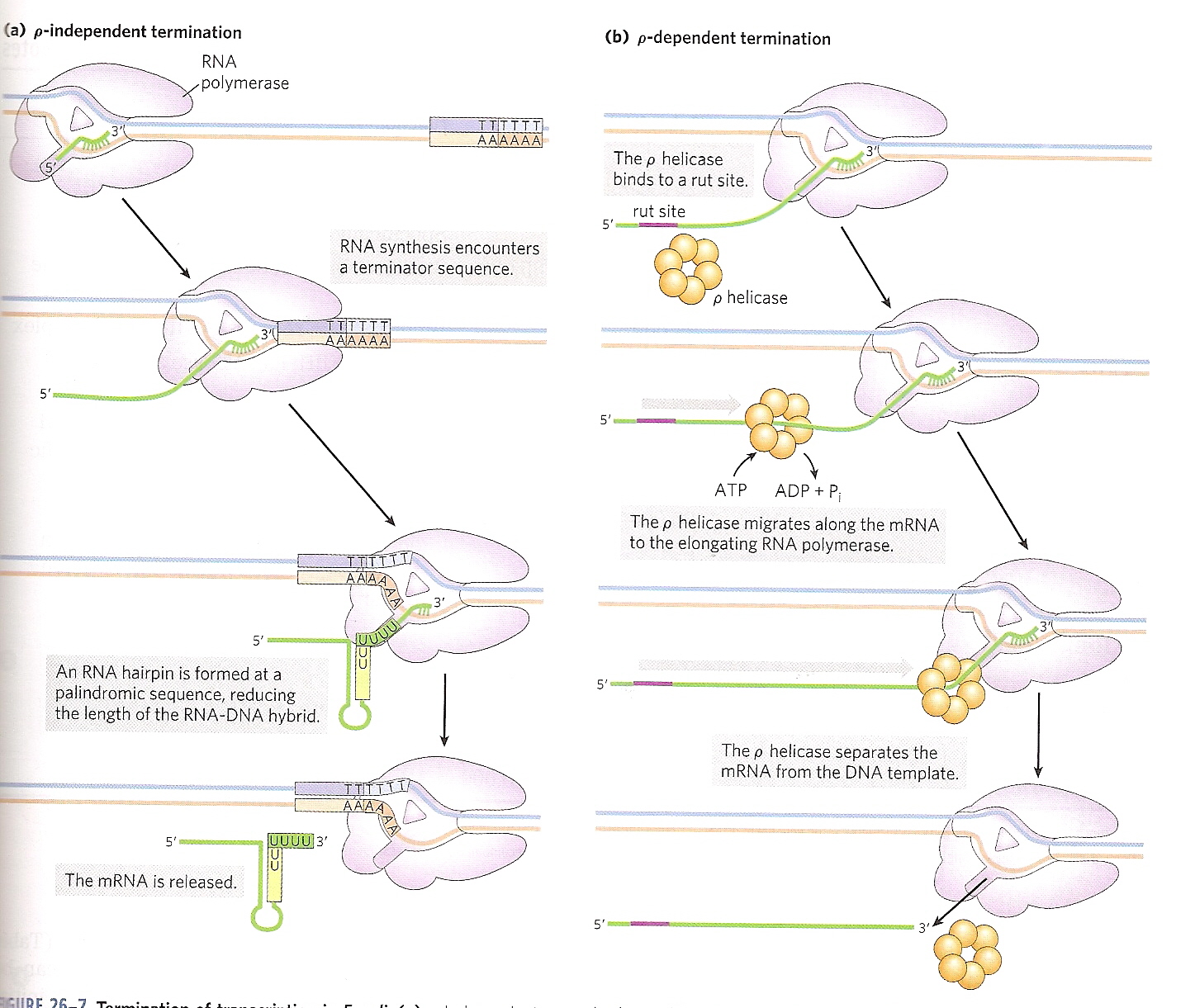 Two methods:  Rho independent and Rho-dependent
A Hairpin Structure at the 3’ End of an E. coli mRNA Transcript
[Speaker Notes: FIGURE 4.31 Base sequence of the 3’ end of an mRNA transcript in E. coli. A stable hairpin structure is followed by a sequence of uridine (U) residues.]
Rho-Dependent Termination of Transcription
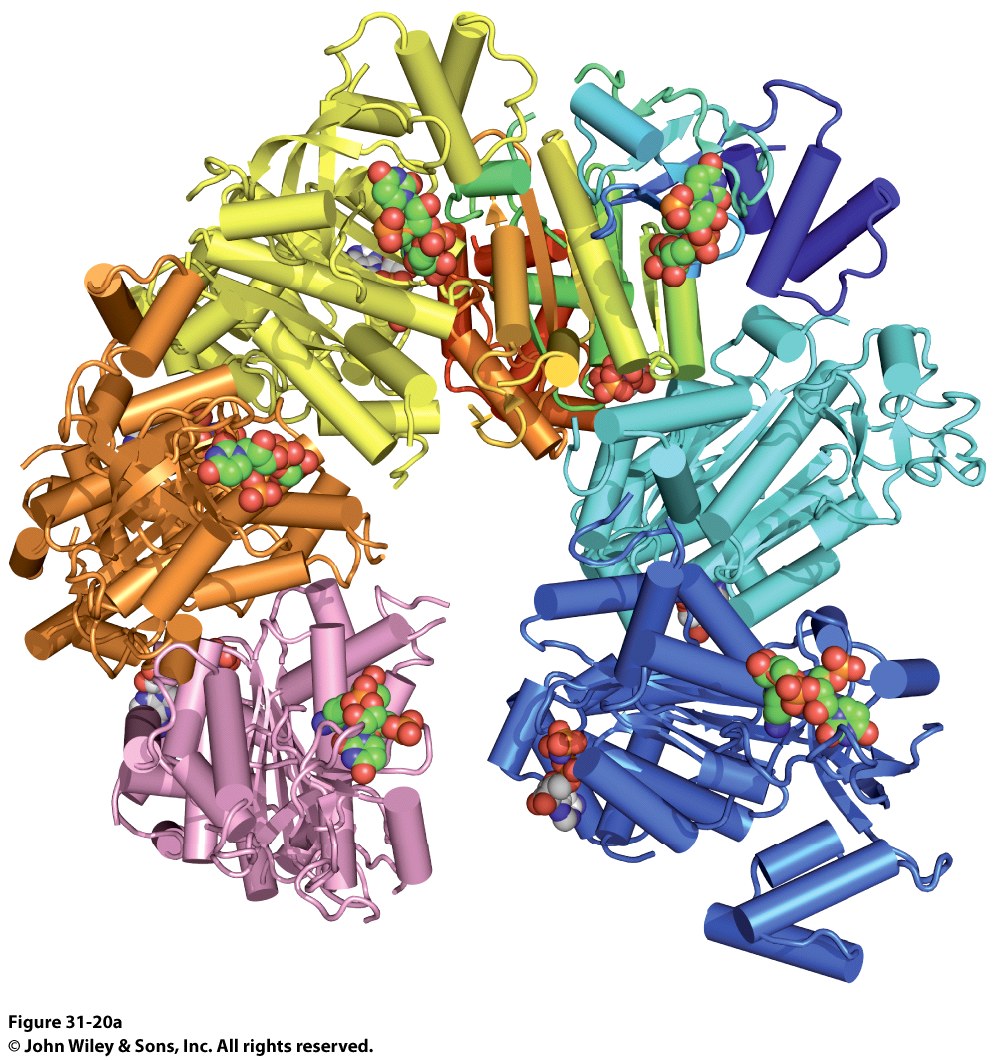 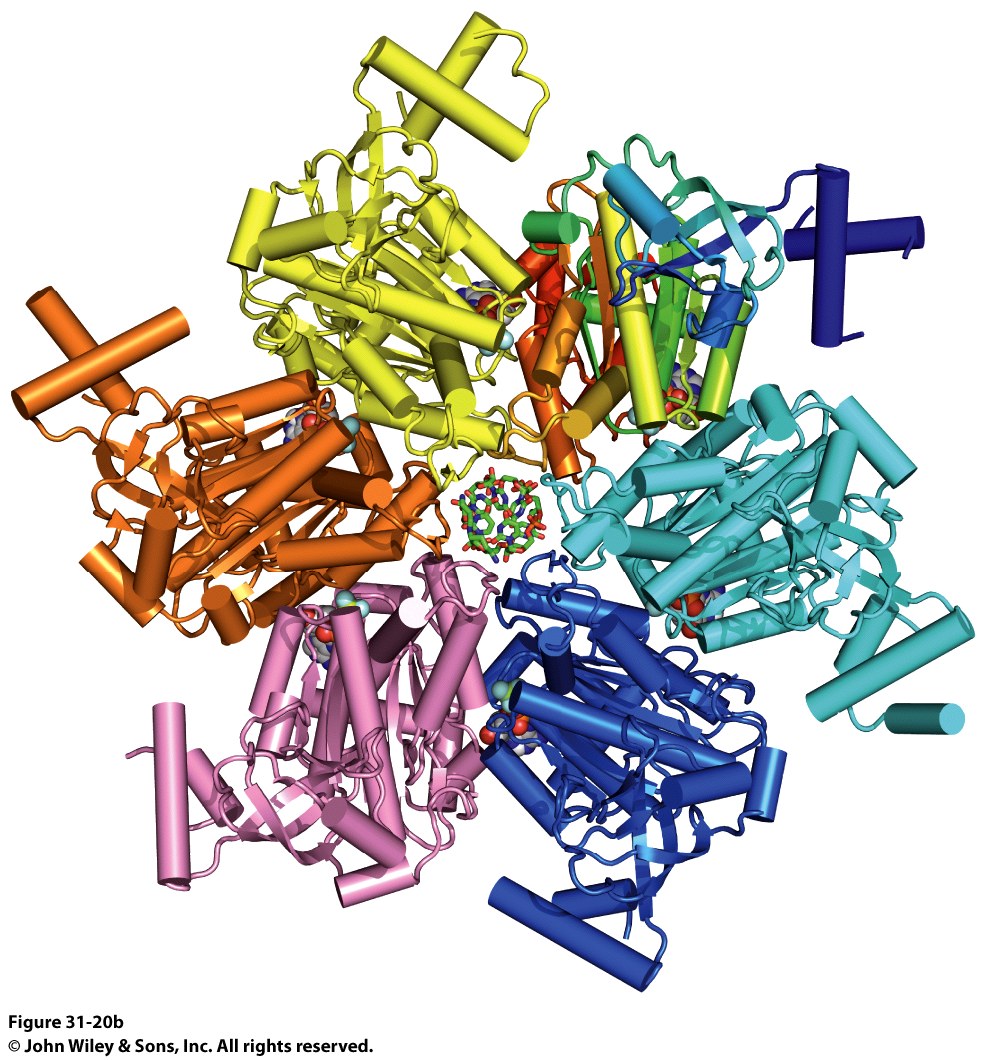 The Rho protein is a helicase that loads onto DNA at specific sites (Rho Utilization Sites, RUT)
The Third Pillar of the Central Dogma
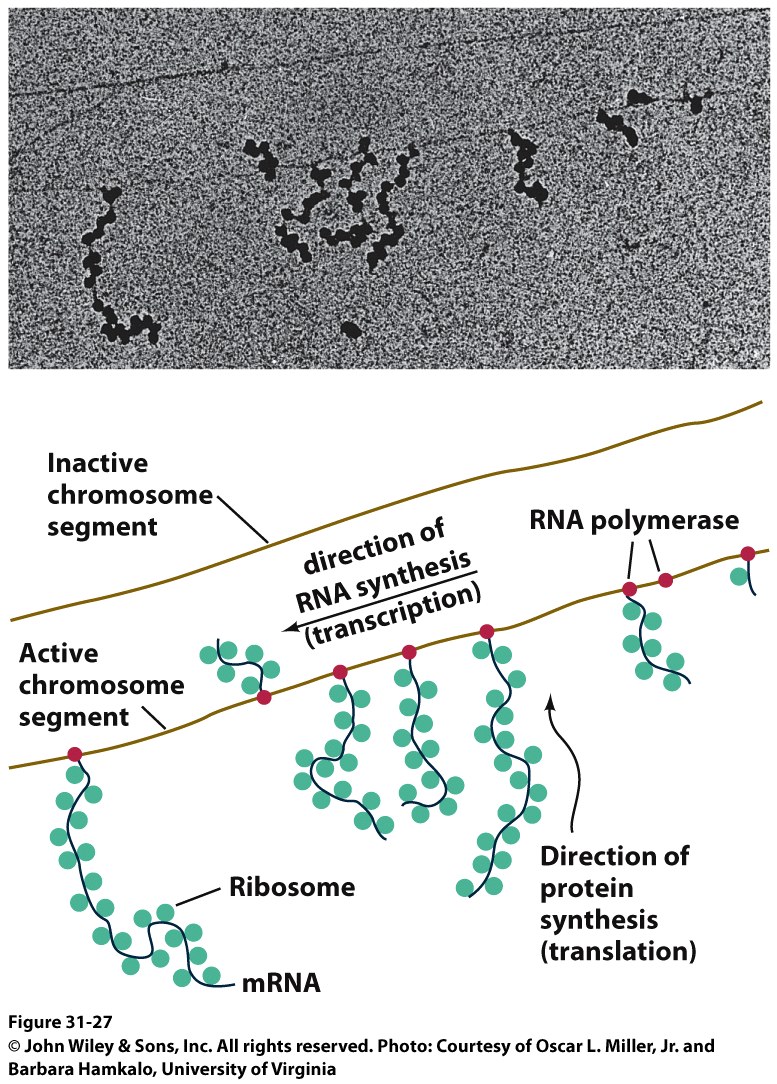 Translation / Protein Synthesis

We’ve replicated our DNA, transcribed a gene (or an operon) and now we have to make protein

In 1961 Francis Crick and Sydney ,Brenner devised the Adaptor Hypothesis
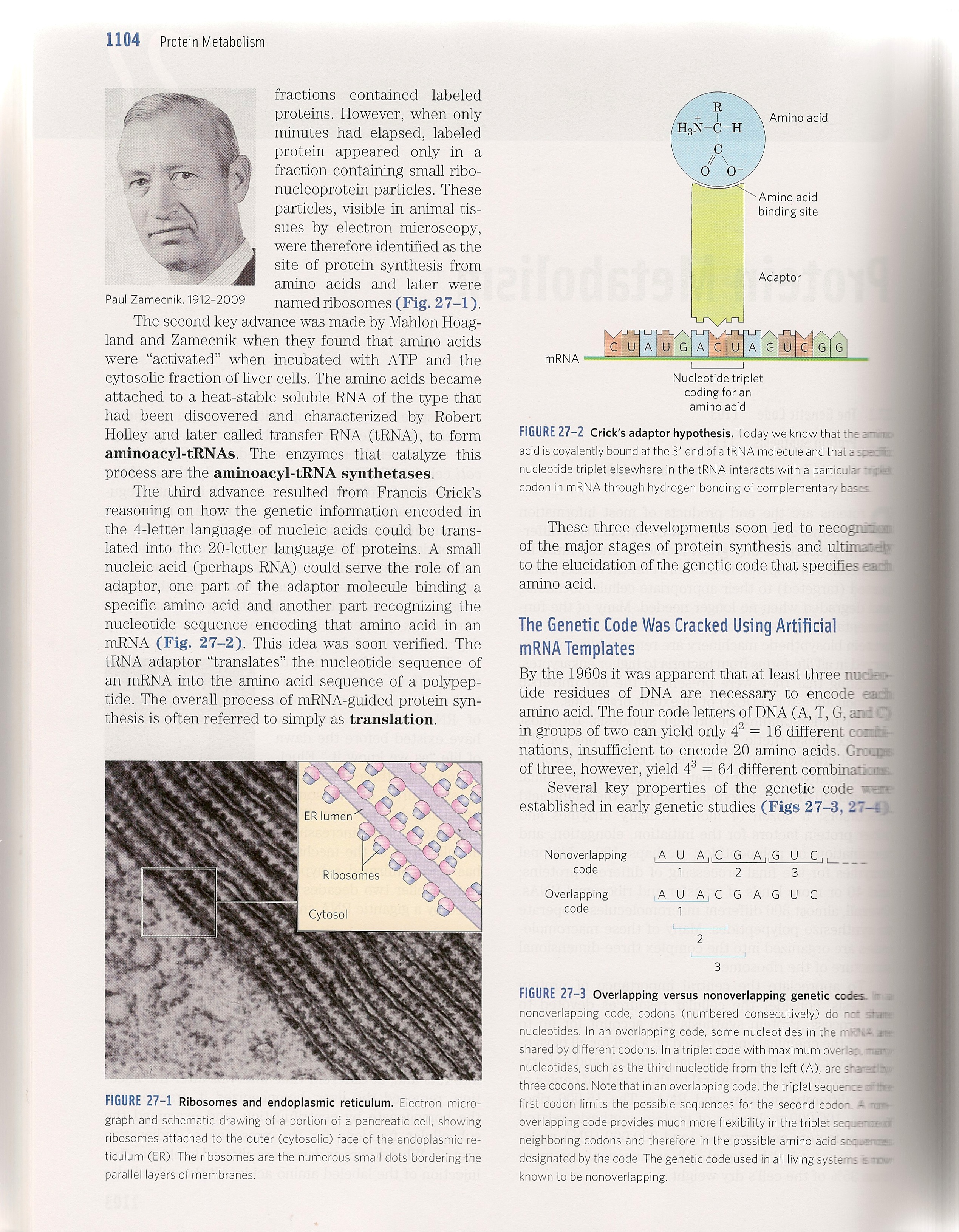 We need to review the message and Codons
5’-(UUU)X-3’
mRNA is read in the 5’  3’ direction

The code was “cracked” by many scientists using synthetic mRNAs of a single repeating base

Nuremberg and Matthaei had the seminal experiment
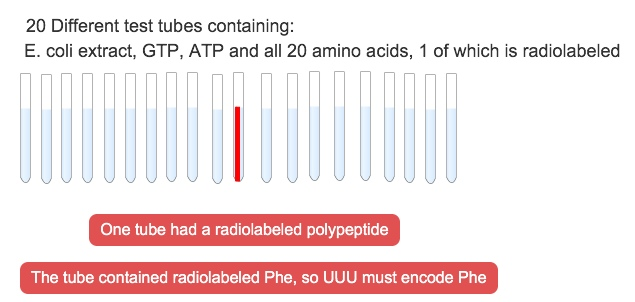 We need to review the message and Codons
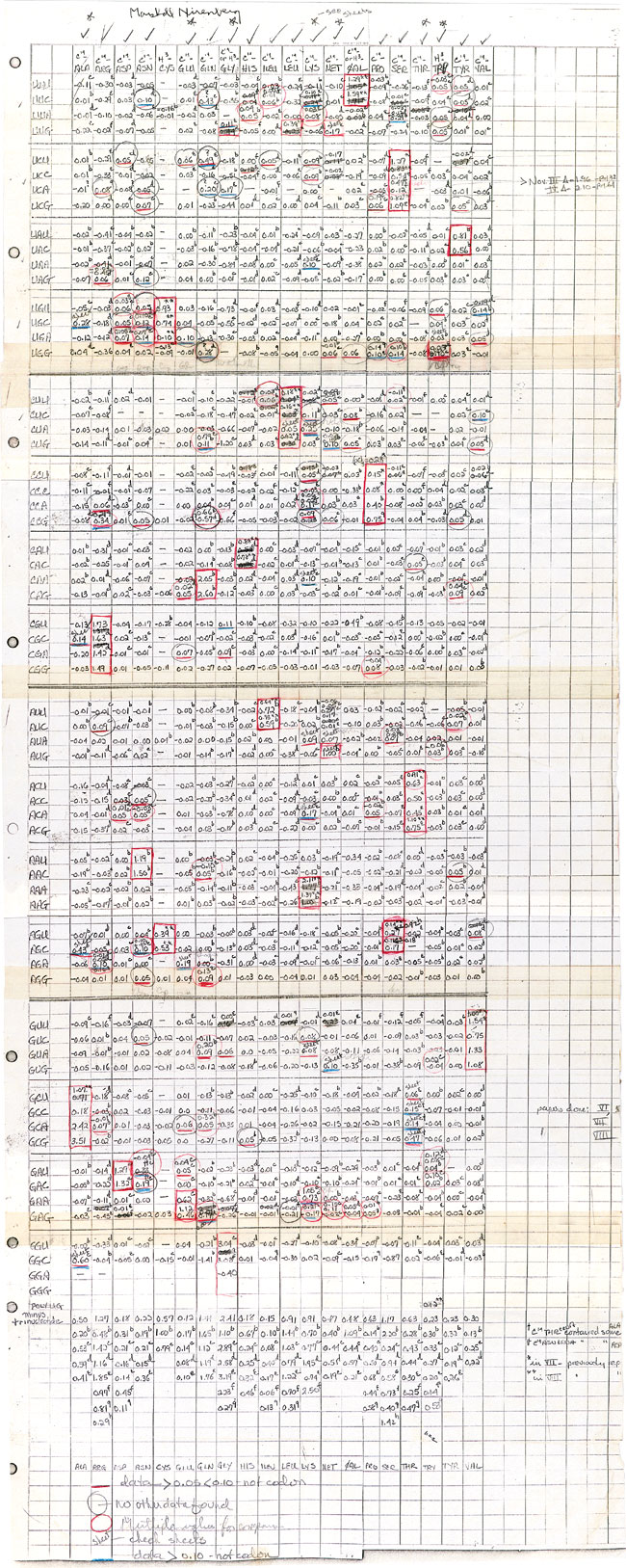 They did the same thing for Poly CCC, Poly AAA and Poly GGG
They found radiolabeled polyPro, polyLys and polyGly, respectively
They also found that UAG, UAA and UGA are stop codons
They also found that AUG is the start codon (initiation codon)
This was pure luck
The ribosome will indiscriminately start translation at the high Mg2+ levels used in their experiment
The result of many different experiments was…
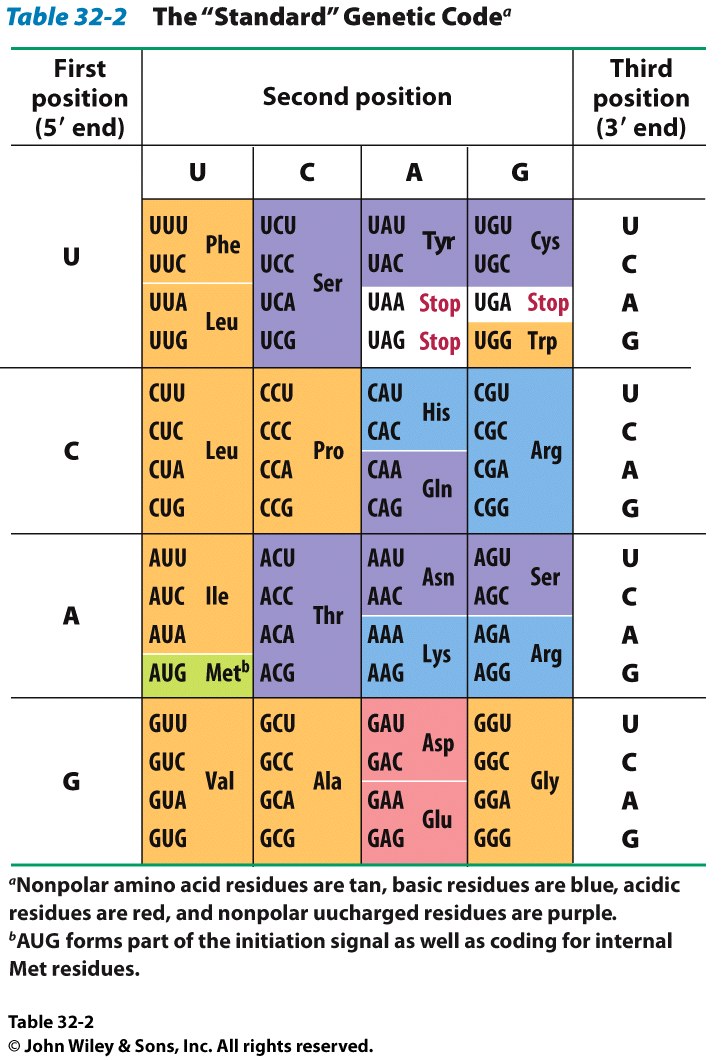 The genetic code is written in 3 base codons
The genetic code is highly degenerate
Three amino acids are encoded by six codons each (R, L and S)
Codons specifying the same amino acid are called Synonyms
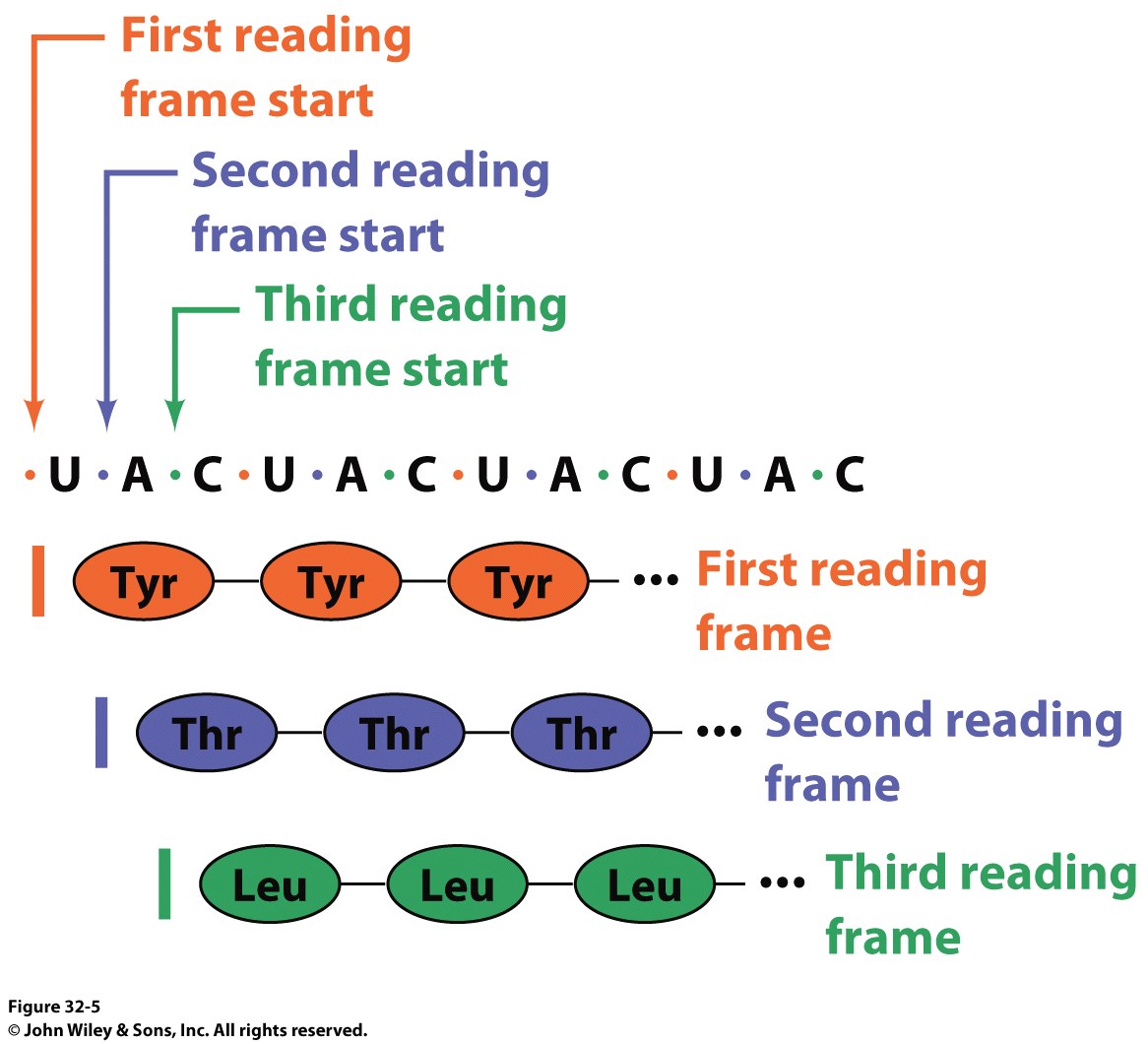 The result of many different experiments was…
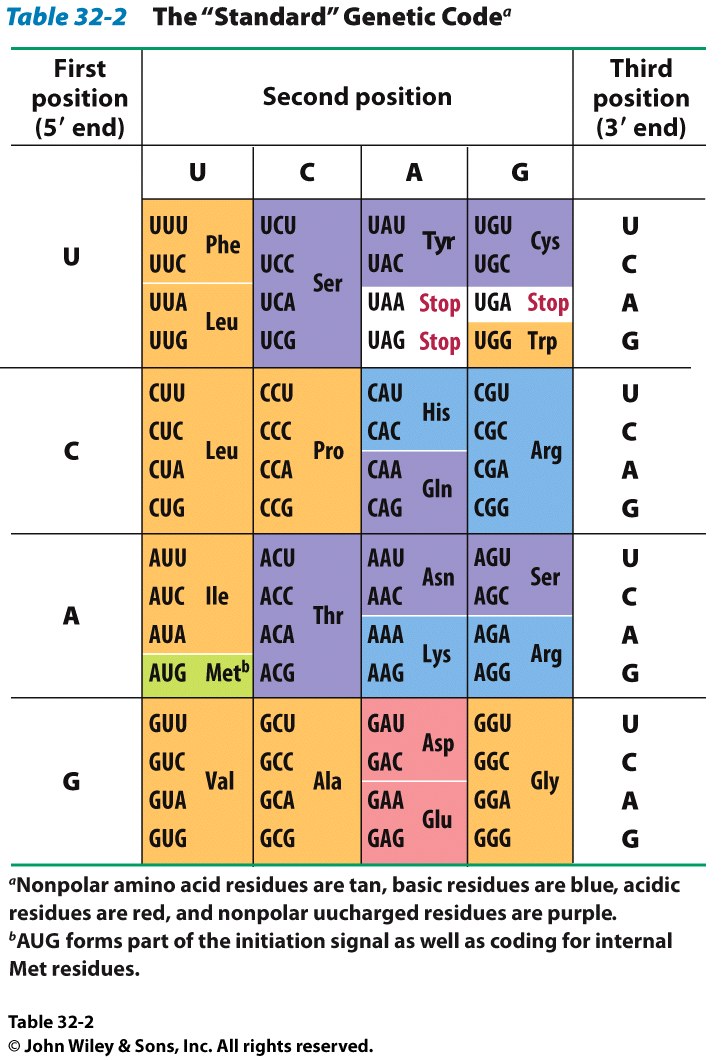 The arrangement of the codon table is non-random
Most synonyms occupy the same box
The third position doesn’t seem to matter as much (“wobble”)
The degeneracy gives an organism the potential to accept point mutations without a phenotypic change
The result of many different experiments was…
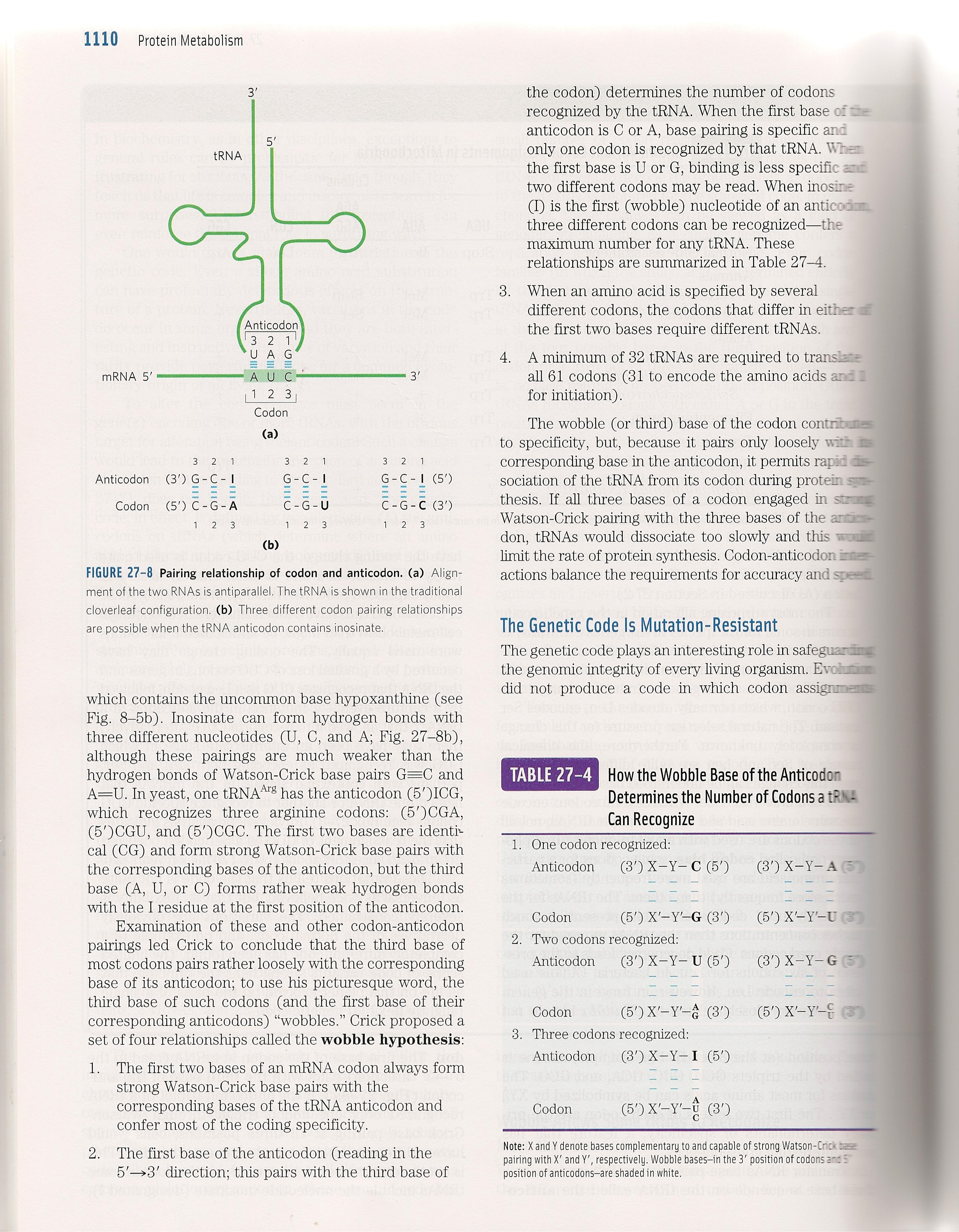 The “wobble” actually refers to the wobbling of the anticodon loop of tRNA when pairing with mRNA
The 1st two bases of the codon form tight H-bond interactions with the second two bases of the anticodon loop
Characteristics of the Genetic Code
Three nucleotides, called a codon, encode an amino acid.
The code is nonoverlapping.
The code has no punctuation.
The code has directionality. It is read from the 5 end of the mRNA to the 3 end.
The code is degenerate in that some amino acids are encoded by more than one codon; this minimizes the deleterious effects of mutations.
Transfer RNAs are the Adaptor Molecules in Protein Synthesis
Transfer RNA molecules react with specific amino acids in a reaction catalyzed by aminoacyl-tRNA synthetases.
Transfer RNA molecules also contain a template recognition site, called the anticodon. The anticodon, which consists of three bases, recognizes a complementary 3-base sequence in the mRNA called the codon.
tRNA and aminoacyl tRNA formation
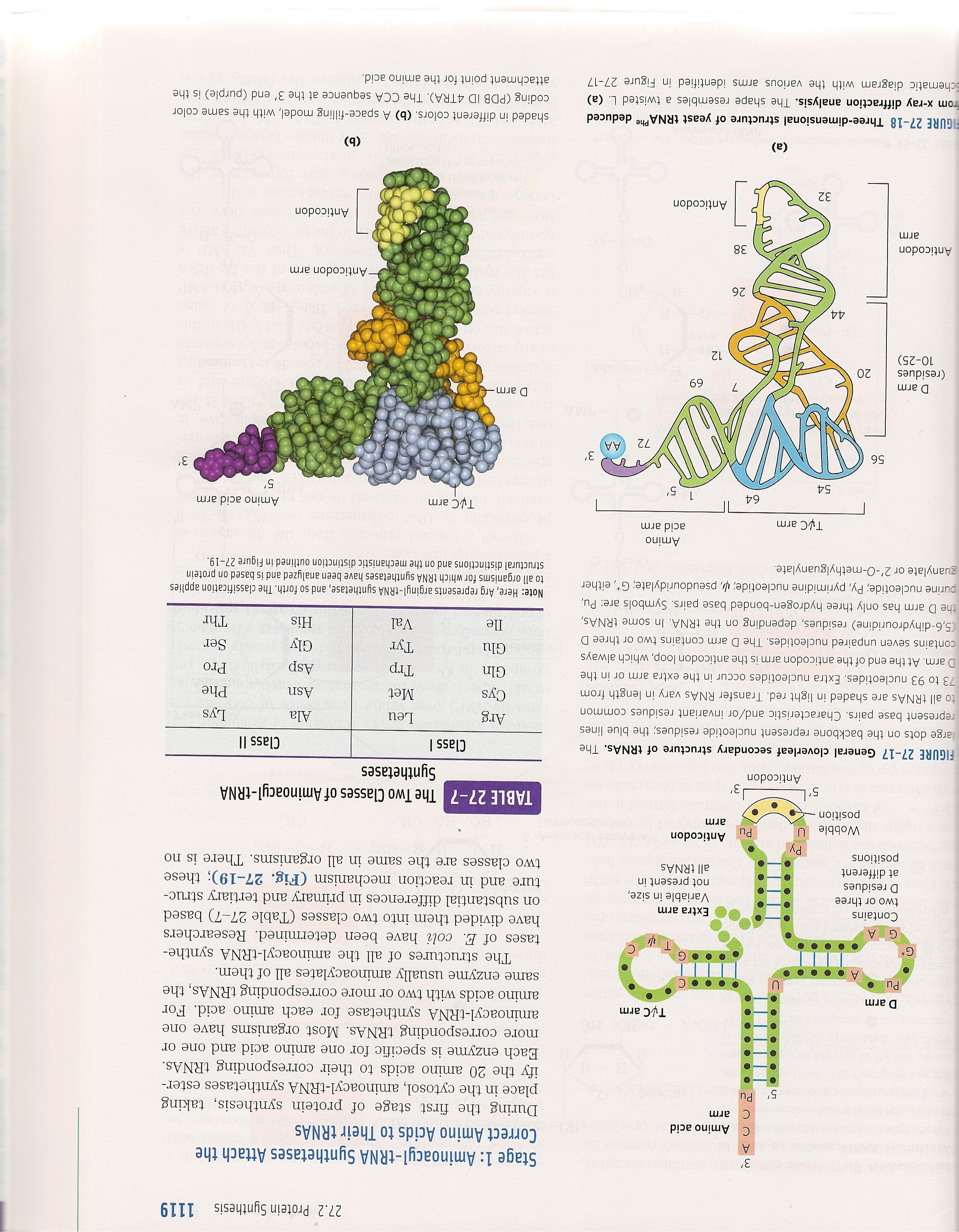 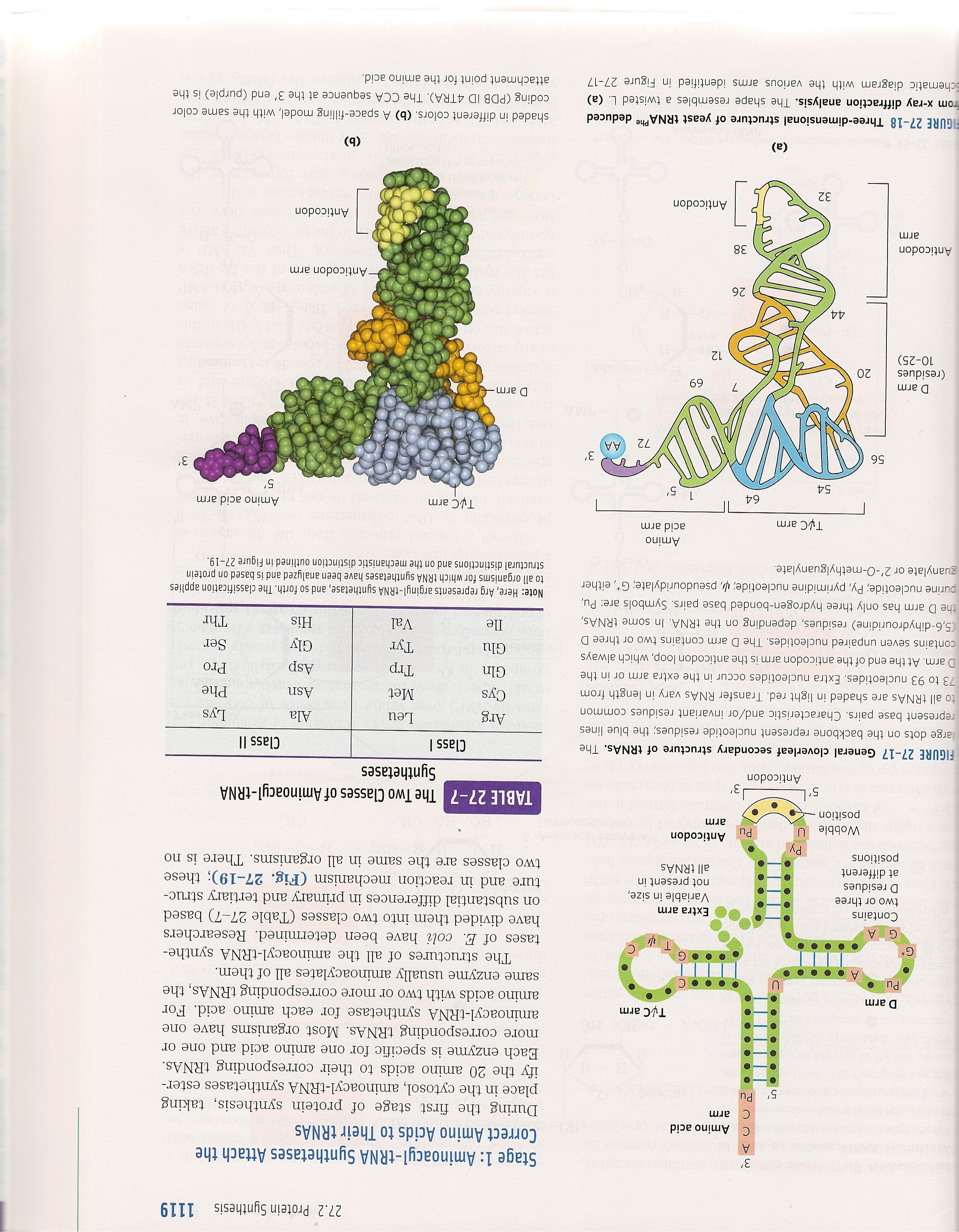 All tRNAs share the following:
5’ phosphate group
7 bp stem that includes the 5’ phosphate group.  This is called the Acceptor Stem on the Amino Acid Arm
The D Arm which contains dihydrouridine
5 bp stem that contains the anticodon loop called the Anticodon Arm
5 bp stem containing the sequence TΨC where Ψ is pseudouridine
Attachment of an Amino Acid to a tRNA Molecule
[Speaker Notes: FIGURE 4.33 Attachment of an amino acid to a tRNA molecule. The amino acid (shown in blue) is esterified to the 3-hydroxyl group of the terminal adenylate of tRNA. [Source: J. L. Tymoczko, J. Berg, and L. Stryer, Biochemistry: A Short Course, 2nd ed. (W. H. Freeman and Company, 2013), Fig. 39.3.]]
How do tRNAs get loaded?
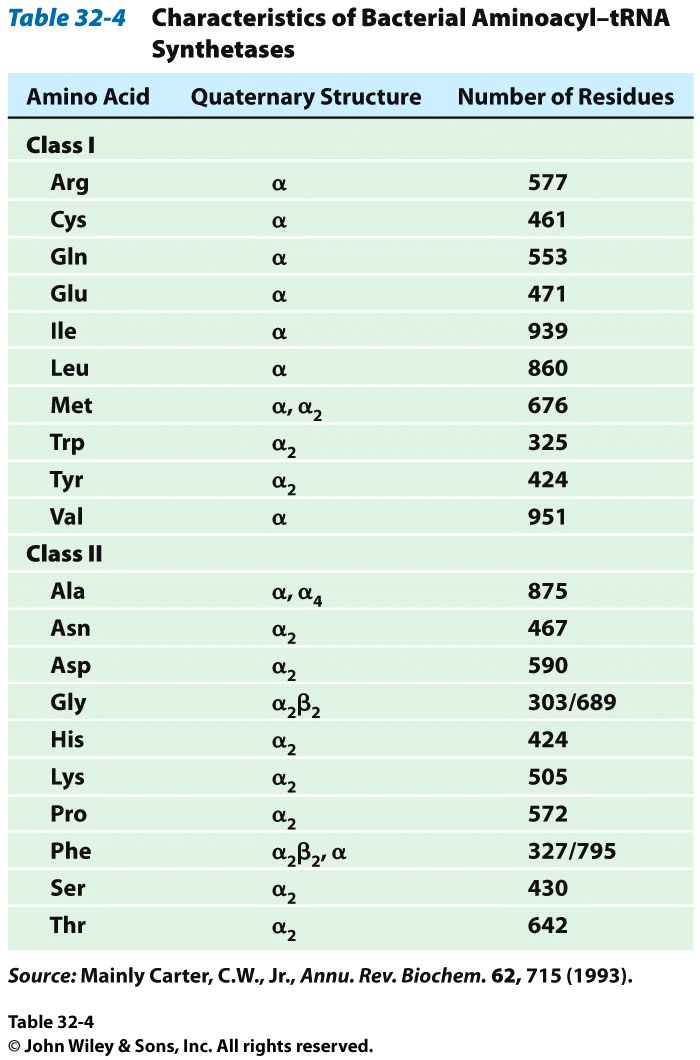 All cells have one aminoacyl tRNA synthetase for each amino acid

They all catalyze the same base reaction, but are divided into 2 classes based upon primary and tertiary structure

There is no evidence that the classes share a common ancestor through evolution

Amino acid + tRNA + ATP  aminoacyltRNA + AMP + PPi
How do tRNAs get loaded?
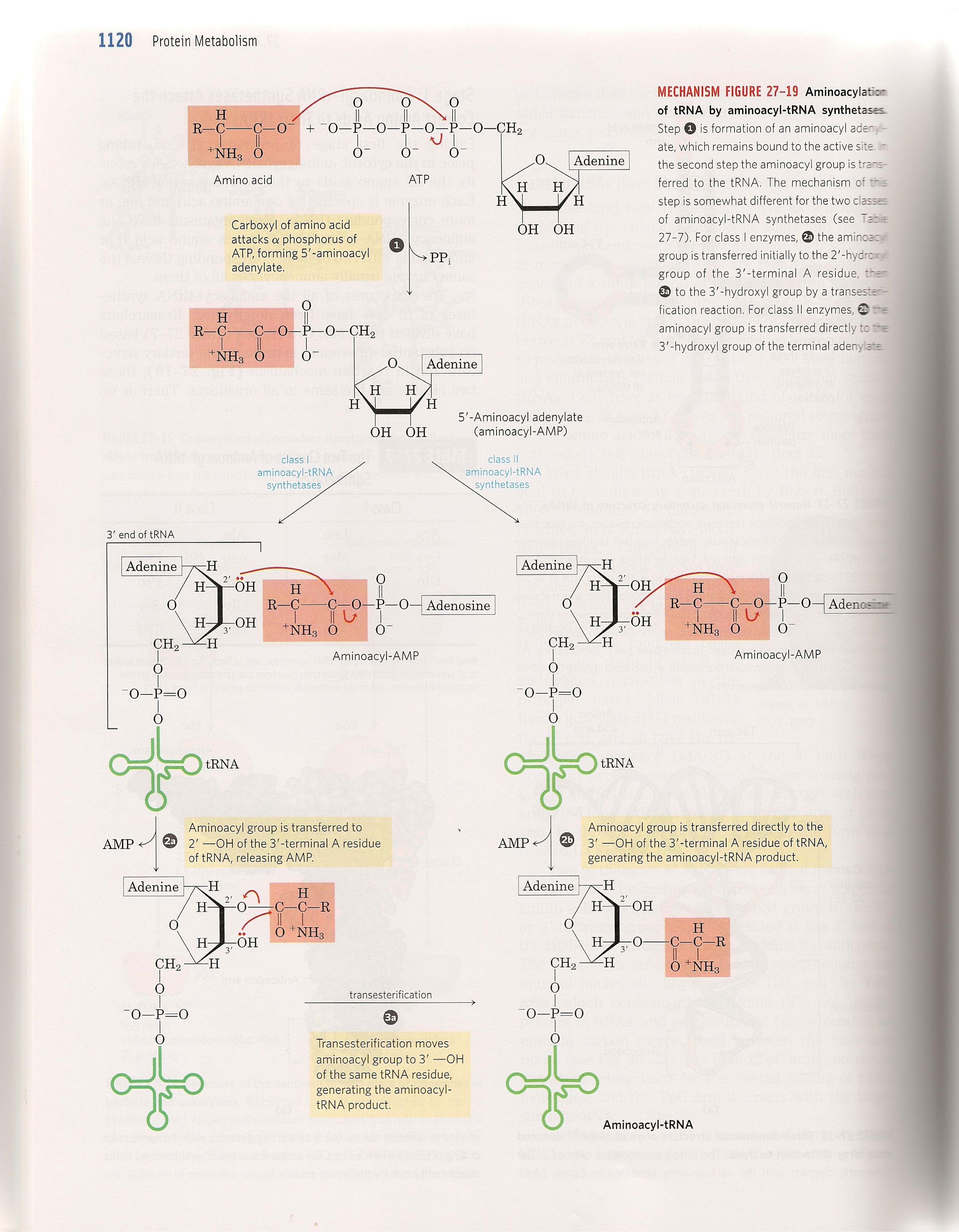 Class II synthetases have the 3’ hydroxyl attack the amino acid carbonyl carbon directly

Class I synthetases have the 2’ hydroxyl attack the carbonyl and then transfer the amino acid to the 3’ hydroxyl
Why the Difference?  Mysteries…
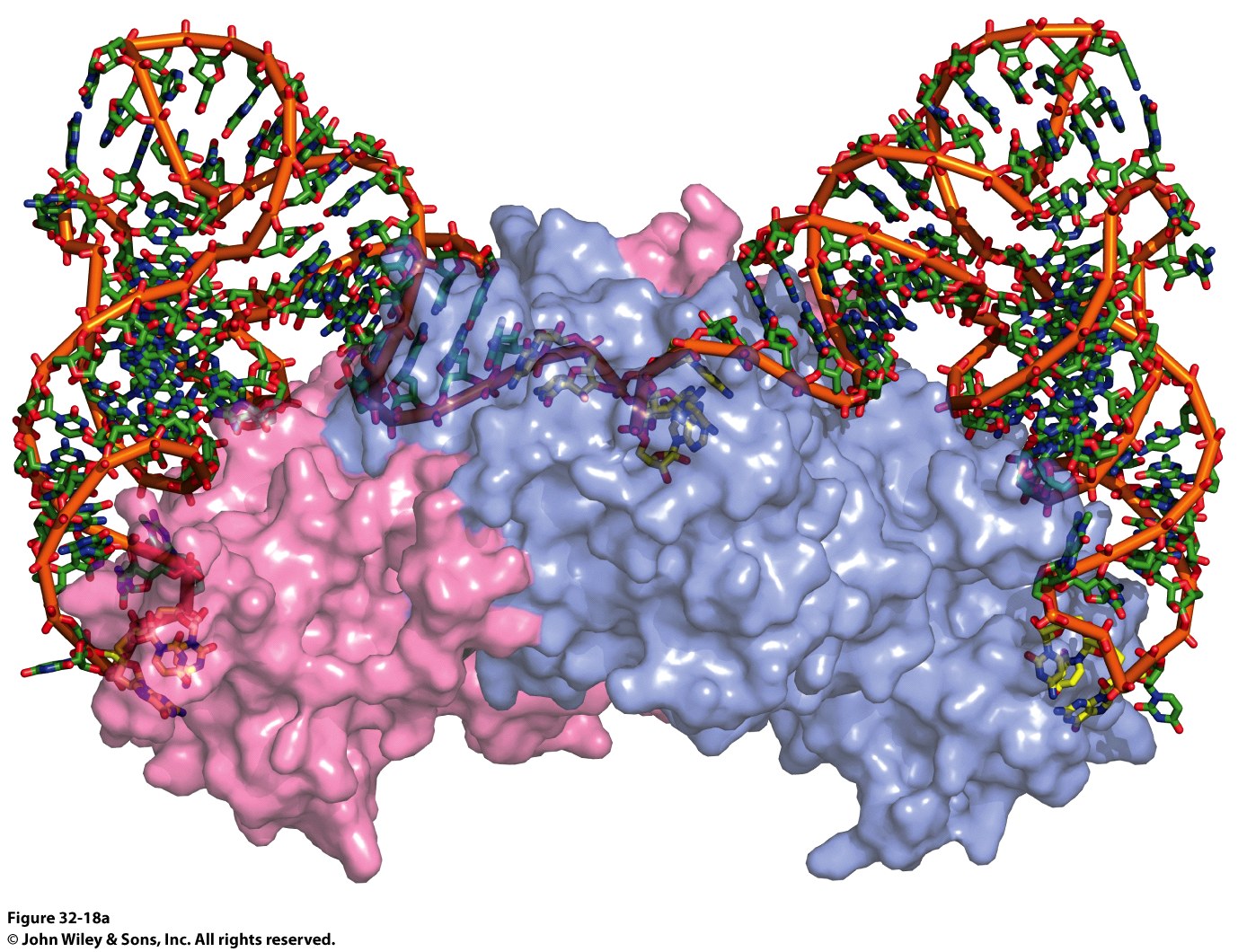 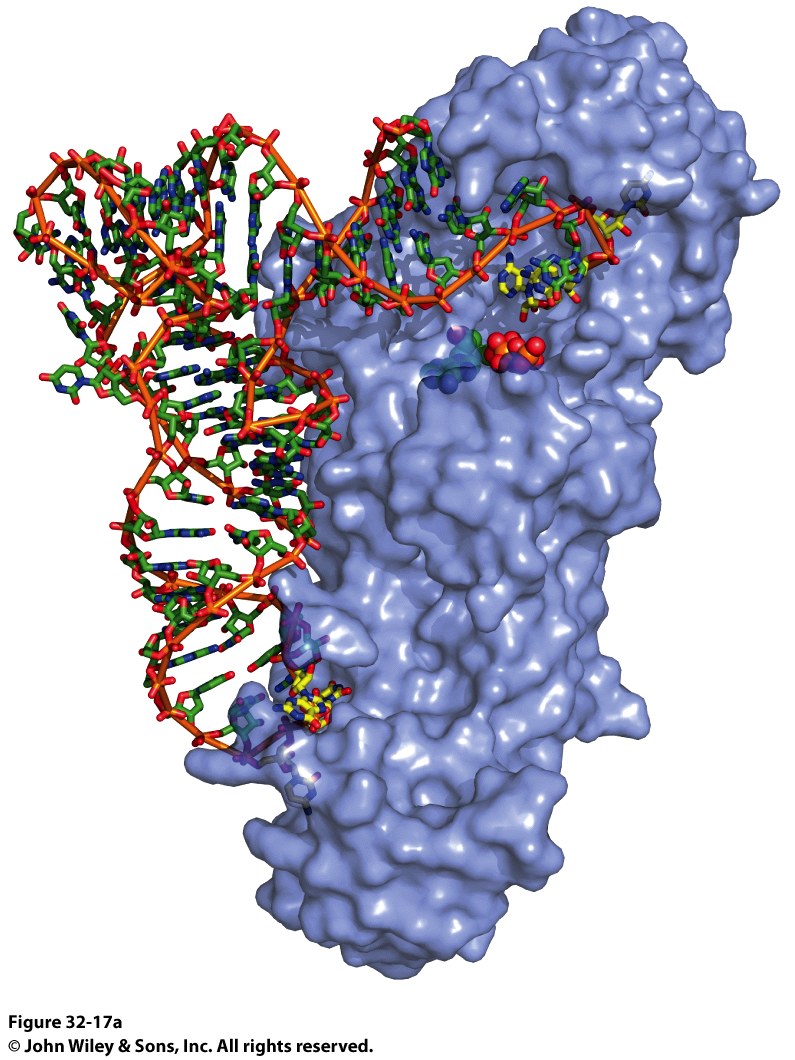 Class I Synthetase
Class II Synthetase
Why the Difference?
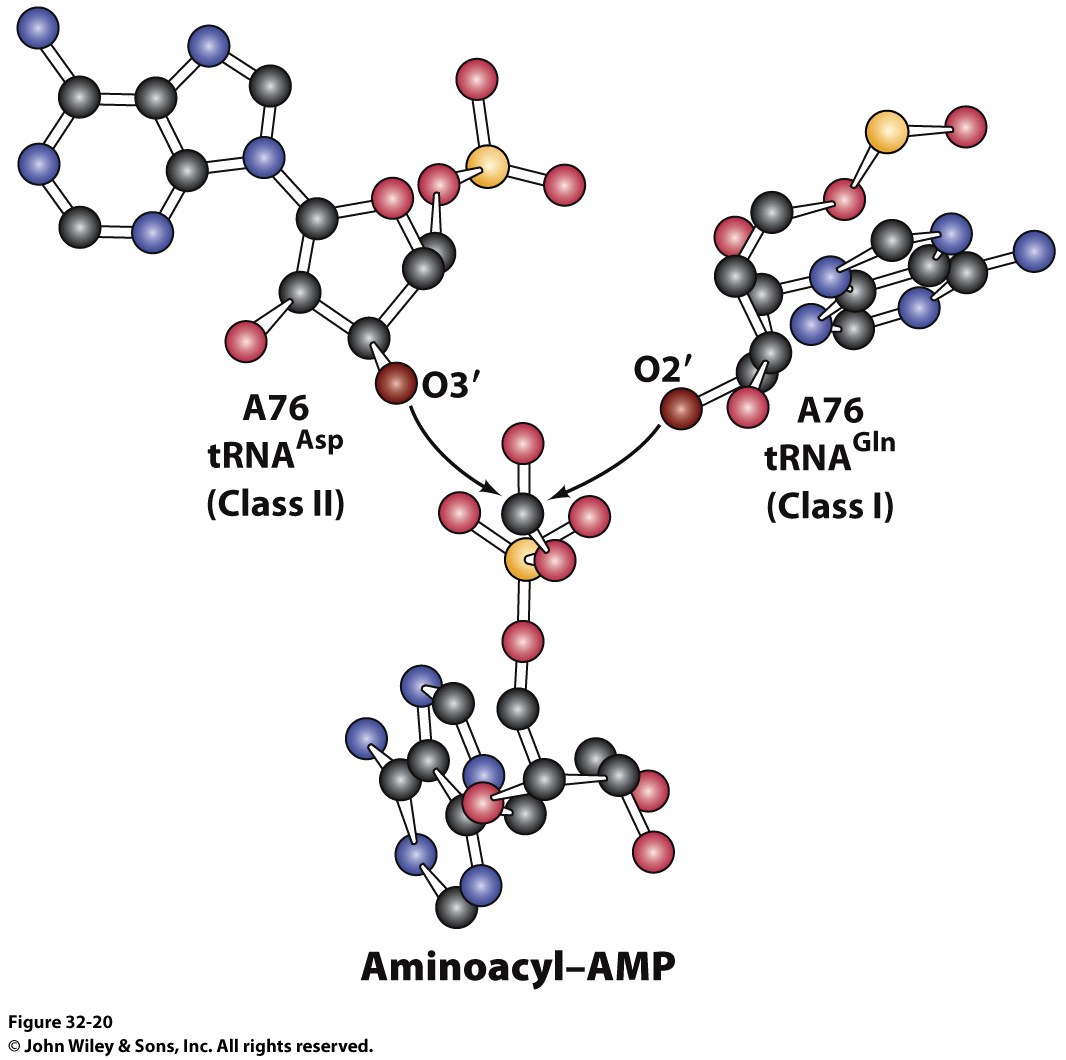 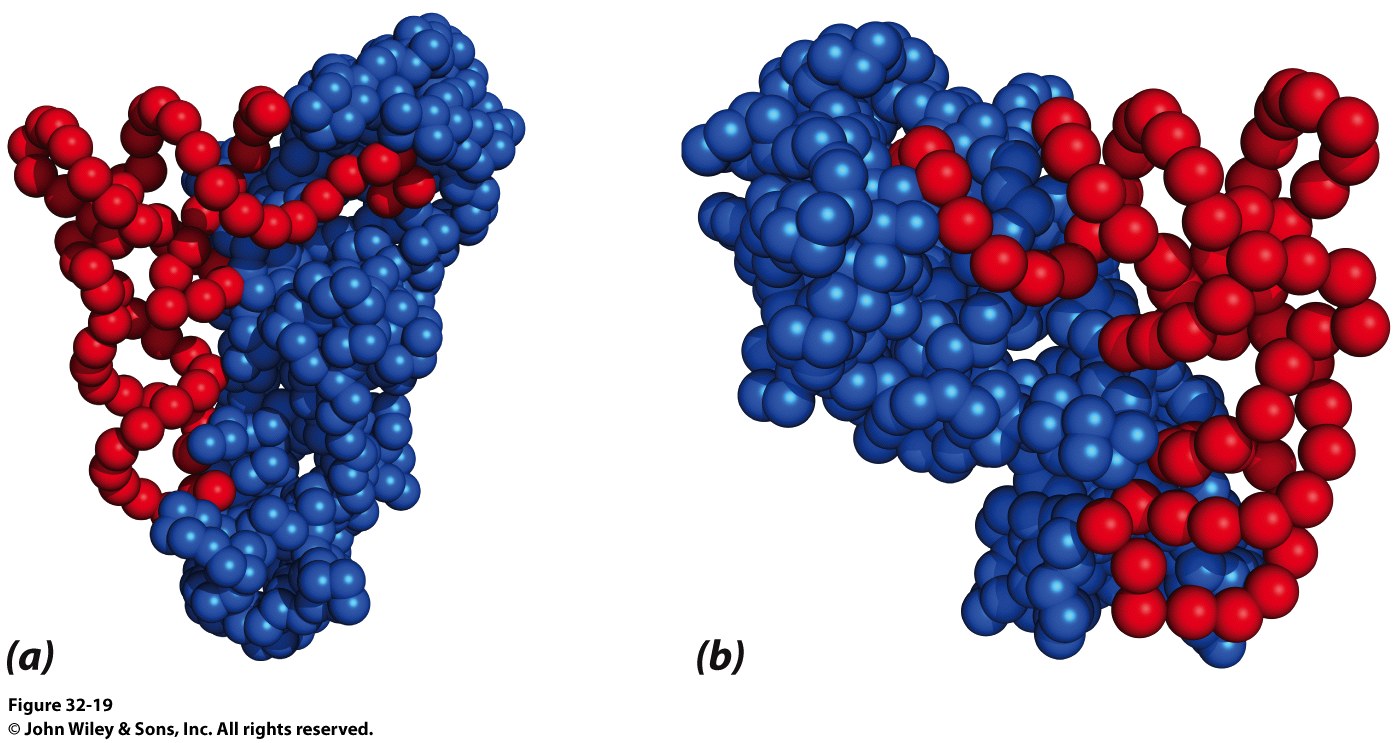 General Structure of an Aminoacyl-tRNA
[Speaker Notes: FIGURE 4.34 General structure of an aminoacyl-tRNA. The amino acid is attached at the 3 end of the RNA. The anticodon is the template-recognition site. Notice that the tRNA has a cloverleaf structure with many hydrogen bonds (green dots) between bases.]
Where are we and Where have we been?
Nucleotide structure
Chargaff’s rules for hydrogen bonding between nitrogenous bases
Role hydrogen bond acceptors, donors and methyl groups play on specificity of protein/DNA interactions
Structure of the phosphodiester backbone of DNA
Physical dimensions of B-DNA (we ignored A-form and Z-form DNA)
DNA is supercoiled in the cell (by topoisomerase)
DNA and RNA can form stem-loop structures
Messelson/Stahl experiment proved DNA replication is semiconservative
DNA can be “melted” and every sequence of DNA has a specific Tm determined by its sequence.  Why?
Hypochromism.  What is is and why?
DNA synthesis
Reaction mechanism for DNA PolI and DNA PolIII both require what?
What is pyrophosphate hydriolysis and why does it matter?
Formation of the replication fork requires what proteins?  What does each do?
Where are we and Where have we been?
DNA synthesis cont’d
What proteins are in the replisome?
What do we need in a polymerase?
Requirements of DNA polymerases that RNA polymerases don’t have.  Why?
Speed vs. Fidelity (relative to organisms)
How do DNA polymerases maintain fidelity?
If a mistake is made, how is it corrected?
3’->5’ exonuclease activity vs. 5’ -> 3’ exonuclease activity
Why E. coli DNA polymerases have which activity?
Why?
Mechanism of each exonuclease activity (one requires Mg2+ ions, one requires Zn2+ and a Tyr)
Slide 66.  Period.  Done.  Know what each protein does and the role each plays in DNA replication.  Know those and any specific mechanisms for selected proteins and you’re golden.
Where are we and Where have we been?
Mechanism of DNA Ligase (ATP vs NAD+ for eukaryotes and prokaryotes)
How does DNA replication stop?
RNA polymerase holoenzyme is different from the core enzyme?
What does that sigma subunit do?  Why is it important?
Structure of a promoter.
Sequences that matter and why
Structure of the active RNAP complex with DNA
Adapter hypothesis and how it was proven by Francis Crick and Sydney Brenner
Codon table and wobble
Characteristics of genetic code
Where are we and Where have we been?
tRNA and aminoacyl-tRNA
tRNA Synthetases
Mechanism of loading amino acids onto tRNA

That’s pretty much it.
We’ll pick up Translation next time

Now for Test 3…